CARD4L and the Product Family Specifications (PFS)
LSI-VC-10 Teleconference #1
1
Overview
CARD4L assessment progress (Matt for Medhavy)
Consider endorsement of the new Aquatic Reflectance CARD4L PFS [for decision]
SAR & Lidar  PFS updates [for information] (Ake Rosenqvist)
Normalised Radar Backscatter & Polarimetric Radar annual revisions
Geocoded SLC, Interferometric Radar & LiDAR development status
Status of in-development PFS [for information]
Nightlight Radiance (Brian)
Hear from participants on the latest plans regarding CARD4L assessment and production [for information]
KARI, JAXA, ESA, ISRO, NASA, DLR, CSA,,,,, others.
2
CARD4L Assessment Progress
v5.0 USGS SR and ST assessments are nearing completion, awaiting response from a panel member
ESA Sentinel-2 SR submission (at Threshold level) has now been received. A quick turnaround assessment is planned, as no review panel is being assembled for this partial assessment.
Element 84 Sentinel-2 SR: further questions have been sent back to Element 84. The assessment is for threshold and partial target.
The DLR EnMap review (simulated products provided) is underway.
INPE and KARI are planning to initiate self-assessments / peer reviews
3
Aquatic Reflectance PFS
Christopher Barnes
CEOS LSI-VC, USGS/KBR
4
Aquatic Reflectance PFS
Coordinated by: Andreia Siqueira (GA) & Chris Barnes (USGS/KBR)
Development began in March 2020 with endorsement targeted for LSI-VC-10
Applies to data collected by multispectral and hyperspectral sensors operating in the VIS/NIR/SWIR wavelengths over coastal and inland water bodies
Using the Surface Reflectance PFS as a baseline, GEO-Aquawatch, Water-ForCE and subject matter experts around the world met virtually to review/modify and/or generate new Threshold and Target requirements
Technical Lead: Arnold Dekker (SatDek)
5
Aquatic Reflectance PFS
Requirements summary of changes:
General Metadata (17/17)
No requirement changes
Per-Pixel Metadata (13/20) 
1 requirement modified
Sea/Lake/River Ice Mask
10 new requirements identified
Adjacency Effects
Altitude (ASL)
Bidirectional Reflectance Distribution Function
Deep/Shallow Water
Floating Vegetation/Surface Scum Mask
Optically Deep or Optically Shallow Assessment
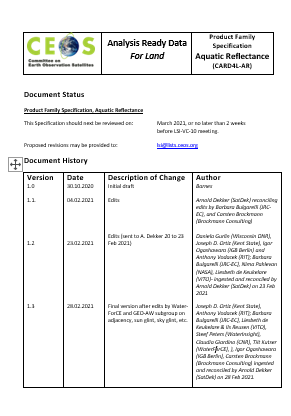 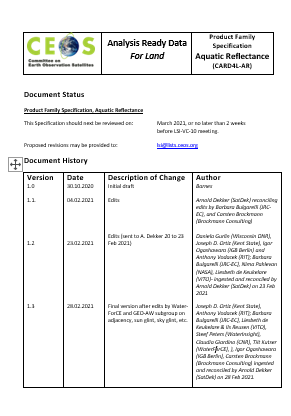 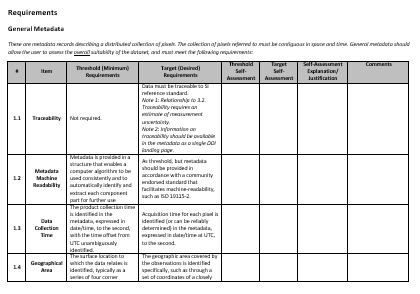 Sky Glint Mask
Sun Glint
Turbid Water Flag
Whitecap/Foam Mask
6
Aquatic Reflectance PFS
Requirements summary of changes continued:
Radiometric and Atmospheric Corrections (6/15)
1 requirement modified
Atmospheric Reflectance Correction
10 new requirements identified
Adjacency Effects Correction
Bidirectional Reflectance Distribution Function
Floating Vegetation/Surface Scum Correction
Geometric Corrections (1/1)
No requirement changes
~80% of the Aquatic Reflectance PFS requirements correspond with Surface Reflectance PFS requirements
Other Trace Gaseous Absorption Corrections
Sky Glint Correction
Sun Glint Correction
Surface Reflected Vegetation Spectral Correction
Turbid Water Correction
Whitecap and Foam Correction
7
Aquatic Reflectance PFS
Next steps:
Seeking Aquatic Reflectance PFS Version 1.0 review and endorsement at LSI-VC-10
Make Version 1.0 available from the CARD4Lwebsite to solicit community feedback
USGS intends to conduct an informal self-assessment evaluation against its Landsat 8 Provisional Aquatic Reflectance Product
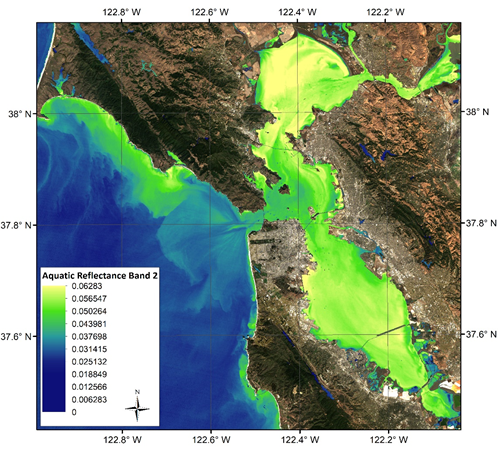 Landsat 8 Provisional Aquatic Reflectance  Product. OLI Band 2 (Blue band) San Francisco Bay, CA.
8
Radar and Lidar PFS
Ake RosenqvistJAXA/soloEO
9
CARD4L SAR & LiDAR
Current status
Completed 2019 & 2020, Annual rev. 2021
Normalised Radar Backscatter (NRB)
Polarimetric Radar (POL)

Under development:
Geocoded SLC (GSLC)
Interferometric Radar (INSAR)

New under consideration:
Multi-mission NRB

To be revived:
Lidar Terrain & Canopy Height
10
[Speaker Notes: To date, there are 4 CARD4L products specifications for SAR products:

Normalised Radar Backscatter (NRB), which is a backscatter-only product (as the name indicates) and it doesn’t contain any phase information. It is the most basic and commonly used radar product, suitable also for users with little or no experience of SAR data.

Polarimetric Radar (POL), aimed at users interested in exploring radar polarimetry

Geocoded SLC (GSLC), which are specs for geocoded complex data, aimed to help non-SAR experts to do InSAR applications.

Interferometric Radar (INSAR) - specifications for interferometric products using two or more SAR images as input

I will provide a brief description of the 4 SAR specifications in the following slides.

The endorsed  specification documents are available for public download at CEOS.org/ARD]
CARD4L SAR
Normalised Radar Backscatter (NRB)
Per-Pixel Metadata
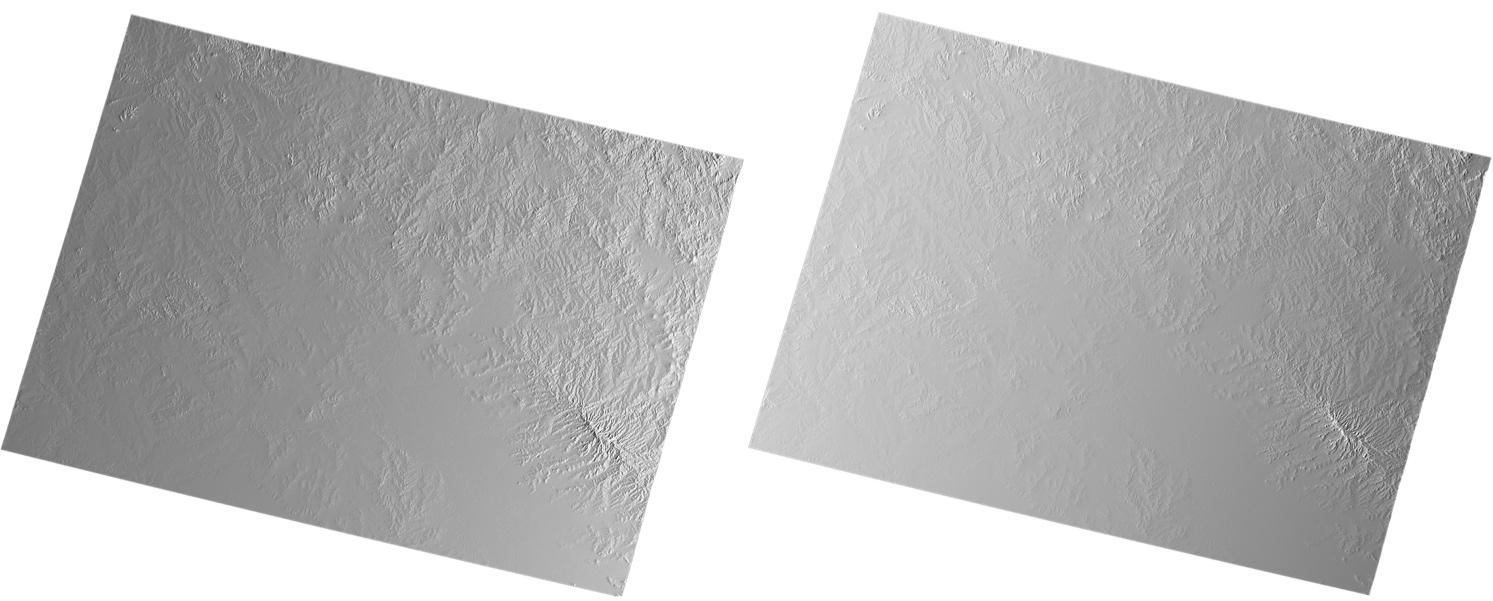 Radar Measurements (RTC γ0)
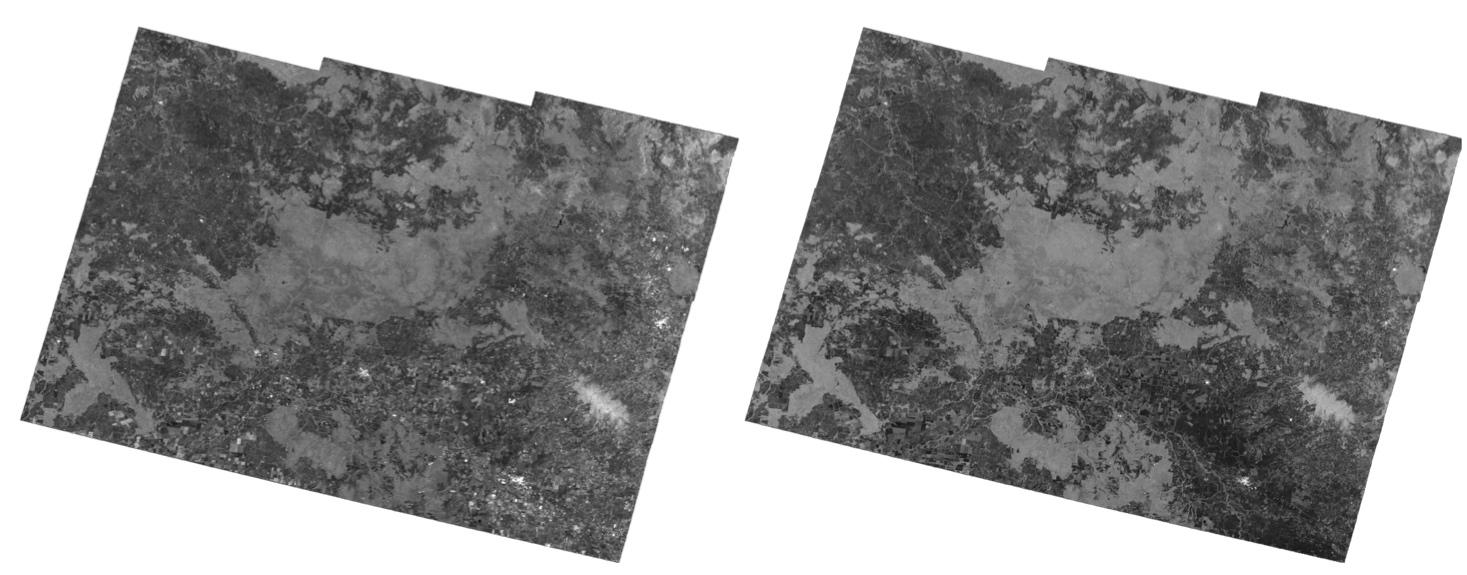 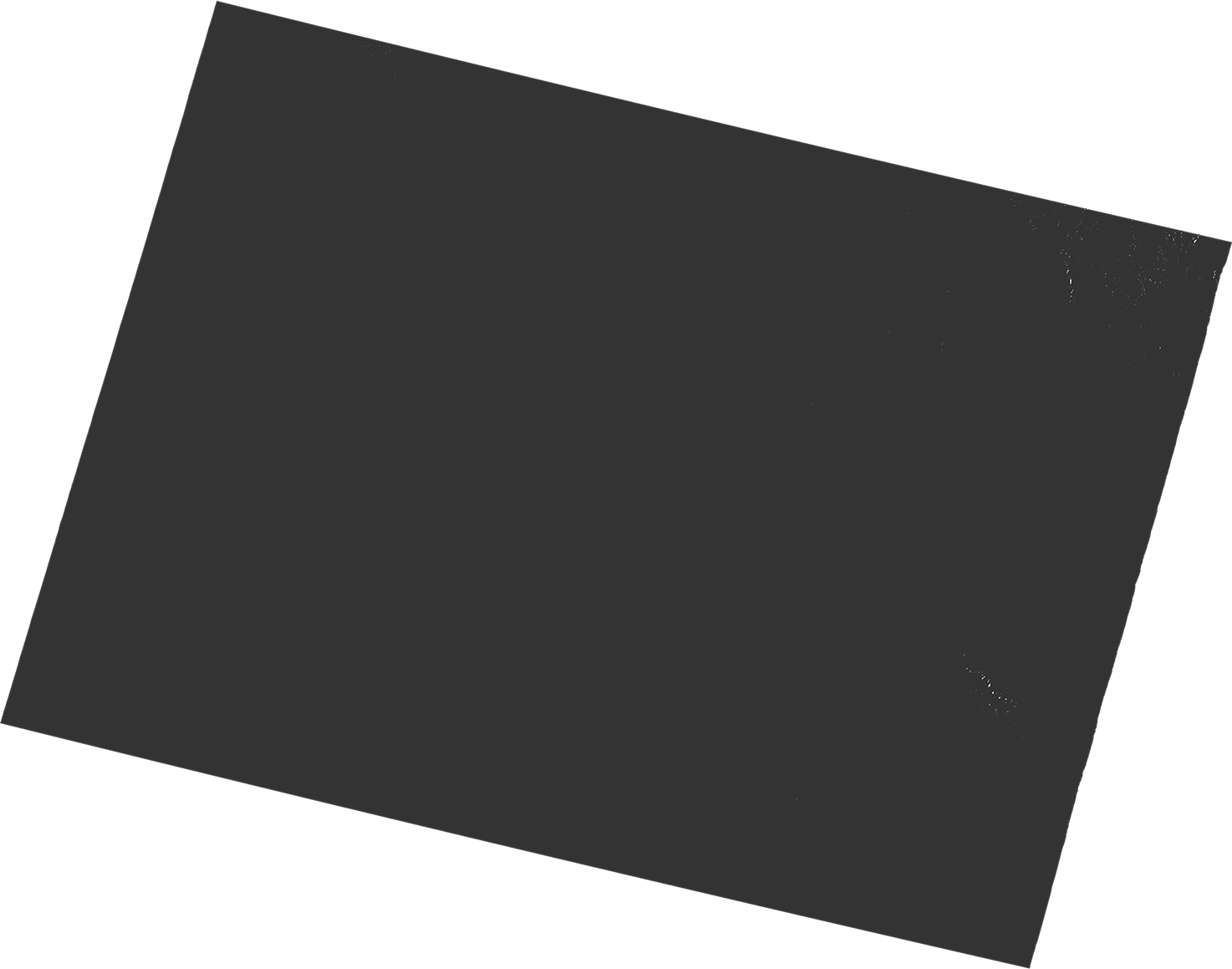 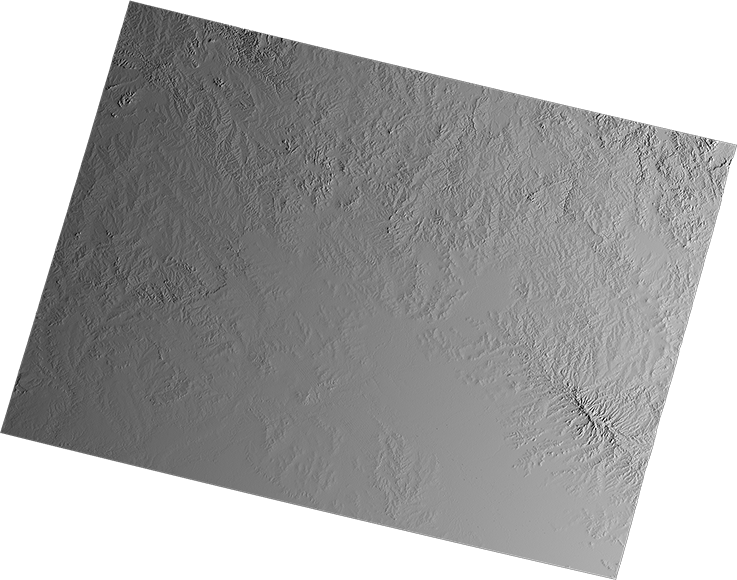 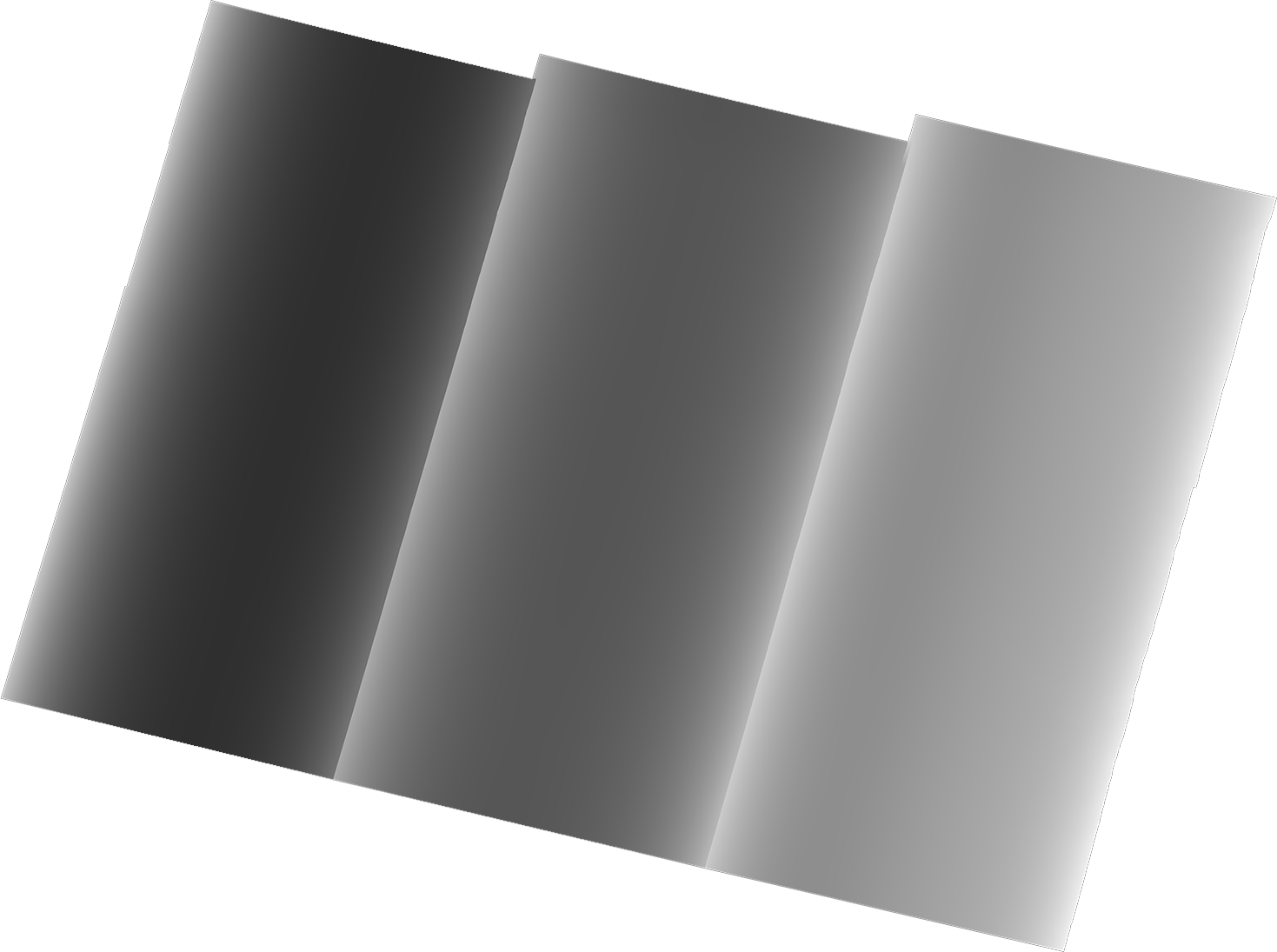 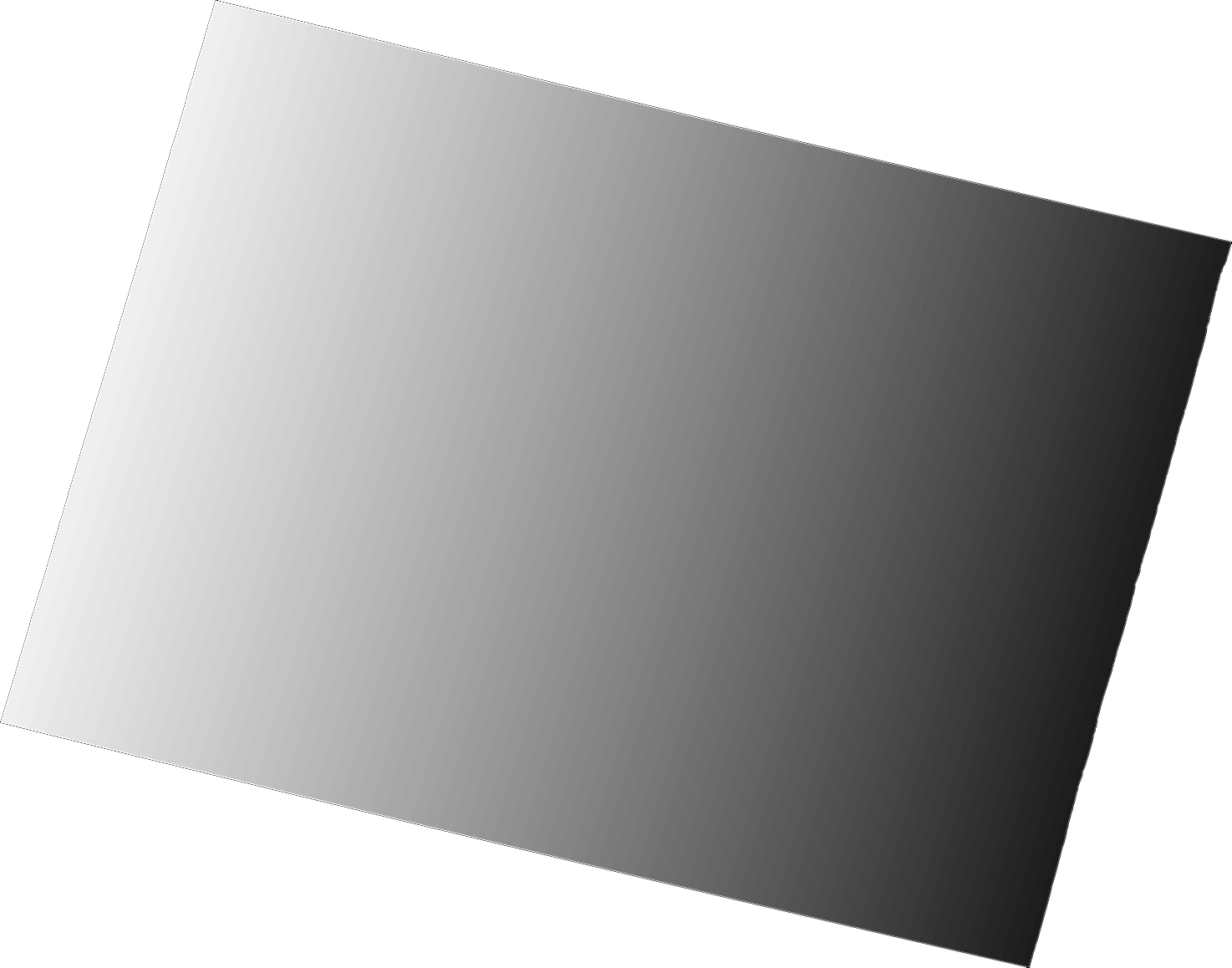 Scattering Area
Local Inc Angle
VV                                                  VH
Normalised Radar Backscatter expressed as Gamma-0 (γ0), with Radiometric Terrain Correction (terrain flattening) applied.
NRB structure is used as basis for all SAR PFSs.  

NRB endorsed at LSI-VC-7 (2019). 2nd annual revision planned for LSI-VC-10 (today), but postponed to resolve outstanding issue w.r.t. Geometric Accuracy (item 4.3)
Sigma-to-Gamma
Data Mask
Noise Power
Ellipsoid  Inc Angle
CARD4L NRB sample   (Processing: Z-S Zhou, CSIRO)
11
[Speaker Notes: Starting with the CARD4L Normalised Radar Backscatter (NRB), this is an example of what a CARD4L NRB product should comprise of:

The actual sensor measurement data (in this example, the radar backscatter images, provided as Radiometrically Terrain Corrected Gamma-0 for each polarisation band)

General metadata, with all relevant information about the data take, processing steps, geometry and radiometry of the product, provided in a format that is both machine-readable and readable by humans (e.g XML, Json, YAML)

Per pixel metadata – which are image data of the same geometry as the measurement data, including for example, Data/No-Data Mask image, Local incidence angle and scattering area image. Depending on the data provider, the per-pixel metadata may be selected on demand by the user, or (for pre-processed products) consist of a fixed selection.]
Ionospheric effects 
on SAR geolocation accuracy
Refraction of microwave signals passing the ionosphere, resulting in a shift in range (cross-track) direction and uncertainty in absolute geolocation.
Geolocation error in turn affects accuracy of Radiometric Terrain Correction
Magnitude of range displacement function of radar wavelength and Ionosphere total electron content (TEC). 
Refraction increasing with increasing radar wavelength.
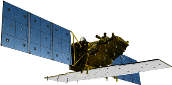 Ionosphere
Refraction of microwave signals
Longer 
    wavelengths
Shorter wavelengths
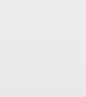 Band
λ [cm]
X  C    S               L                                                P
3   5    9              23                                              69
12
[Speaker Notes: A number satellite data providers are working to develop CARD4L compliant SAR products to include in their product catalogues.  We will hear from a few of them here today in the following presentations. 

Thank you for your attention.]
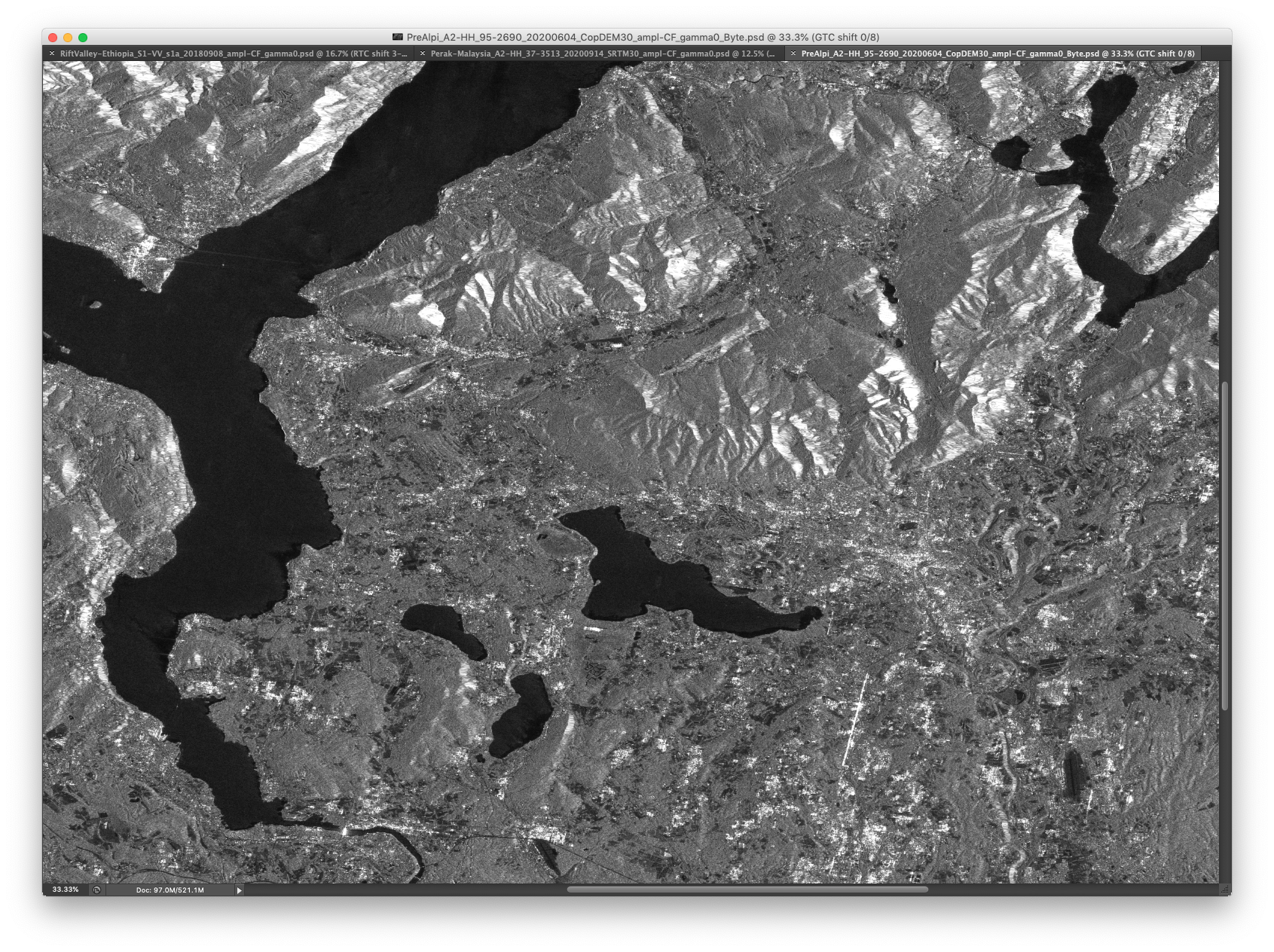 Geometric Terrain Correction (GTC) 

0 DEM shift
RTC geolocation displacement test (ALOS-2 PALSAR-2 stripmap 10m)
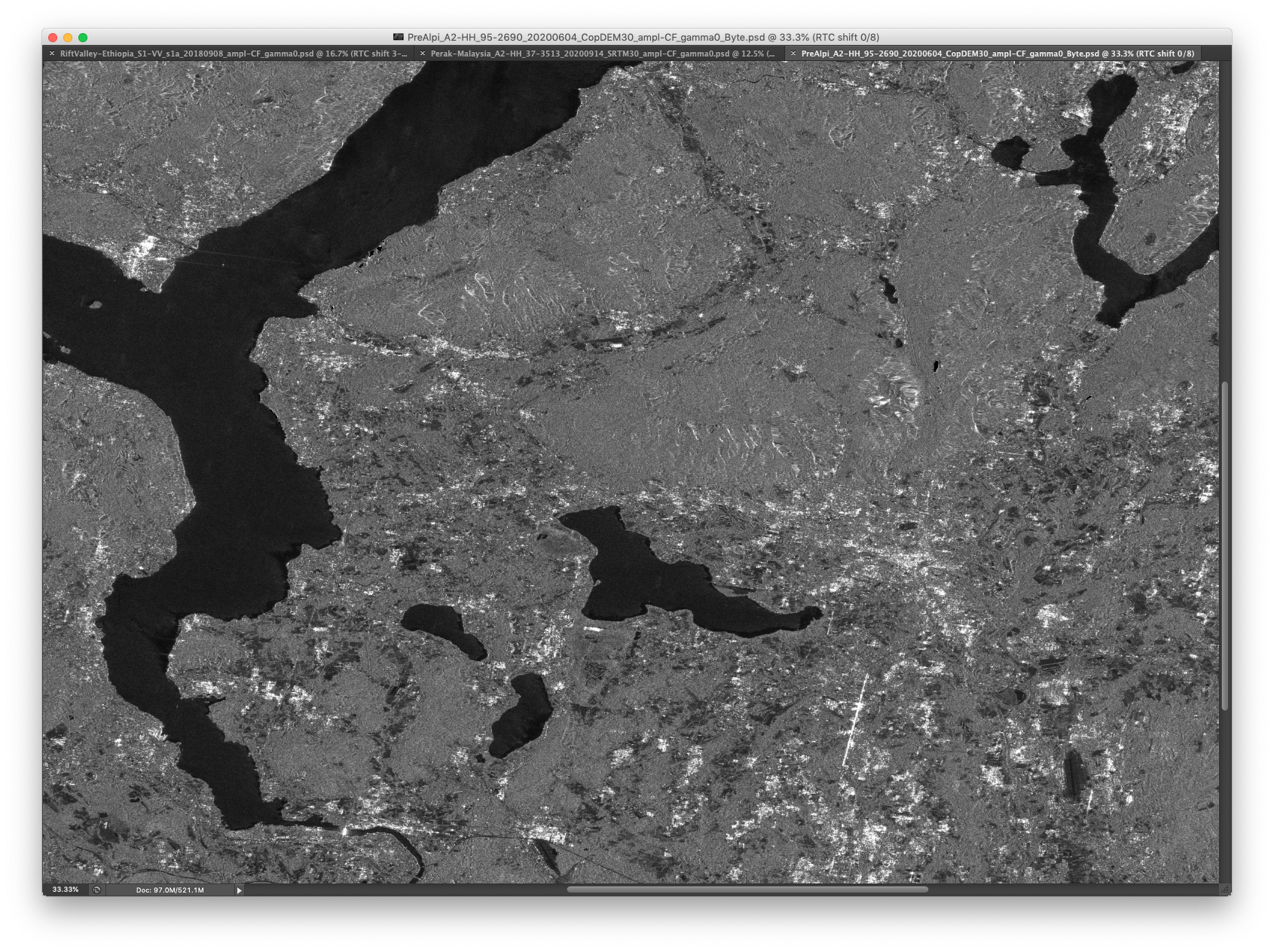 Radiometric Terrain Correction (RTC) 

0 DEM shift
RTC geolocation displacement test (ALOS-2 PALSAR-2 stripmap 10m)
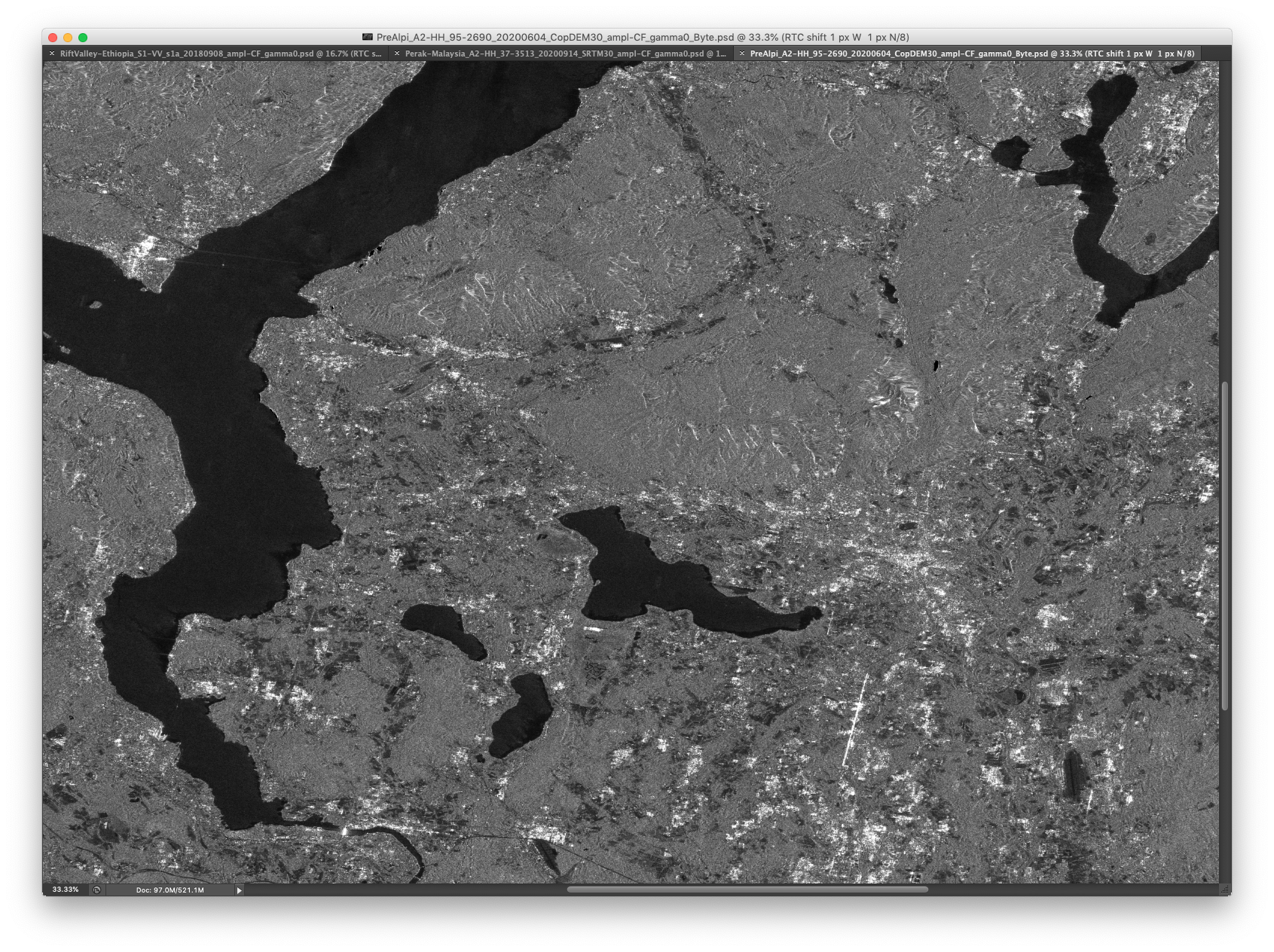 Radiometric Terrain Correction (RTC) 

1 px shift N and E
RTC geolocation displacement test (ALOS-2 PALSAR-2 stripmap 10m)
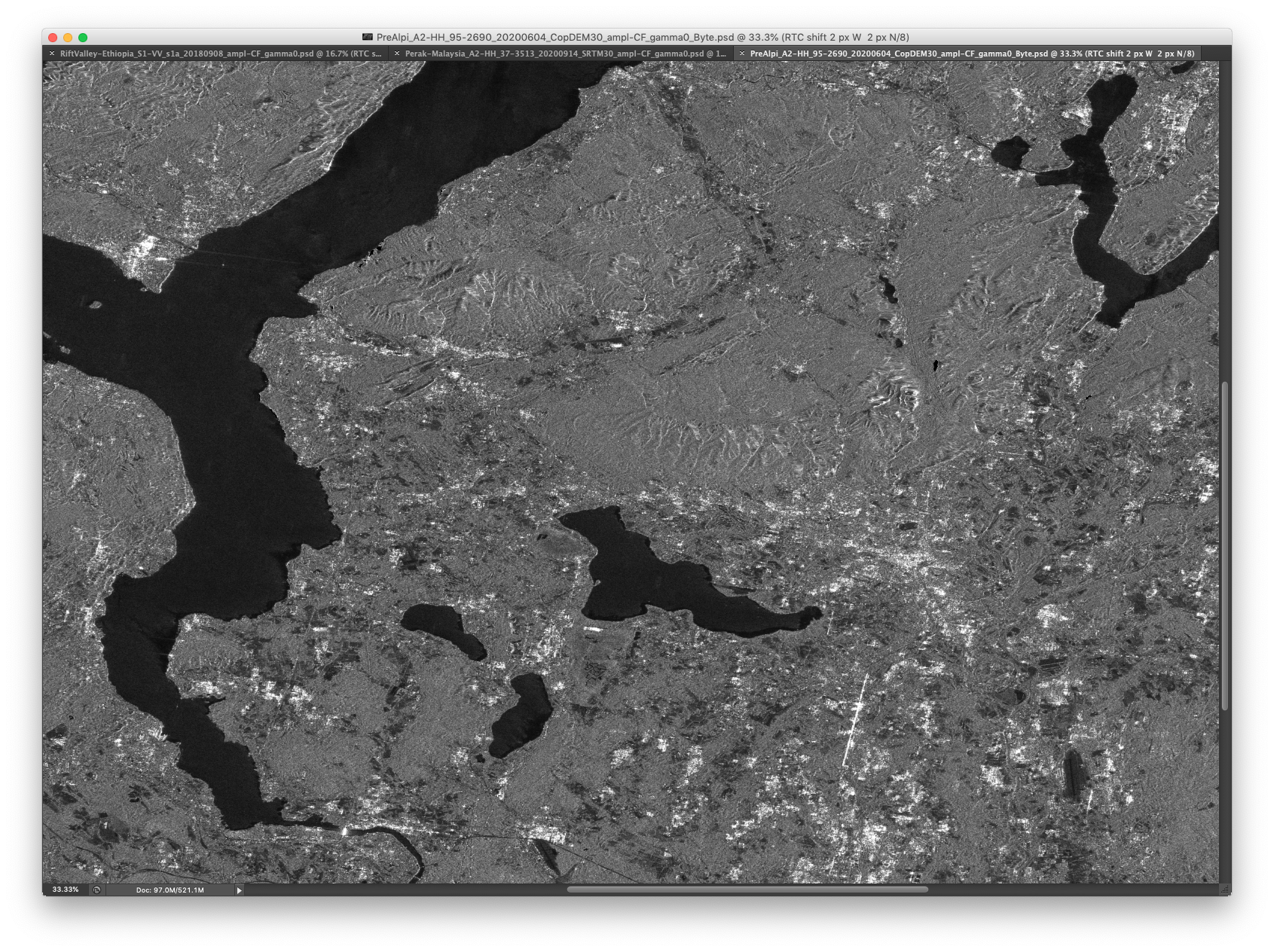 Radiometric Terrain Correction (RTC) 

2 px shift N and E
RTC geolocation displacement test (ALOS-2 PALSAR-2 stripmap 10m)
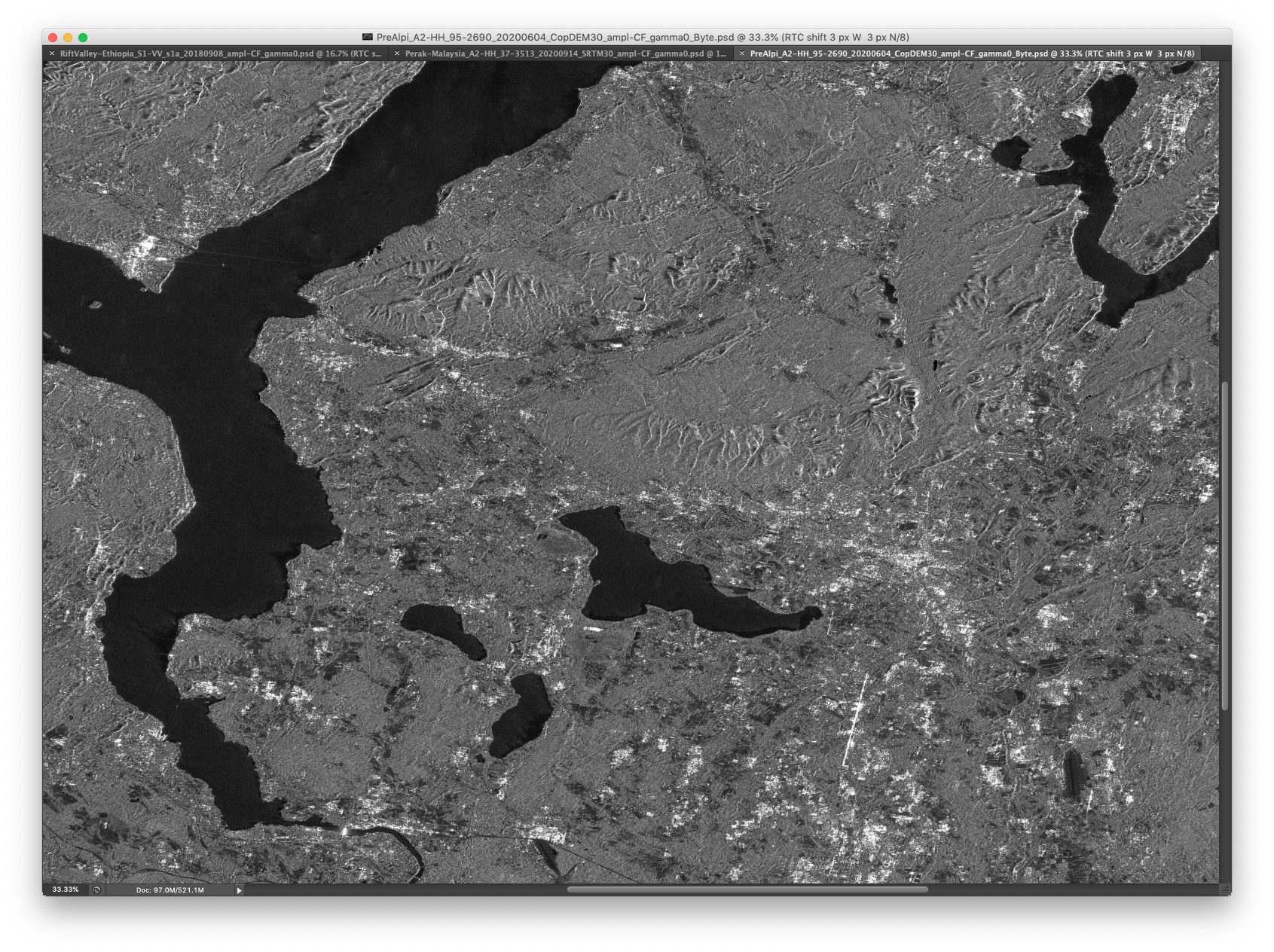 Radiometric Terrain Correction (RTC) 

3 px shift N and E
RTC geolocation displacement test (ALOS-2 PALSAR-2 stripmap 10m)
Radiometric Terrain Correction (RTC)
Ionospheric effects 
on SAR geolocation accuracy
Study initiated by CARD4L SAR team to assess impact 
Assessing a range of CEOS mission data 
ALOS/ALOS-2, Sentinel-1, Radarsat-1/2, RCM, NovaSAR. 
(SAOCOM, TSX, CSK, if available)
Over a range of geographical areas with different topography and land cover
Aim to complete study in June.
Question:  Can endorsement be foreseen between LSI-VC meetings, or will it have to wait until LSI-VC-11 (Sept?)
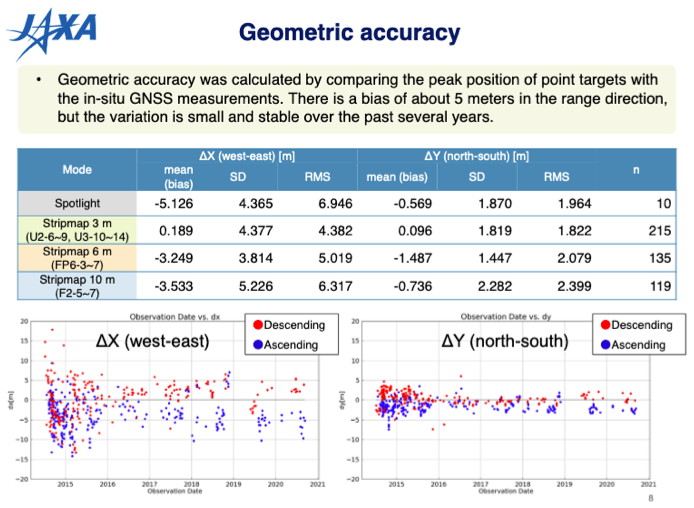 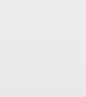 Example: PALSAR-2 geometric uncertainty. 
Note EW (range) > NS (azimuth)
18
[Speaker Notes: A number satellite data providers are working to develop CARD4L compliant SAR products to include in their product catalogues.  We will hear from a few of them here today in the following presentations. 

Thank you for your attention.]
CARD4L SAR
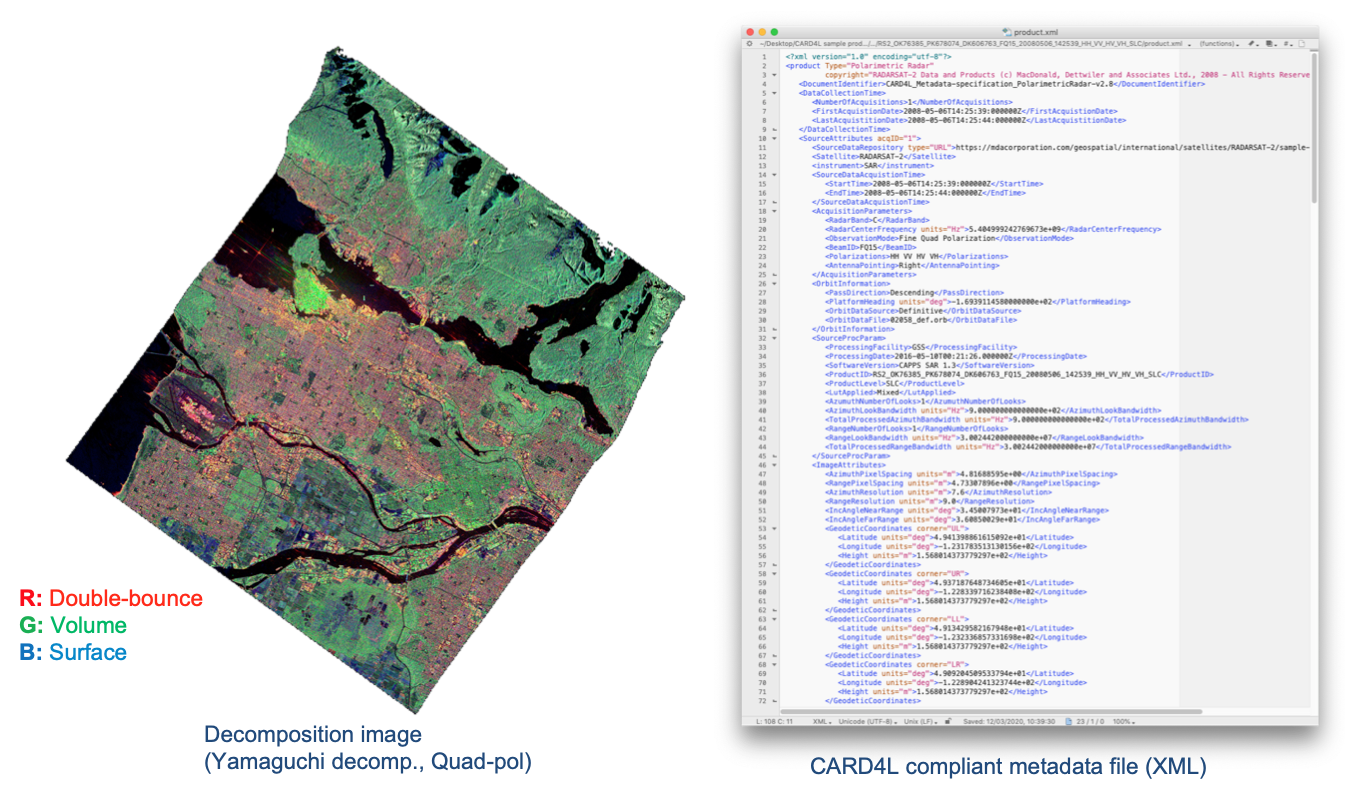 Polarimetric Radar (POL)

PFS development led by NRCan, CSIRO & JPL
CARD4L POL covers two product types:

Polarimetric Decomposition
Polarimetric Covariance Matrix 

POL structure mirrors that of the NRB, with the exception of the measurement data (🡪)

Endorsed at LSI-VC-9 (2020). Annual revision planned for LSI-VC-10, but postponed until NRB Geometric Accuracy requirement  agreed upon.
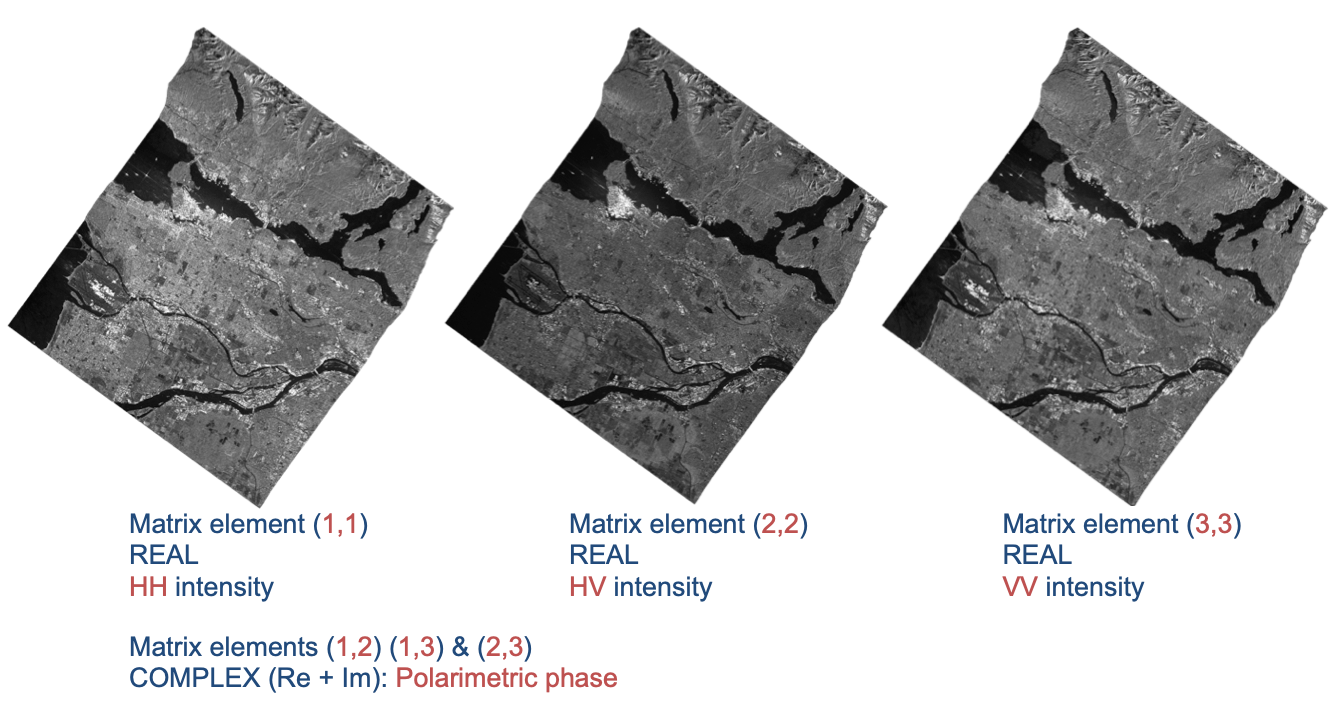 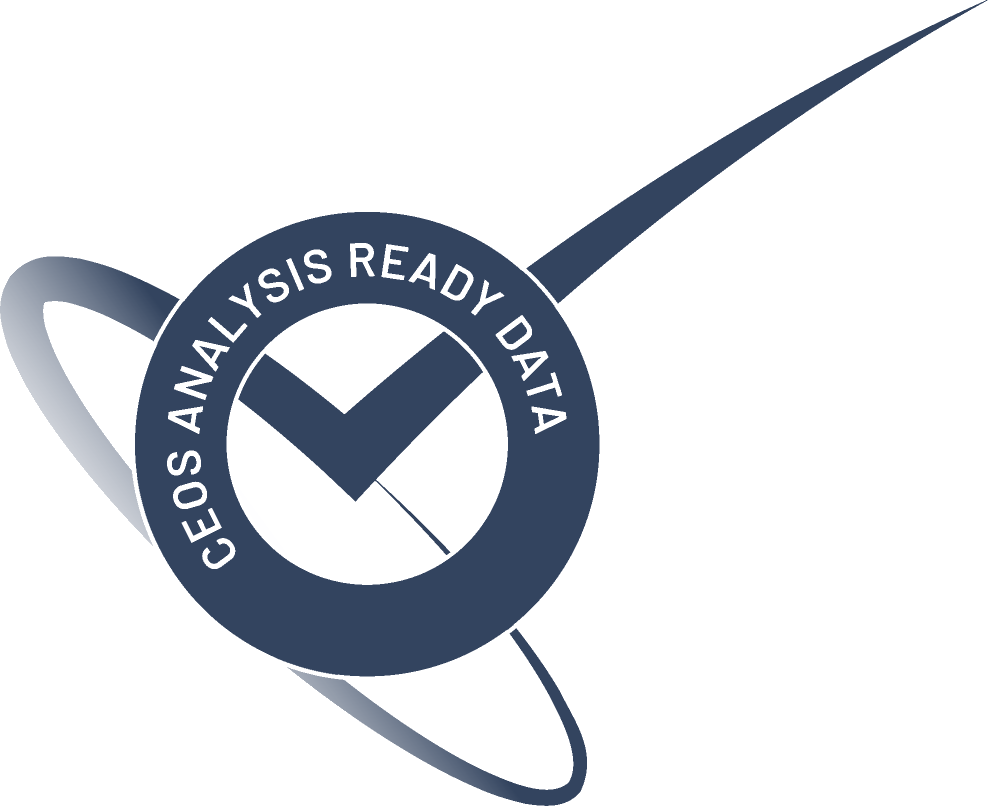 RADARSAT-2 (MDA)                      Processing: F. Charbonneau (NRCan)
19
[Speaker Notes: Polarimetric Radar (POL) – objective to make radar polarimetry accessible
to enable users to explore 

CARD4L POL covers two product types:

The first one is Polarimetric Decomposition product – which is comparable to the standard backscatter product, but where the polarimetric information has been enhanced – for instance to separate different scattering mechanisms from each other – by the use of various decomposition techniques. Which decompositions to include is not prescribed in the CARD4L specification, but for Data Providers to decide.   which ones to offer to users (e.g. Eigen value; Pauli, Freeman-D; Yamaguchi, etc.)

The second POL product is the Polarimetric Covariance Matrix, which is a set of complex images from which the full polarimetric phase and amplitude can be derived. It is for a bit more advanced users, and can be applied for e.g. polarimetric time-series analysis and Pol-InSAR applications

The CARD4L POL structure is based on NRB, with similar requirements for geometric and radiometric accuracy, and general and per-pixel metadata.]
CARD4L SAR
Polarimetric Radar (POL) - – Polarimetric decomposition

Provides information about scattering mechanisms
Brings out the colour in radar ;-)
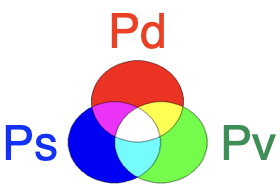 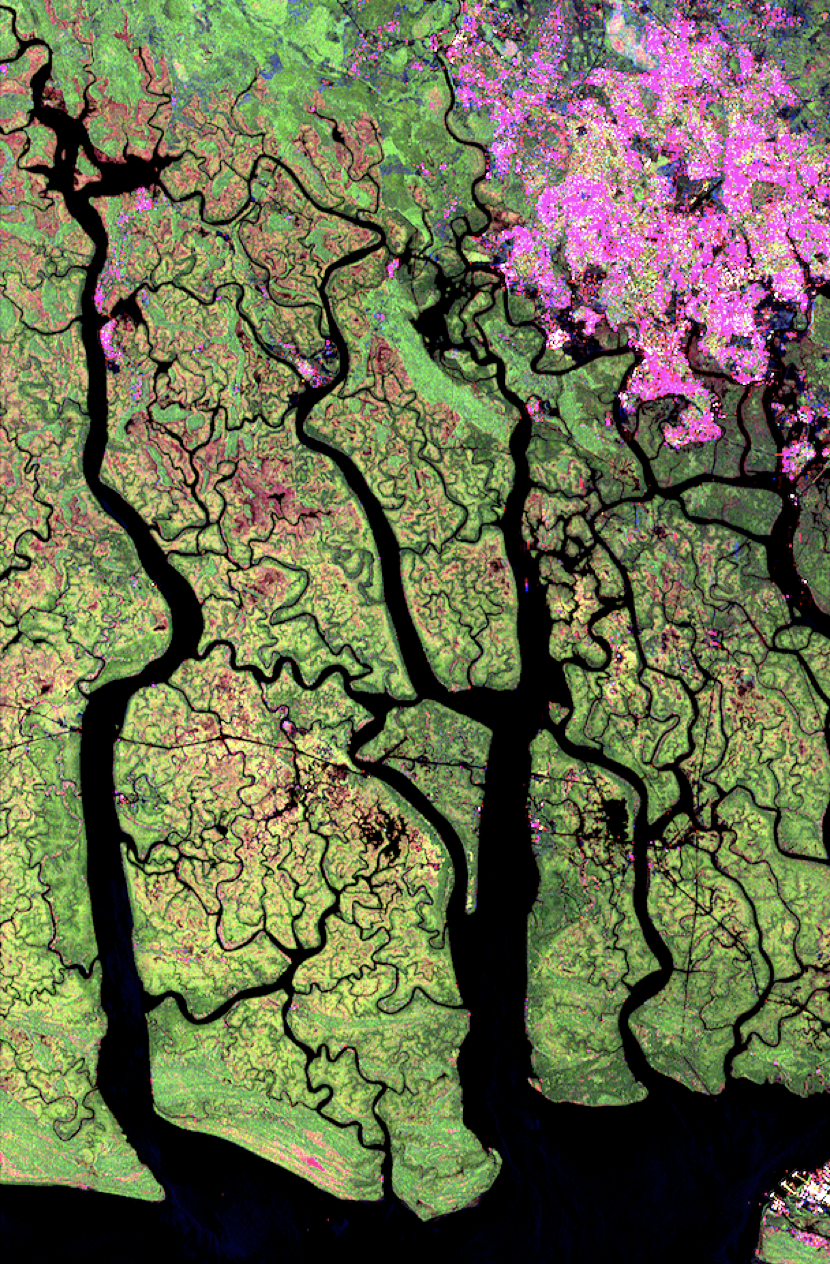 Cape Lopez Bay, Gabon                                             Niger delta, Nigeria                                                            Iguazu, Brazil/Argentina
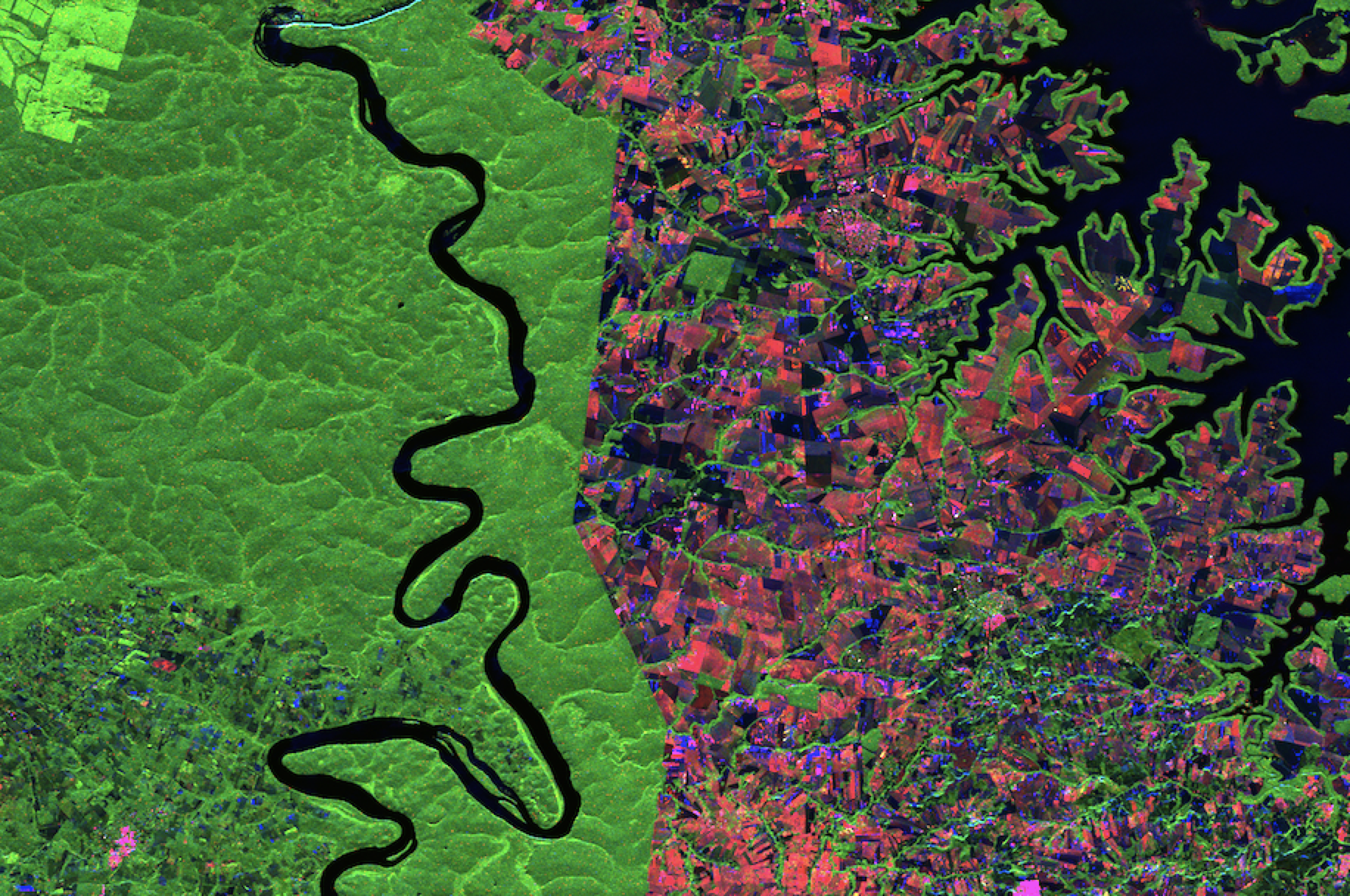 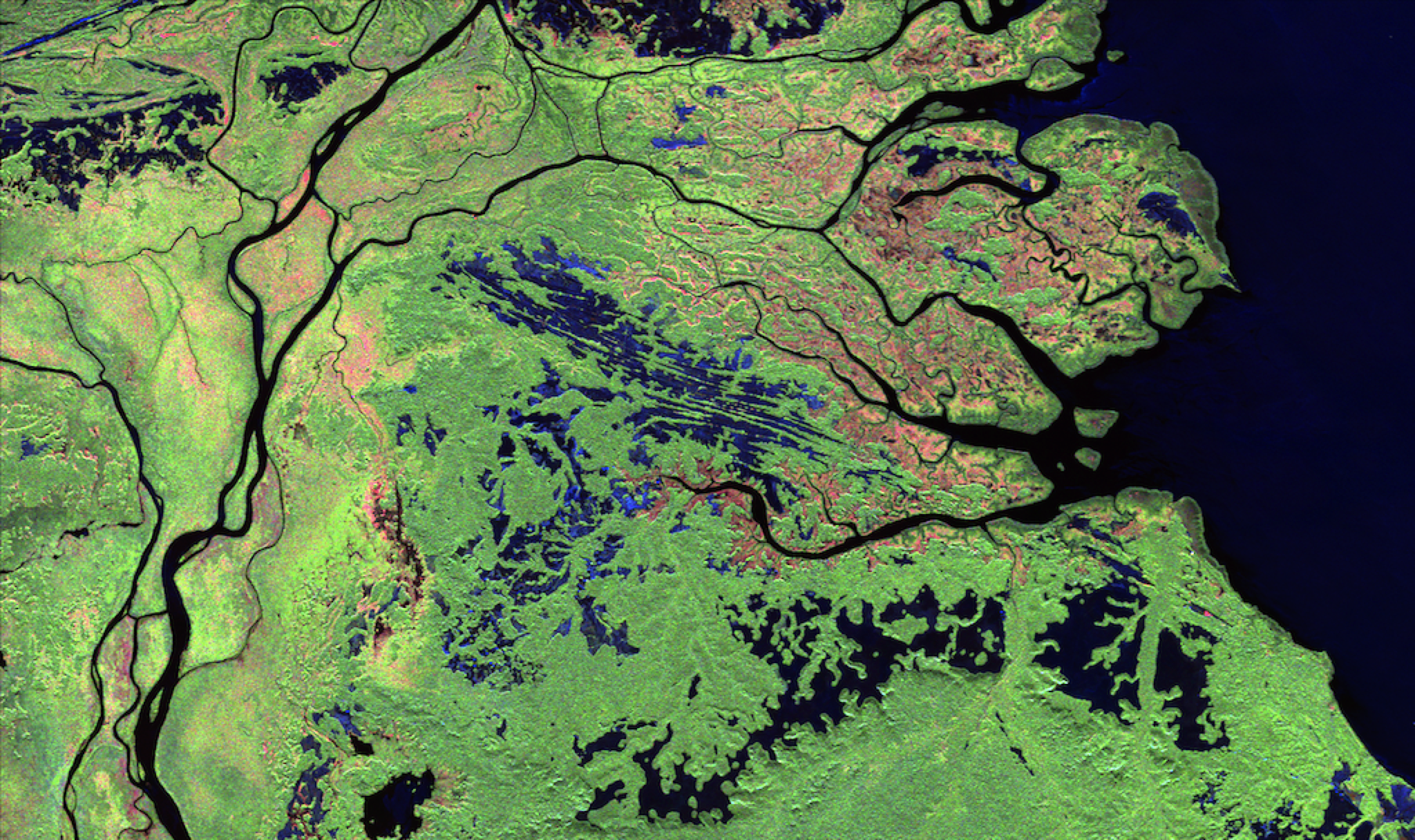 ALOS-2 Polarimetric Processing: Y. Yamaguchi (Niigata Univ.)
20
[Speaker Notes: Polarimetric Radar (POL) – objective to make radar polarimetry accessible
to enable users to explore 

CARD4L POL covers two product types:

The first one is Polarimetric Decomposition product – which is comparable to the standard backscatter product, but where the polarimetric information has been enhanced – for instance to separate different scattering mechanisms from each other – by the use of various decomposition techniques. Which decompositions to include is not prescribed in the CARD4L specification, but for Data Providers to decide.   which ones to offer to users (e.g. Eigen value; Pauli, Freeman-D; Yamaguchi, etc.)

The second POL product is the Polarimetric Covariance Matrix, which is a set of complex images from which the full polarimetric phase and amplitude can be derived. It is for a bit more advanced users, and can be applied for e.g. polarimetric time-series analysis and Pol-InSAR applications

The CARD4L POL structure is based on NRB, with similar requirements for geometric and radiometric accuracy, and general and per-pixel metadata.]
CARD4L SAR
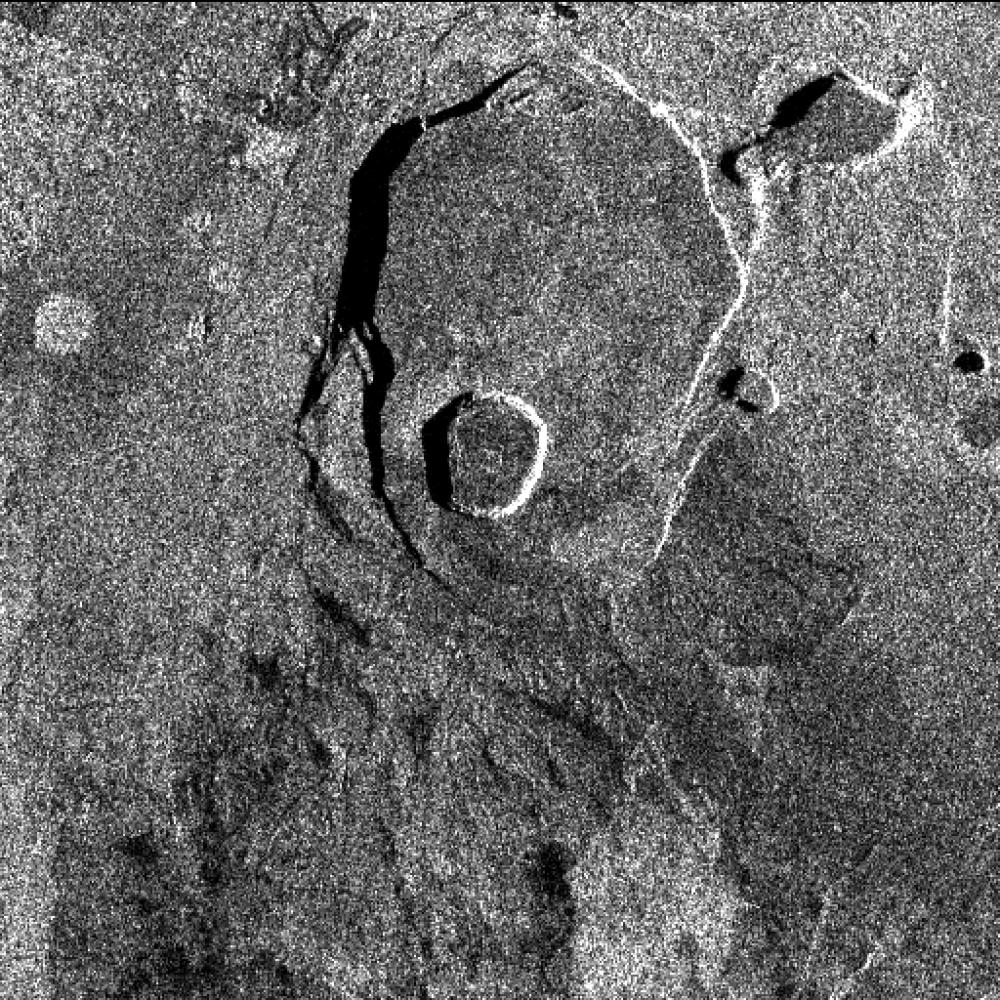 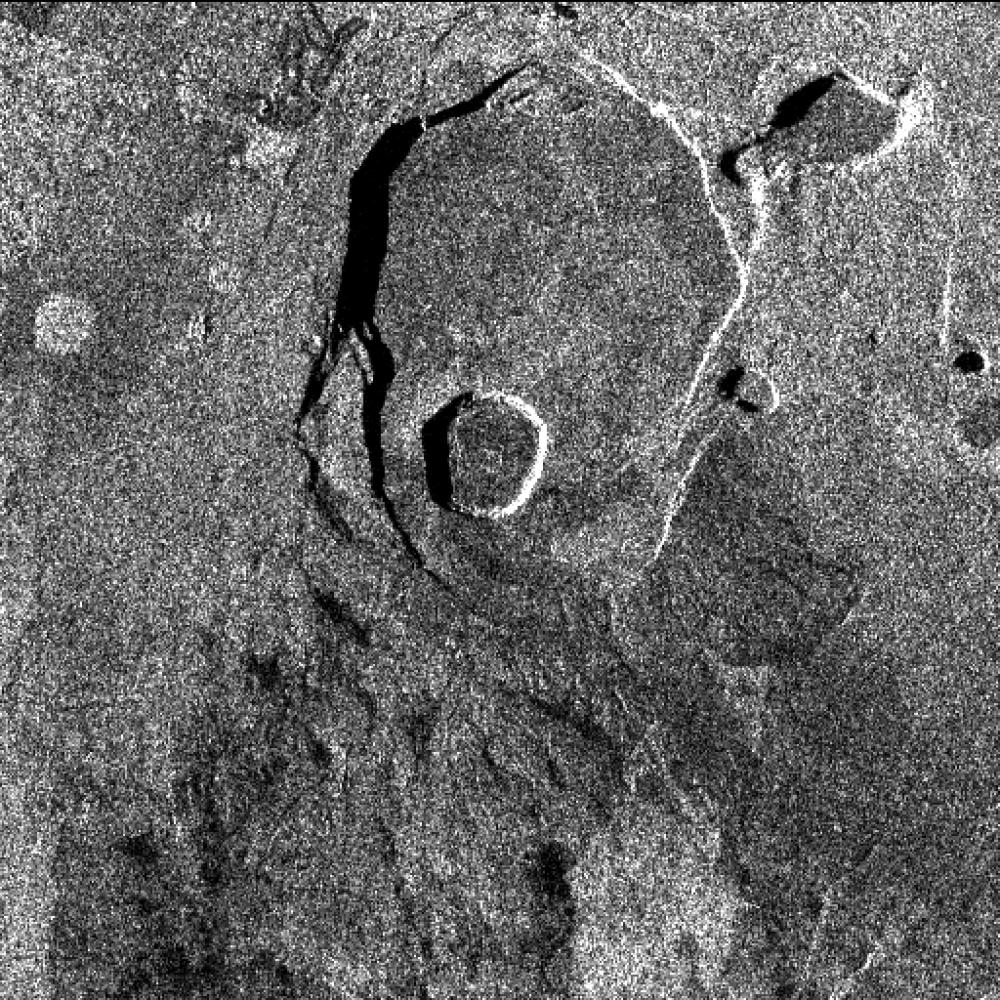 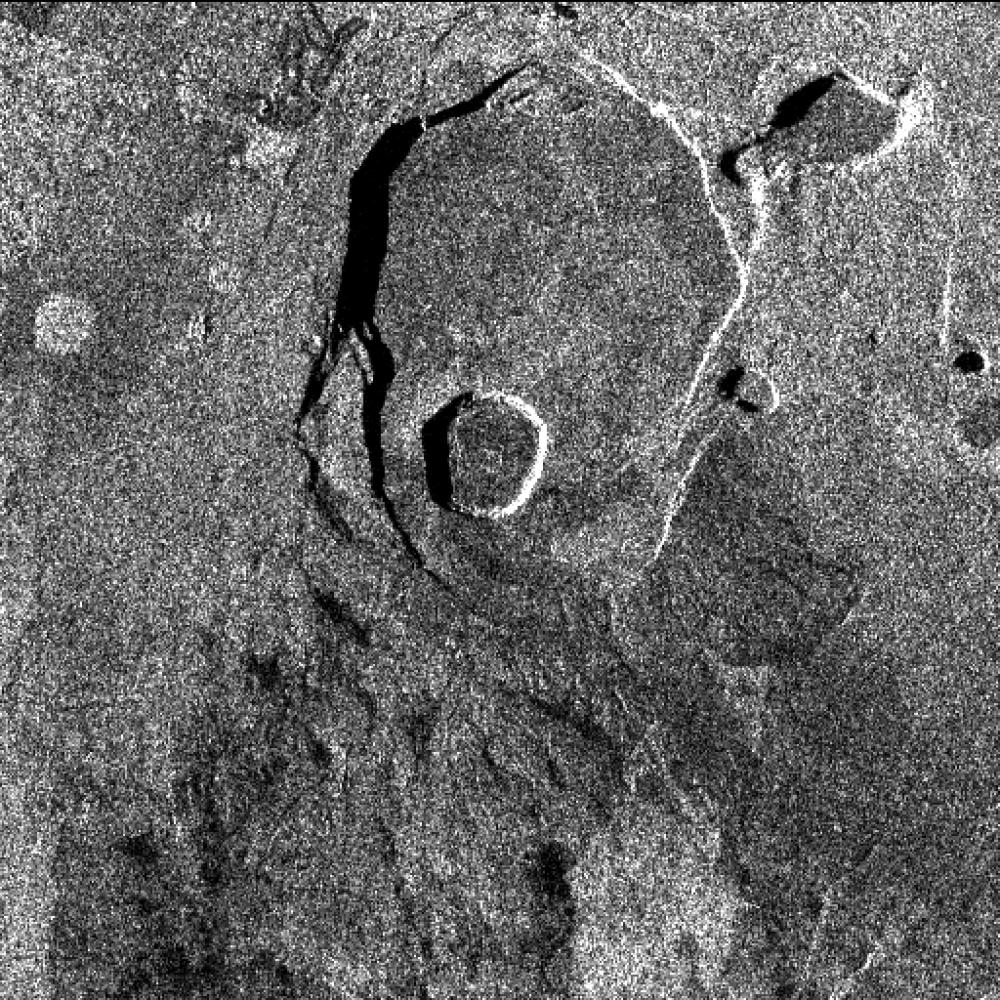 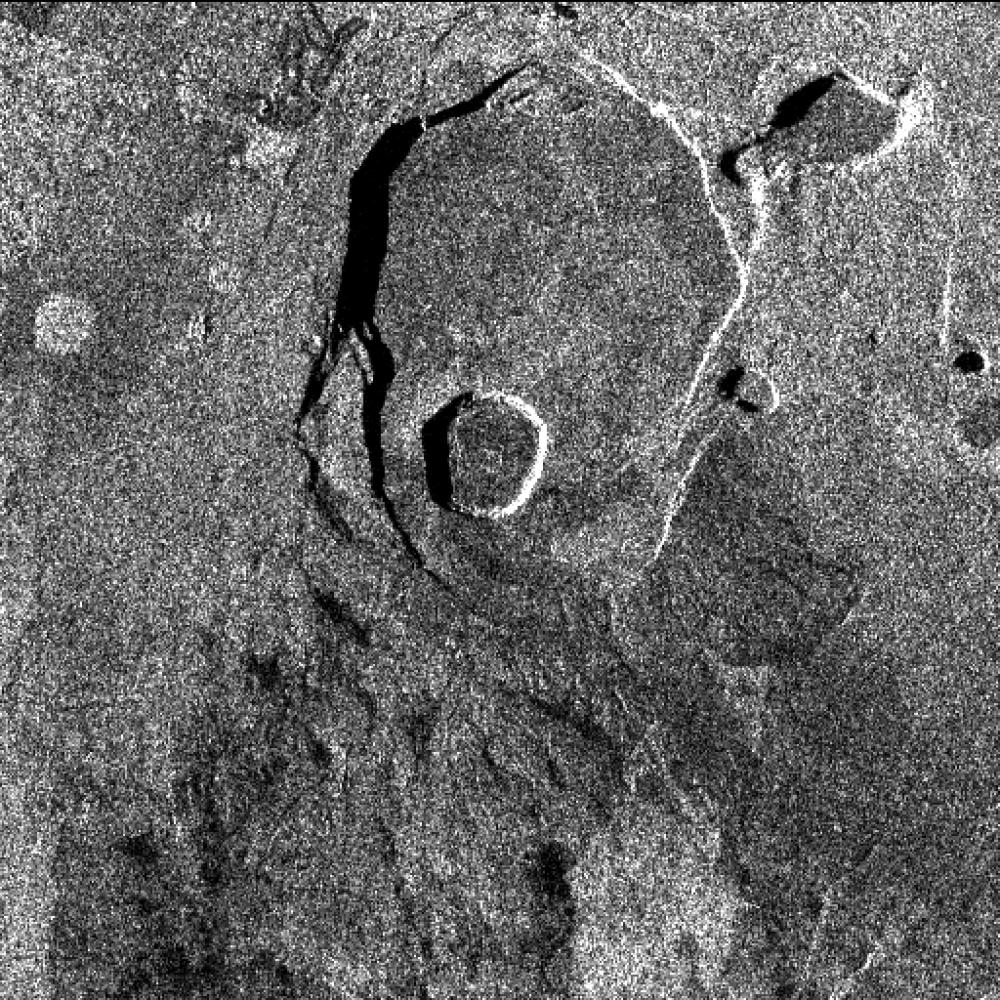 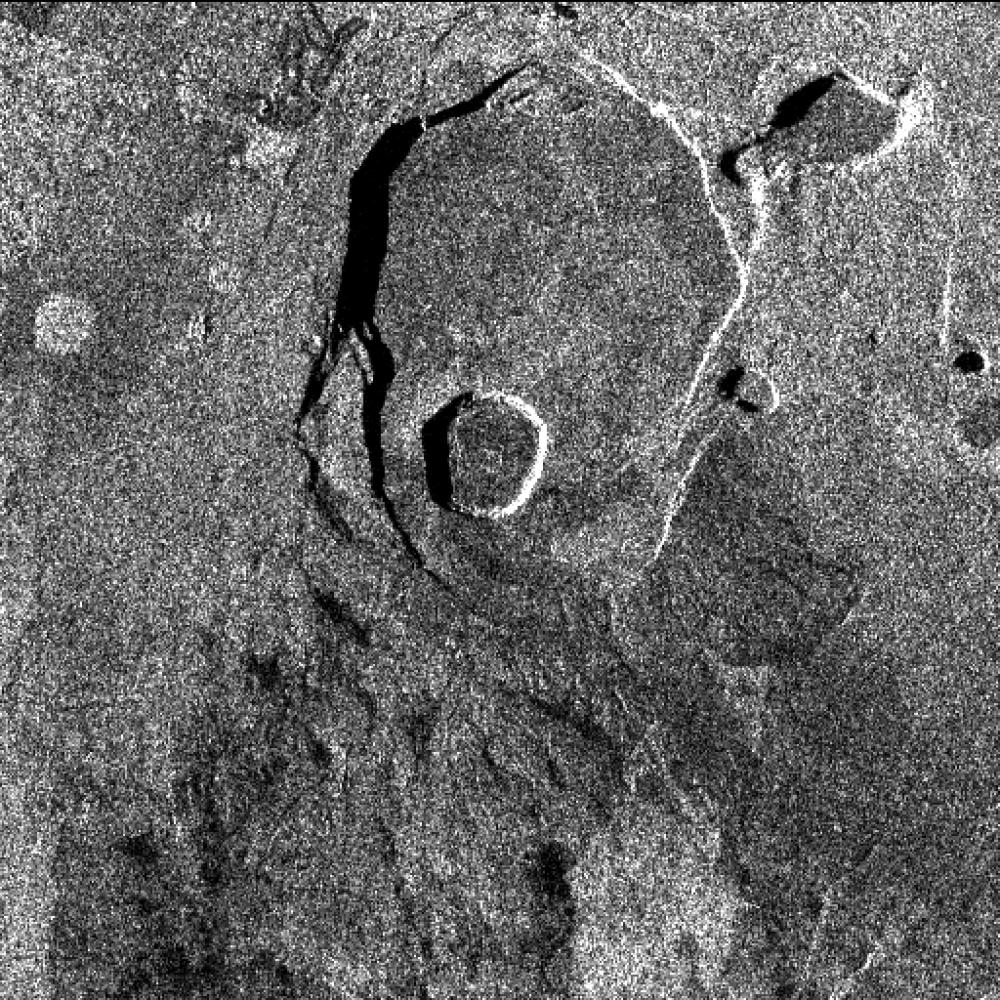 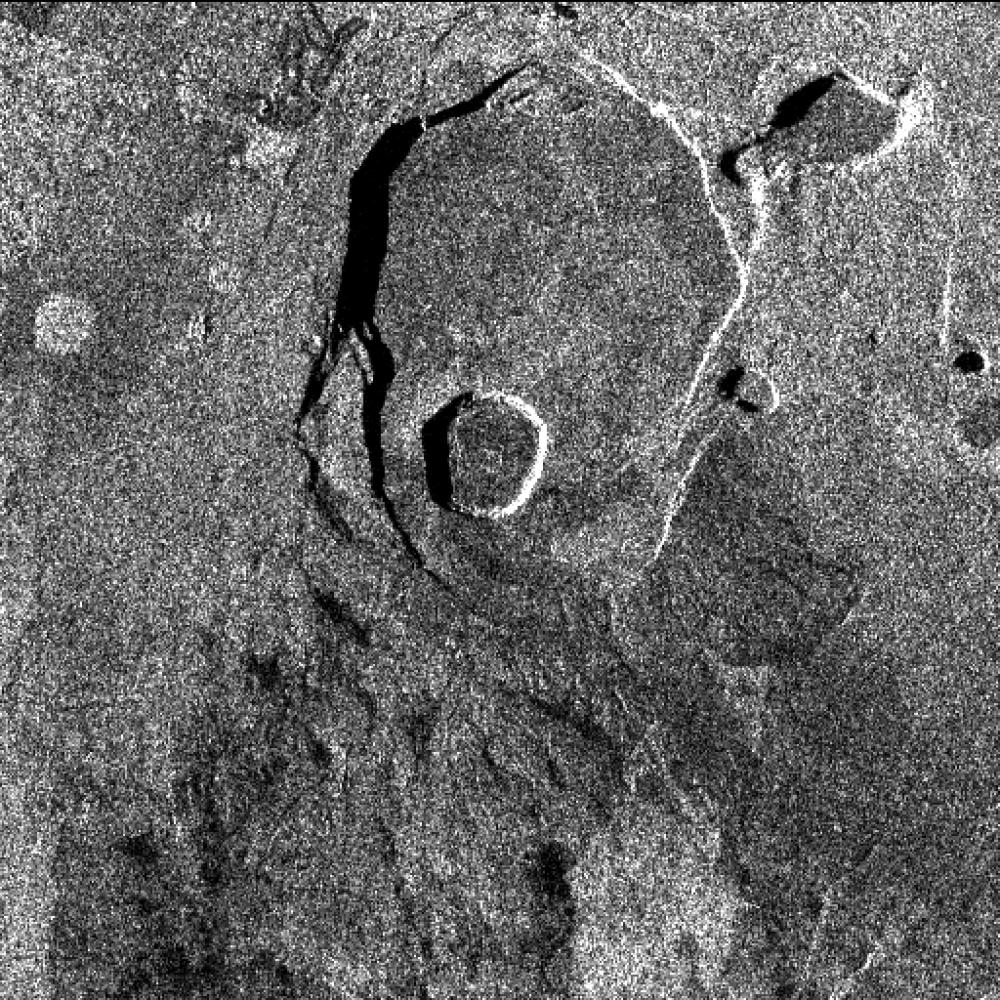 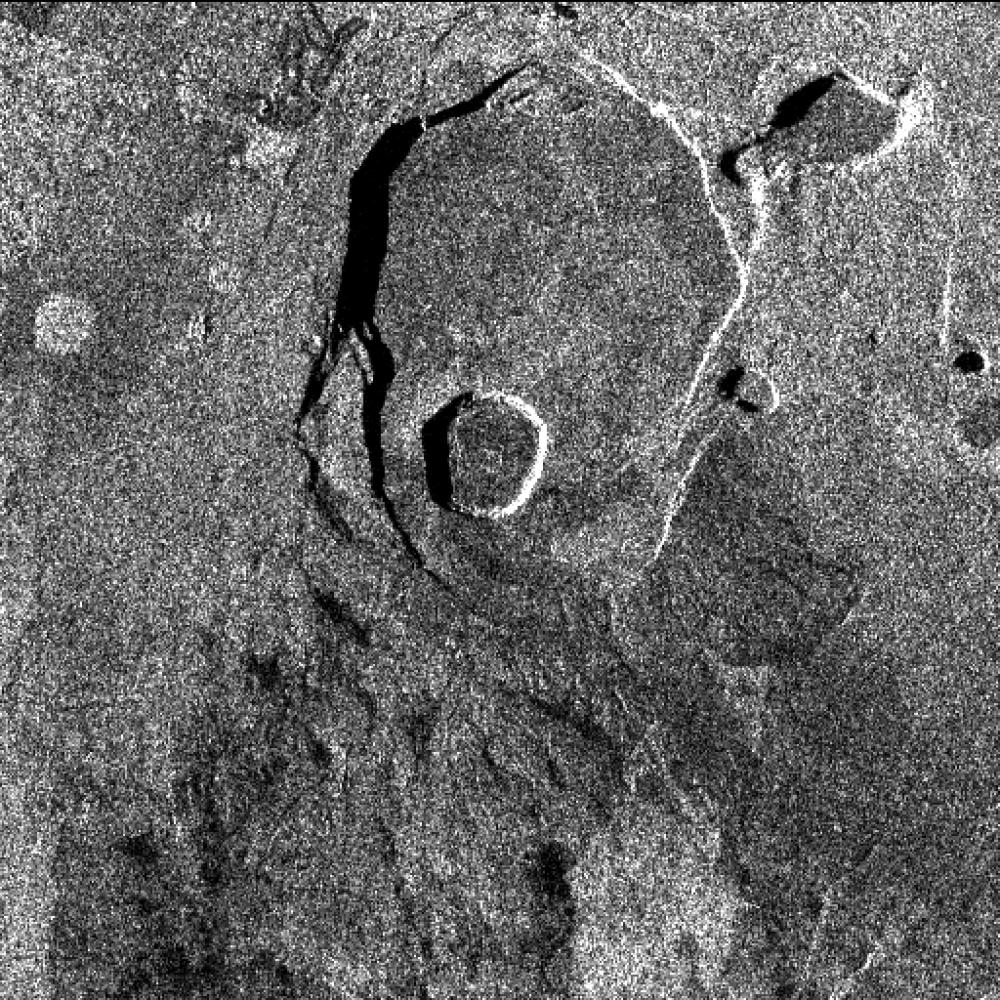 Geocoded Single-Look Complex (GSLC)
PFS development led by Stanford Univ. and JPL.
Single Look Complex (SLC) is the base Level-1 SAR image product. It comprises information about the received radar amplitude and phase, provided in range/Doppler (slant range) geometry
The CARD4L GSLC product describes the complex radar reflectivity on the surface with all propagational phases removed, so that the amplitude and phase values represent properties of the surface and not the instrument
GSLC data are presented in a common, often user-defined, ground based coordinate system (e.g. UTM, geogr. coord.), rather than in radar slant range coordinates, to facilitate use by non-radar-specialists.
Aim to submit for endorsement at LSI-VC-11.
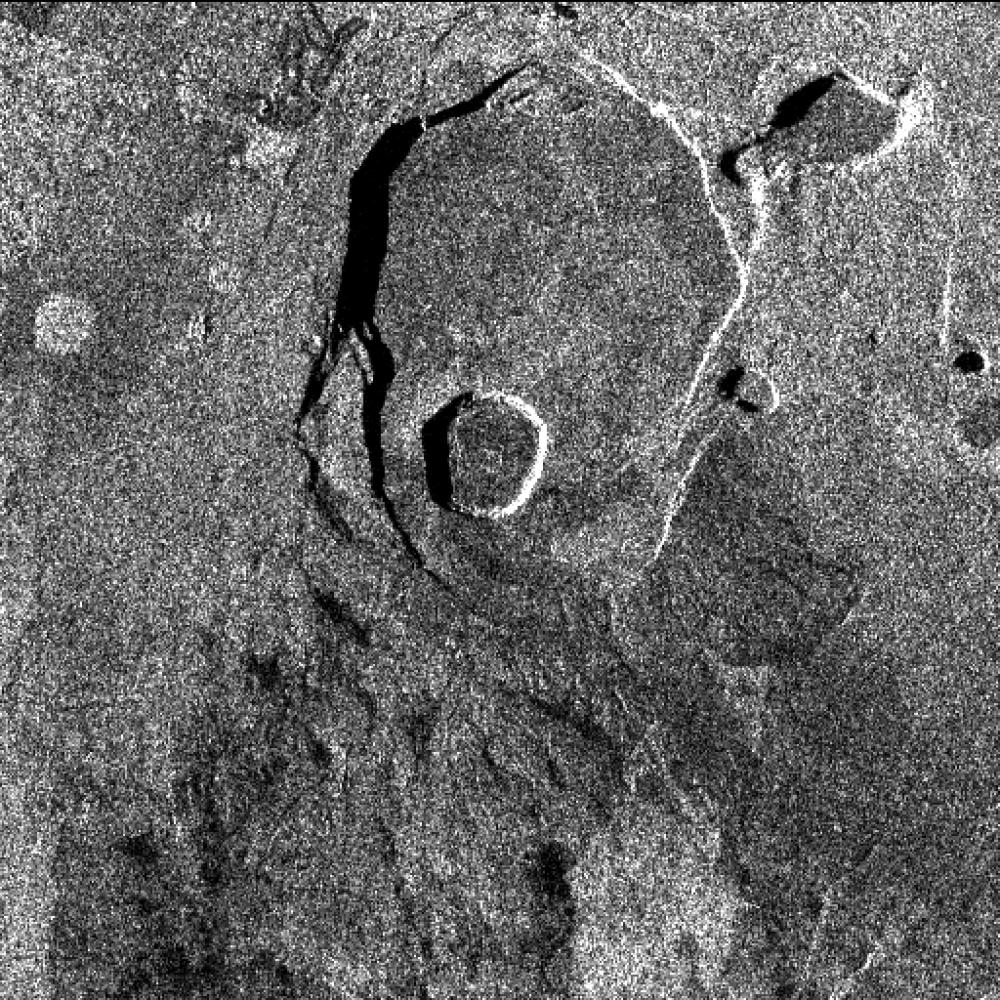 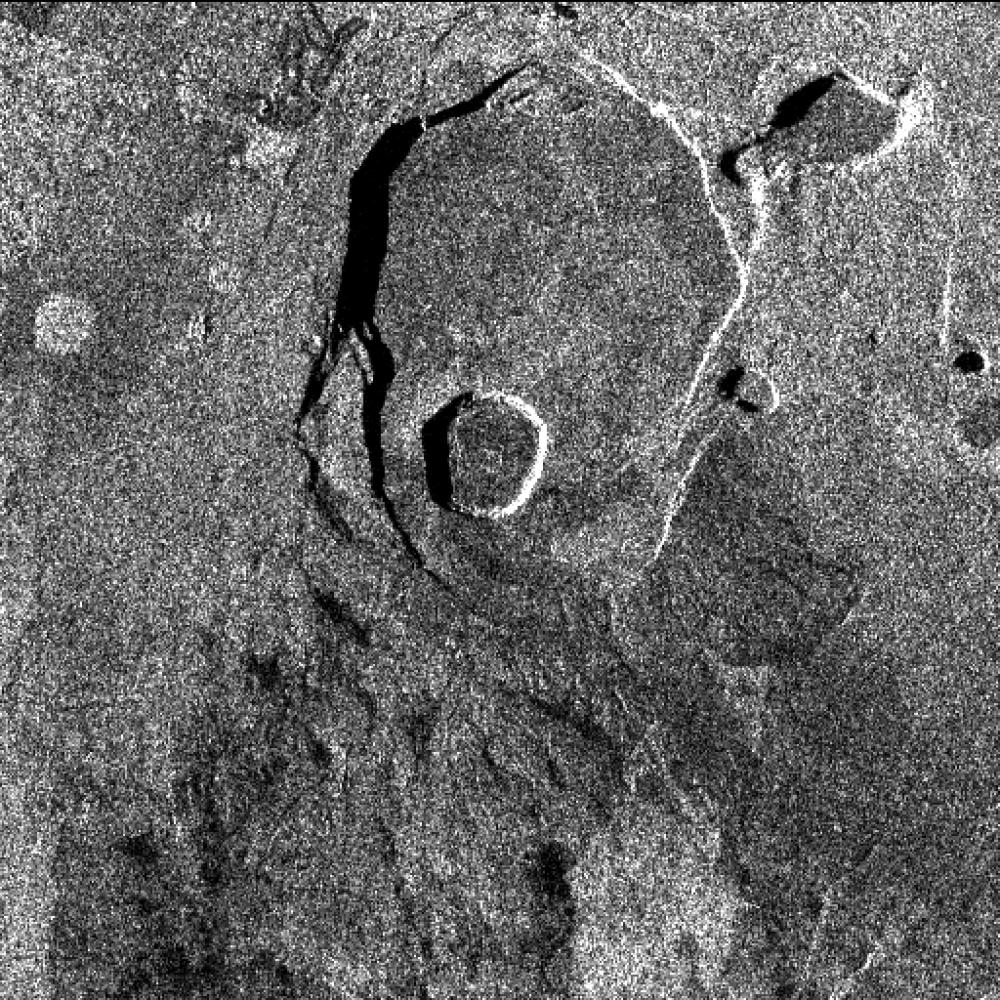 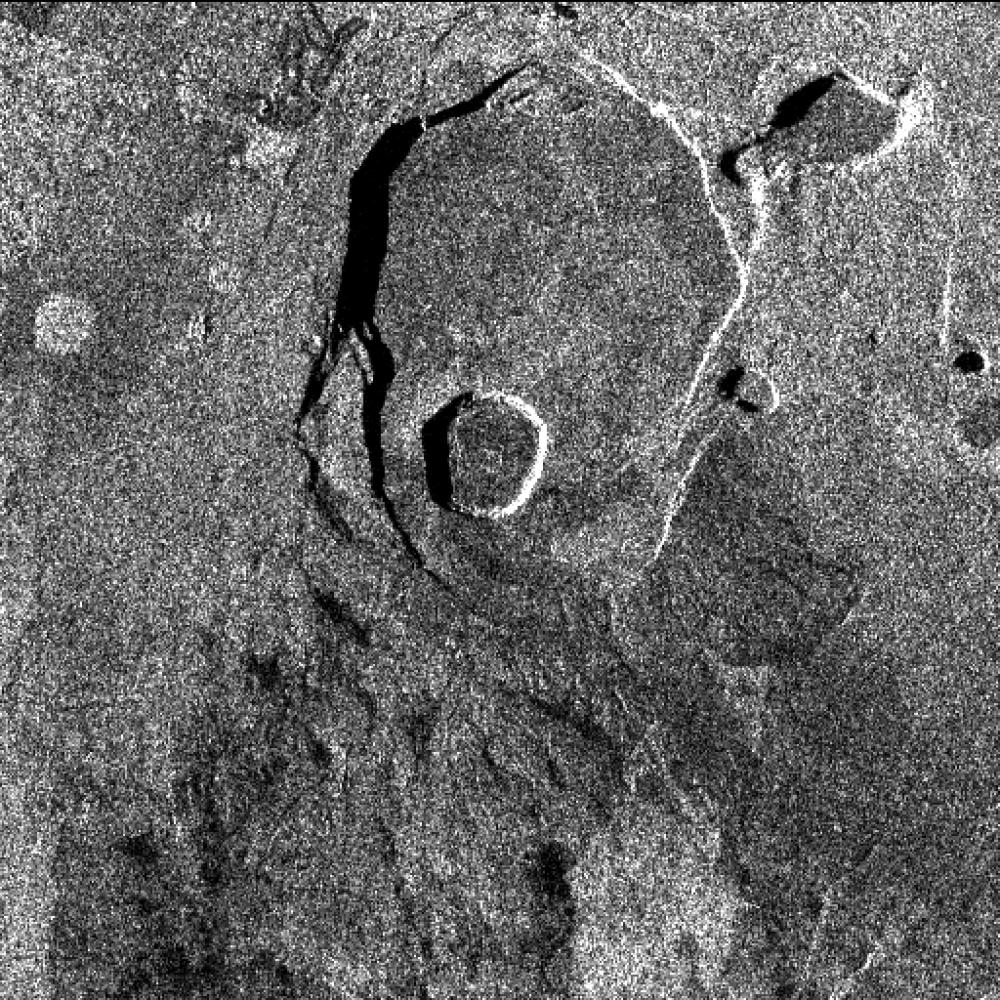 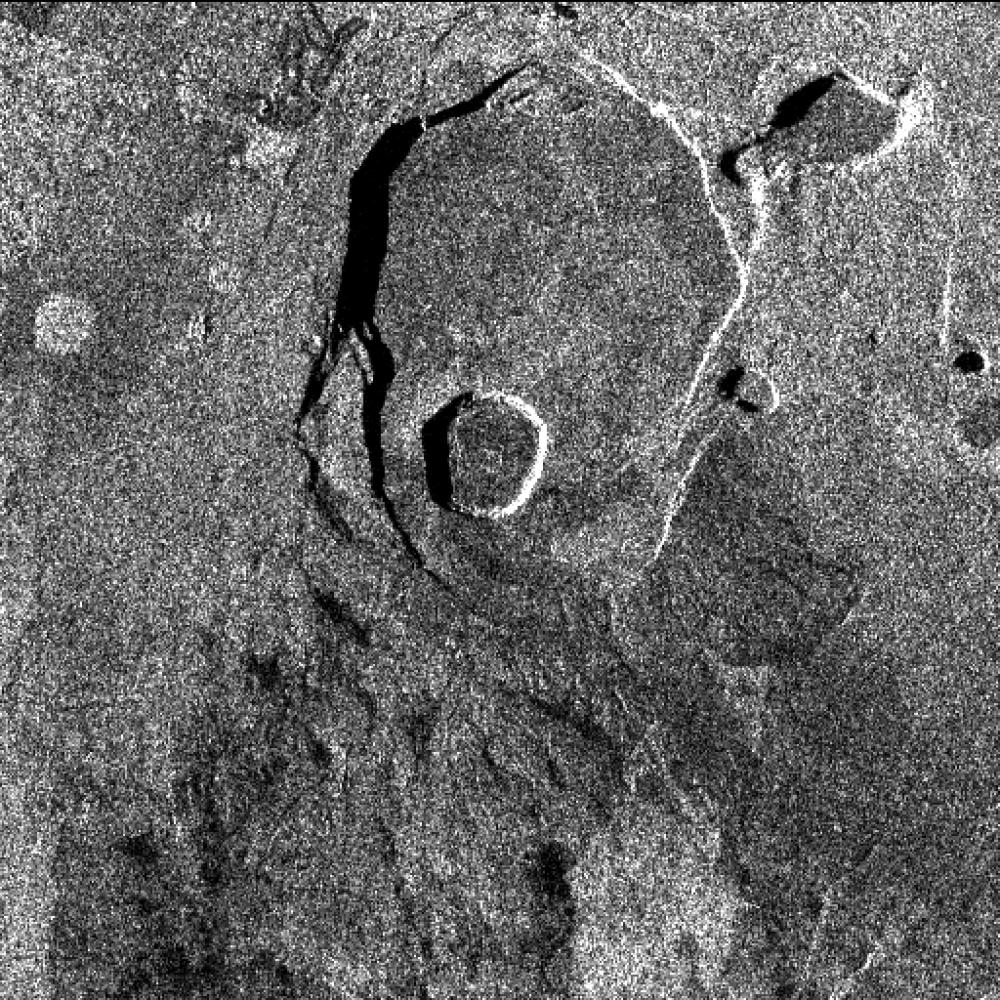 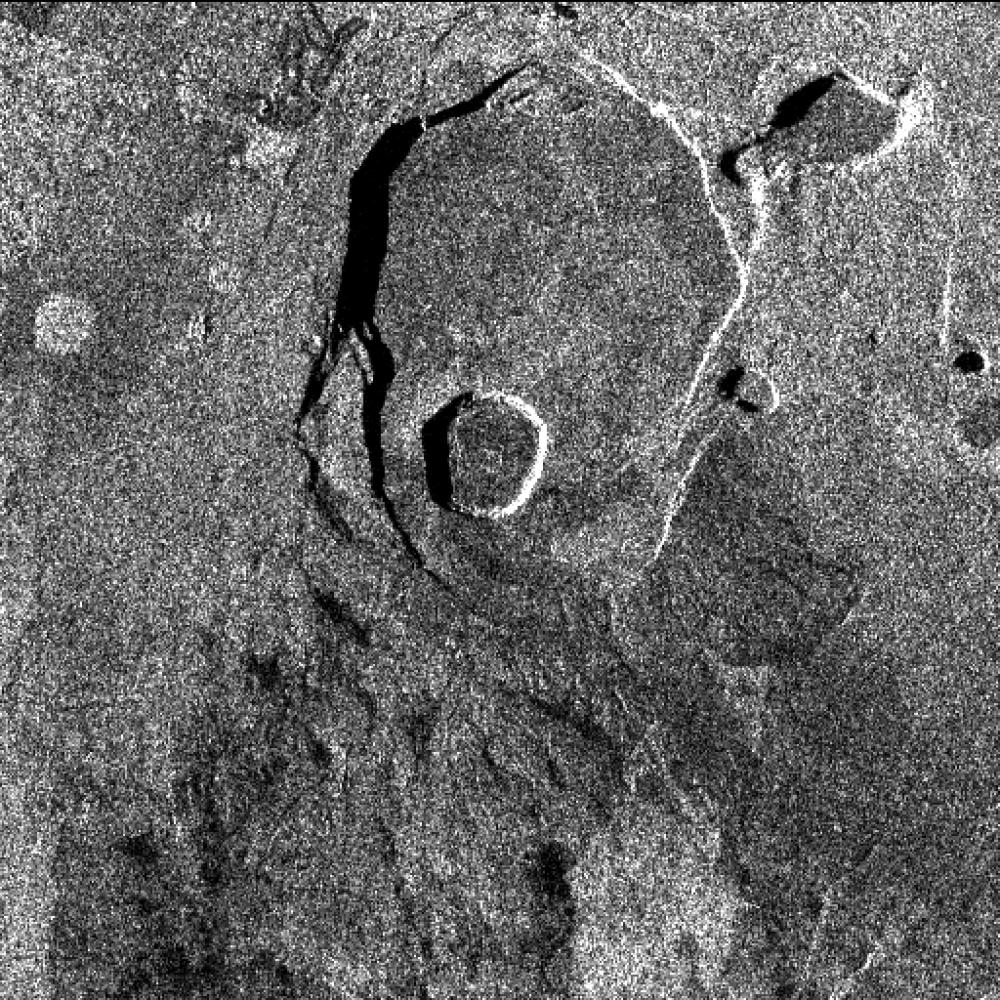 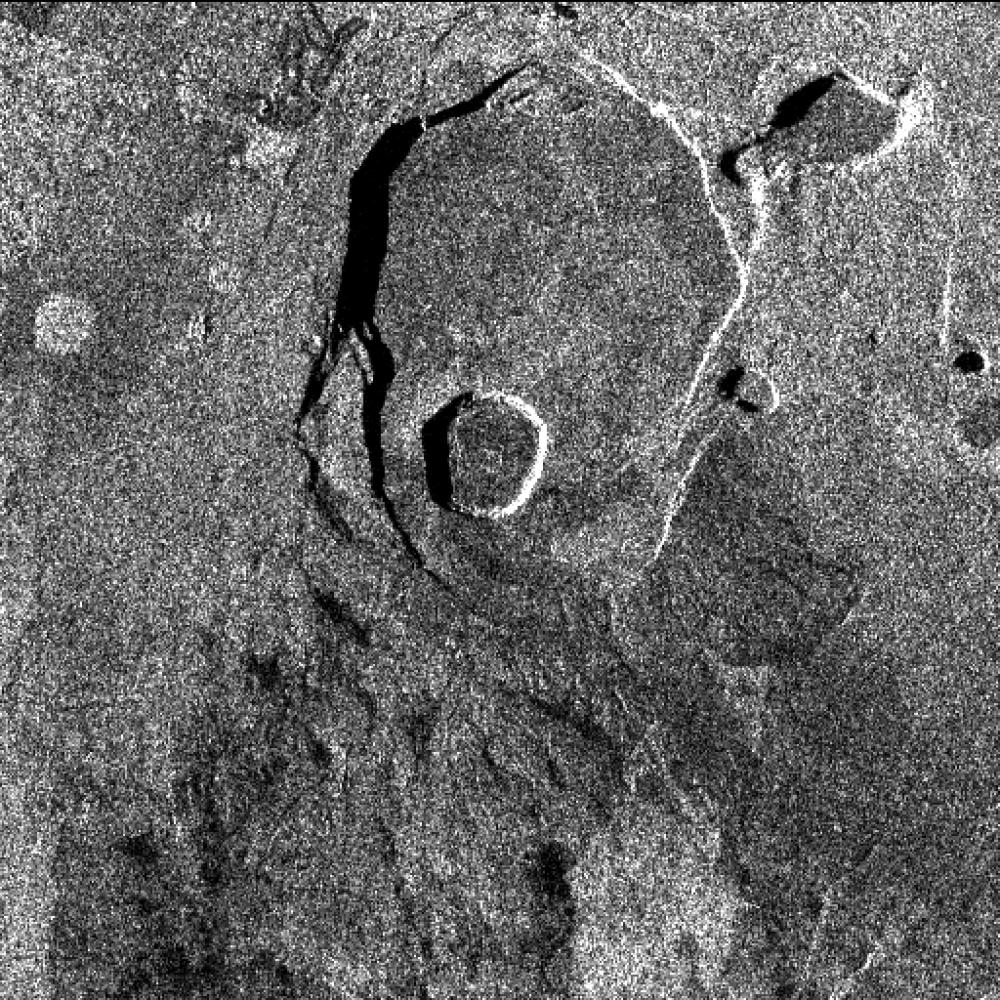 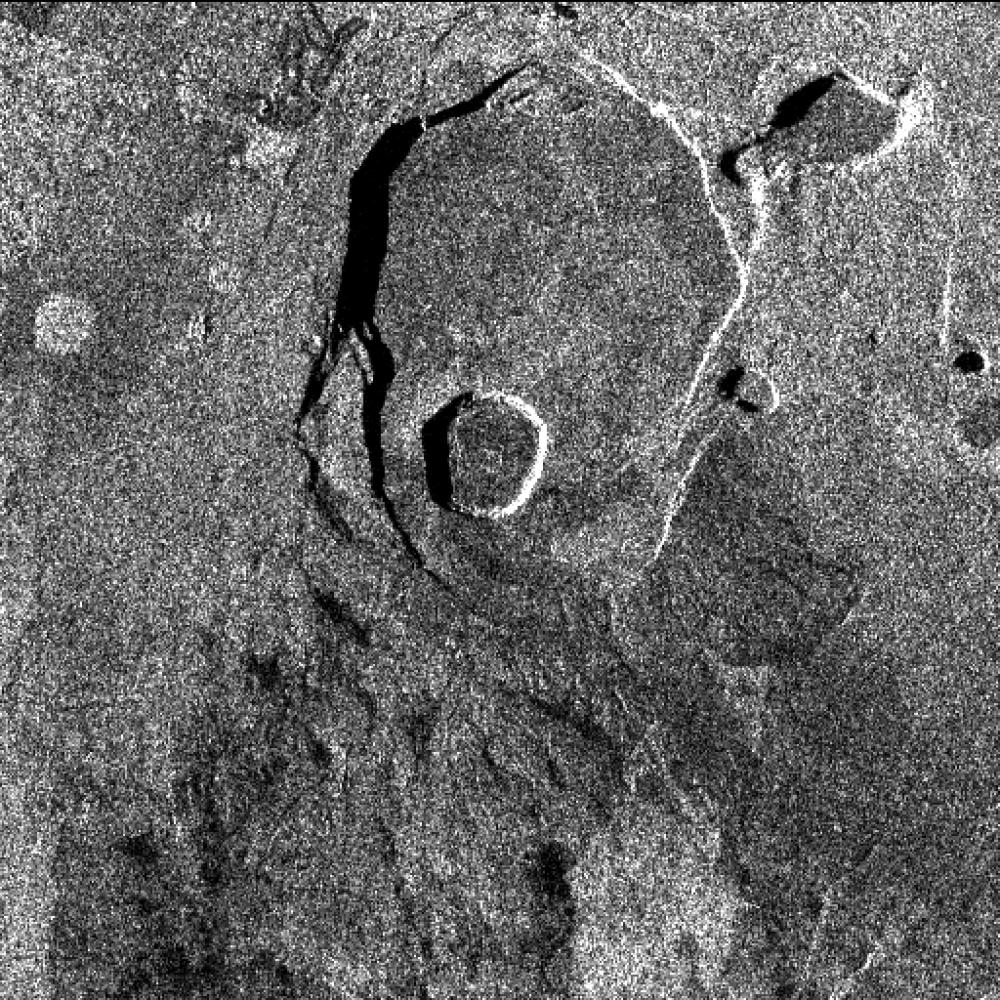 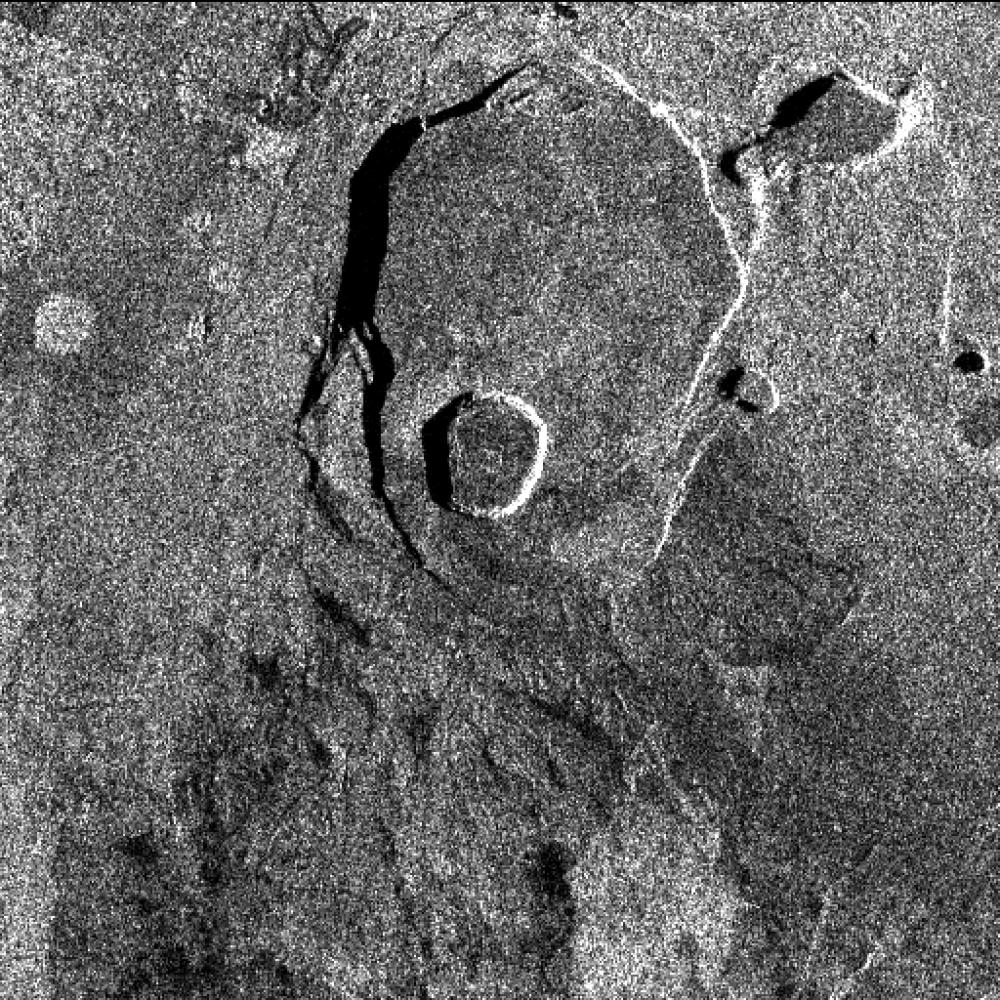 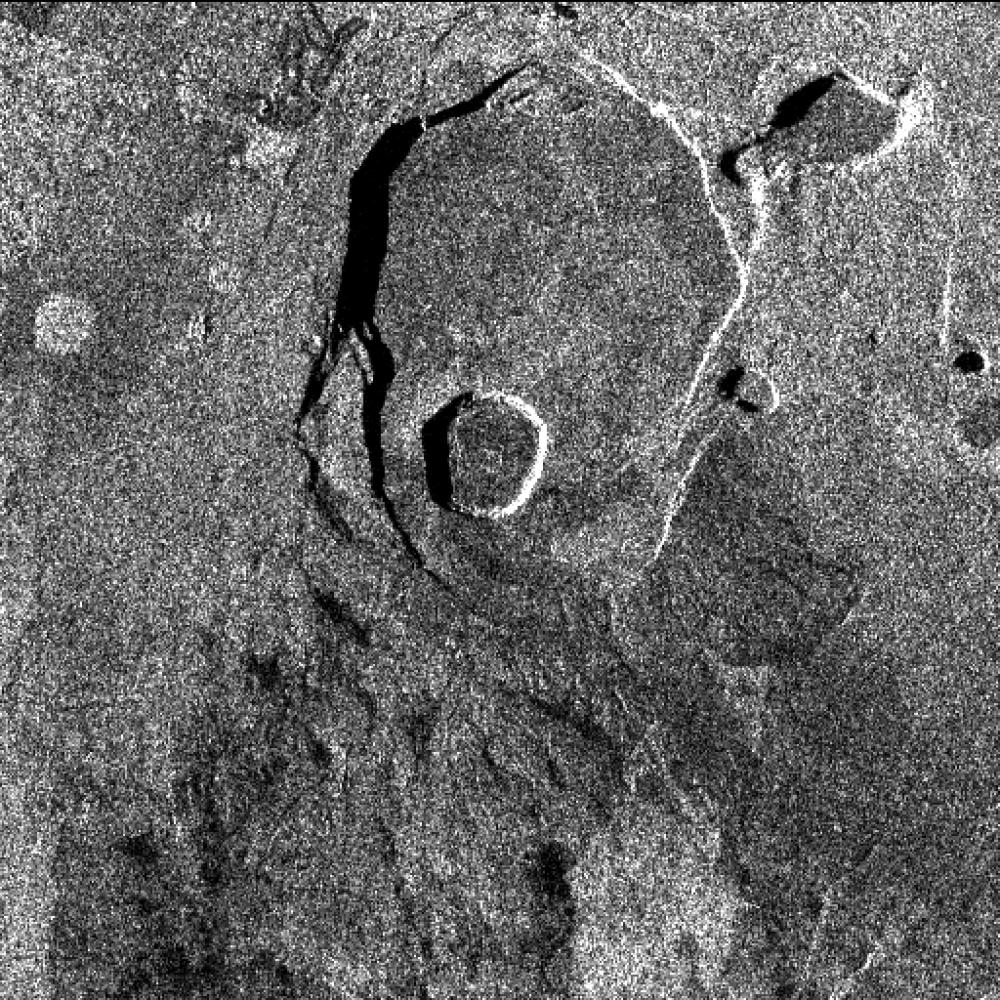 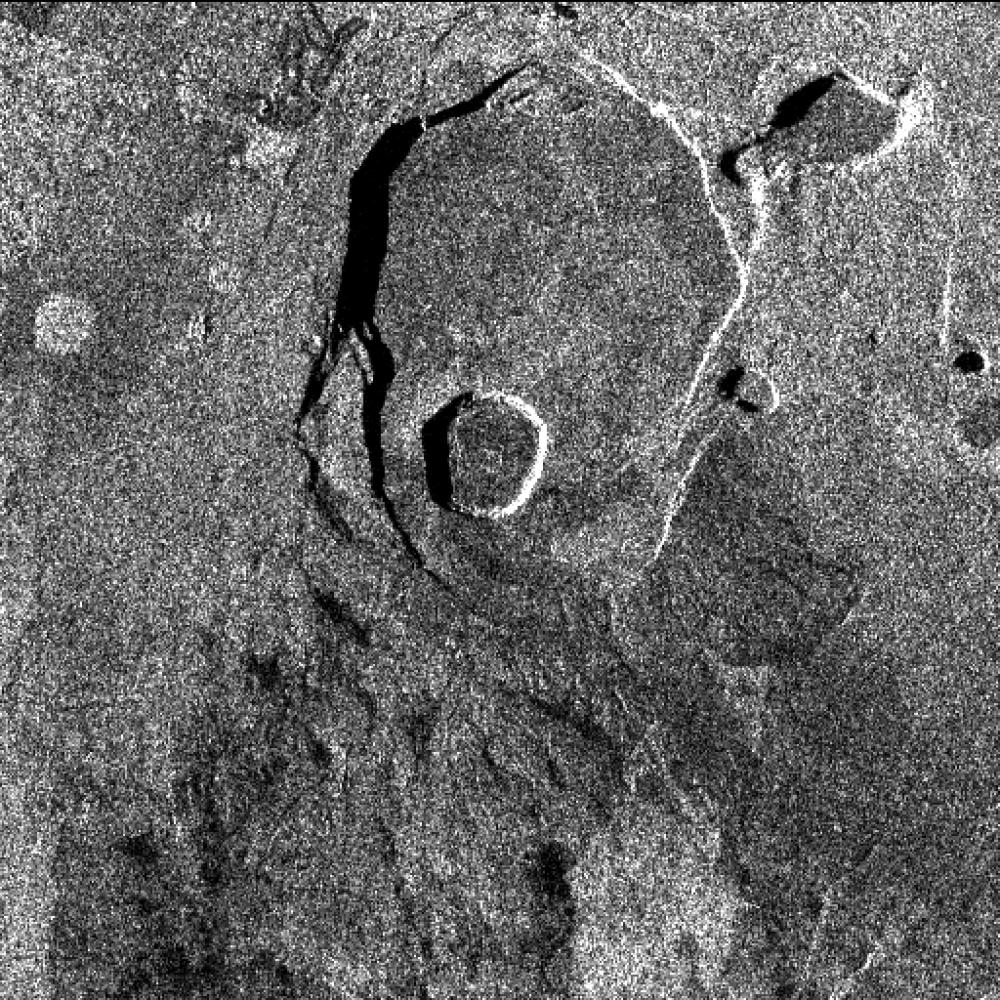 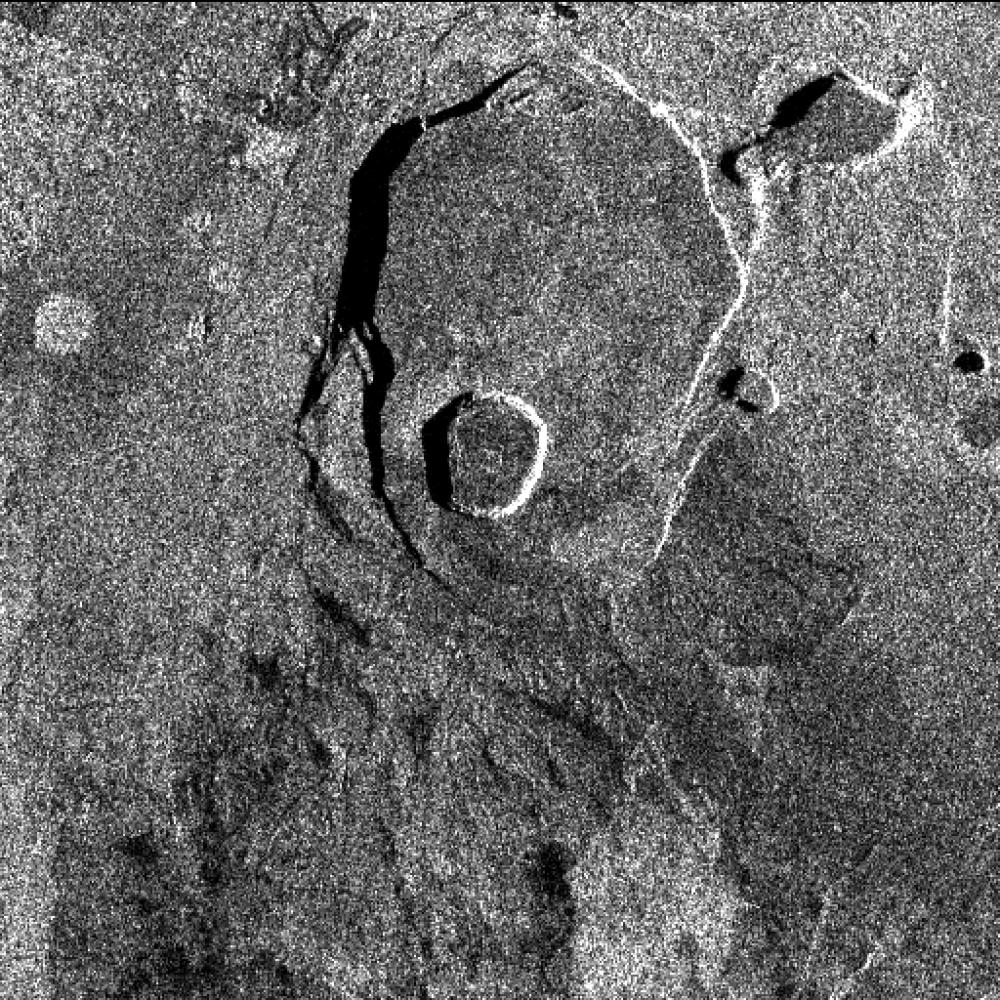 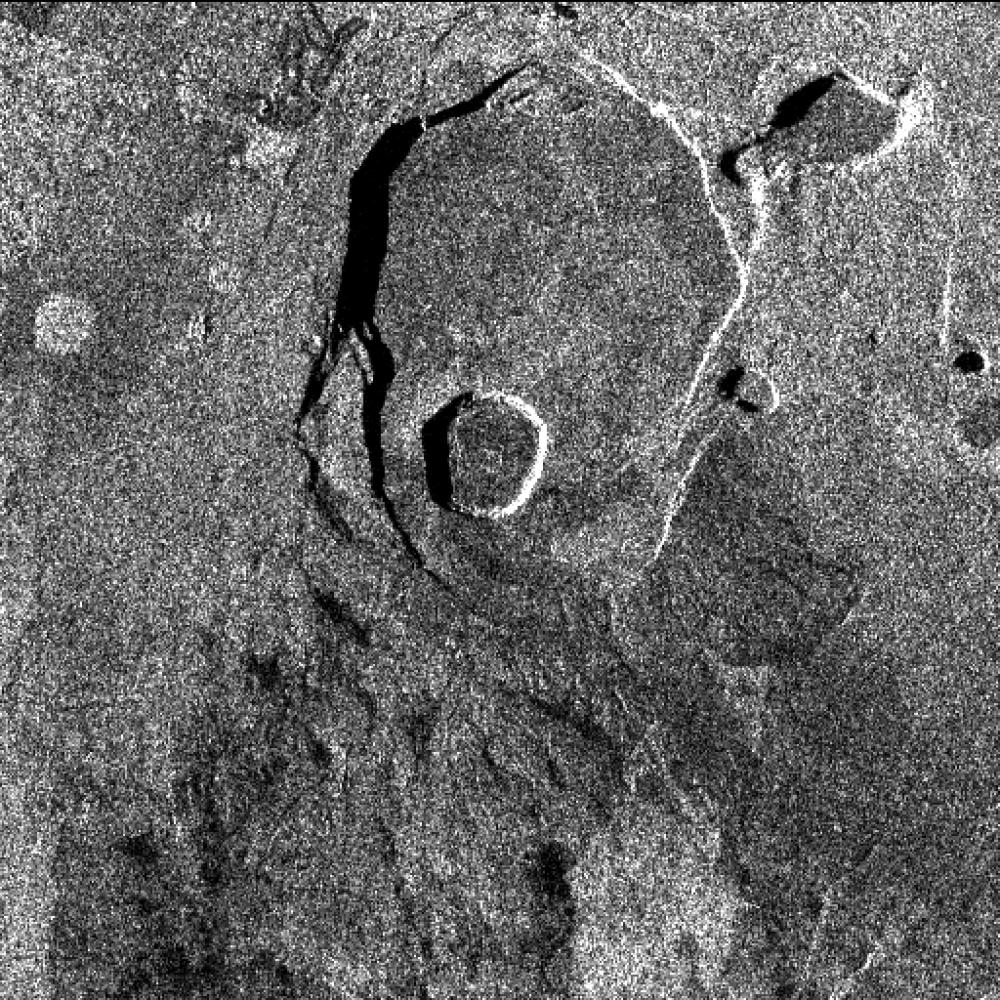 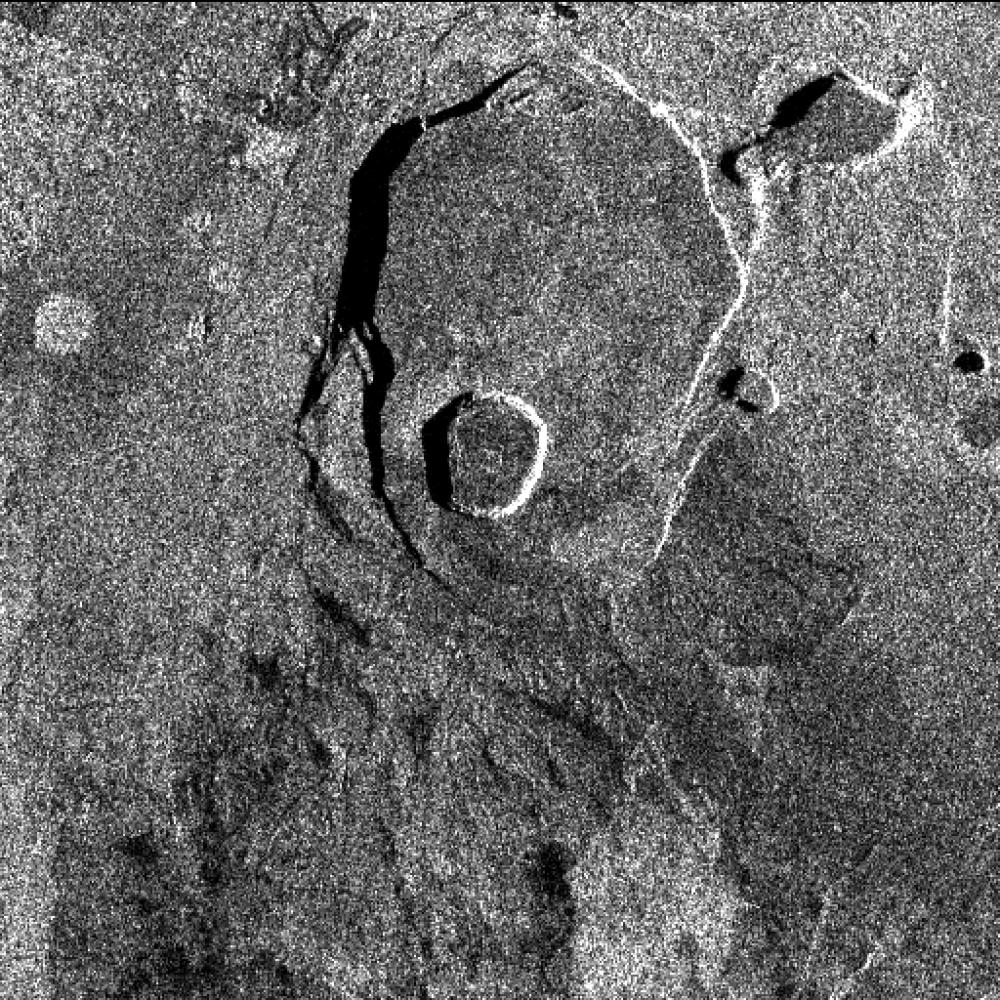 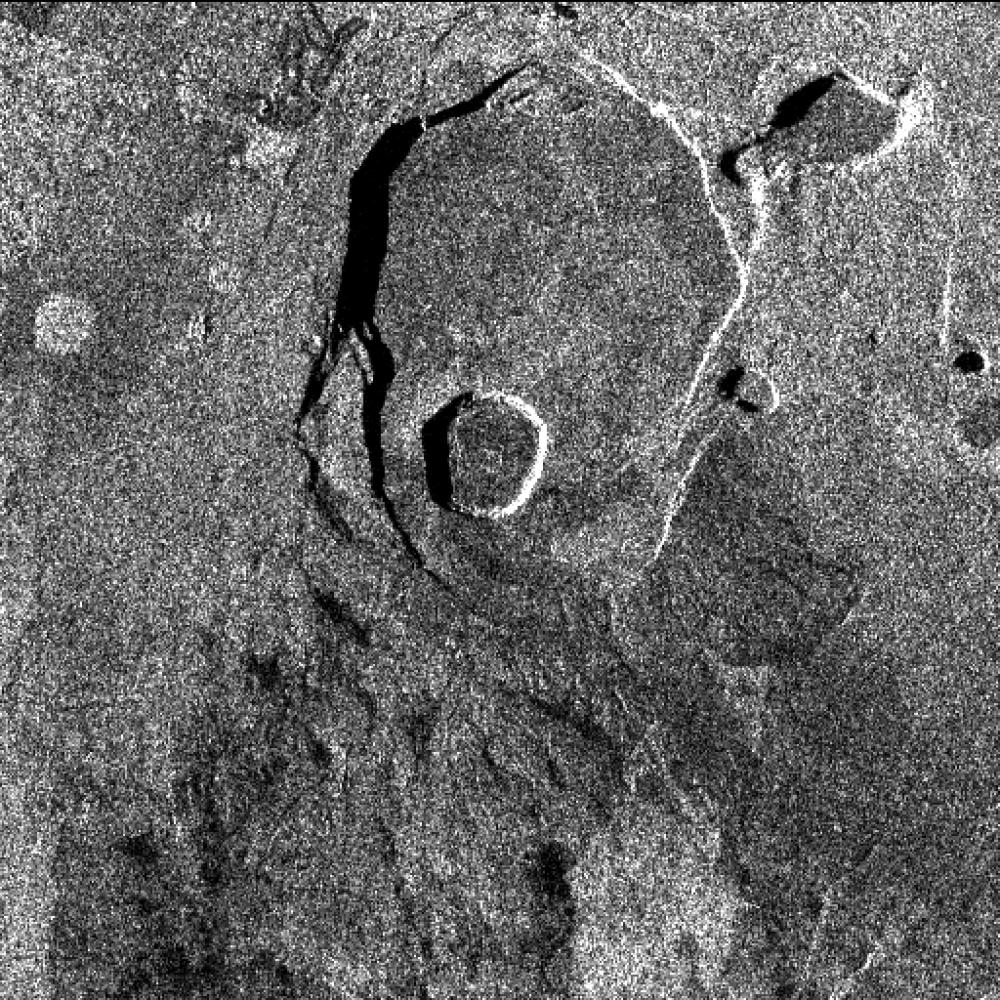 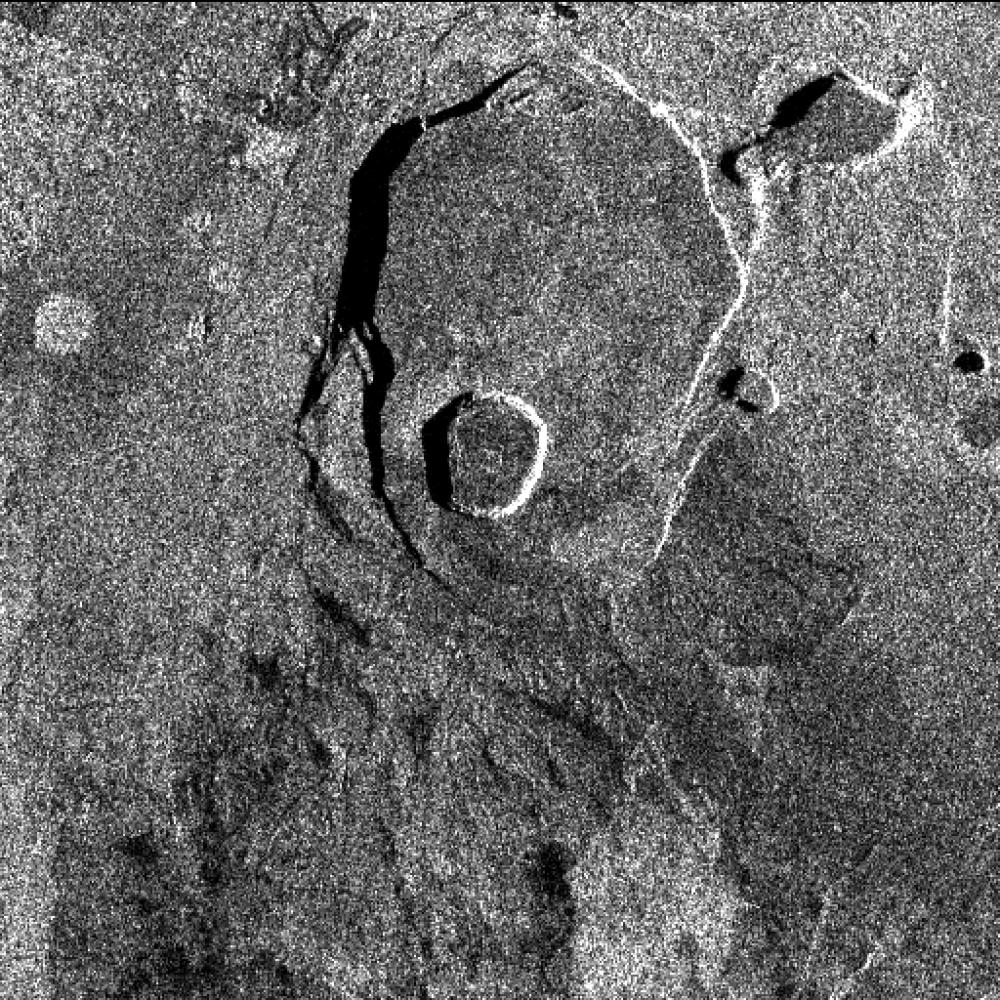 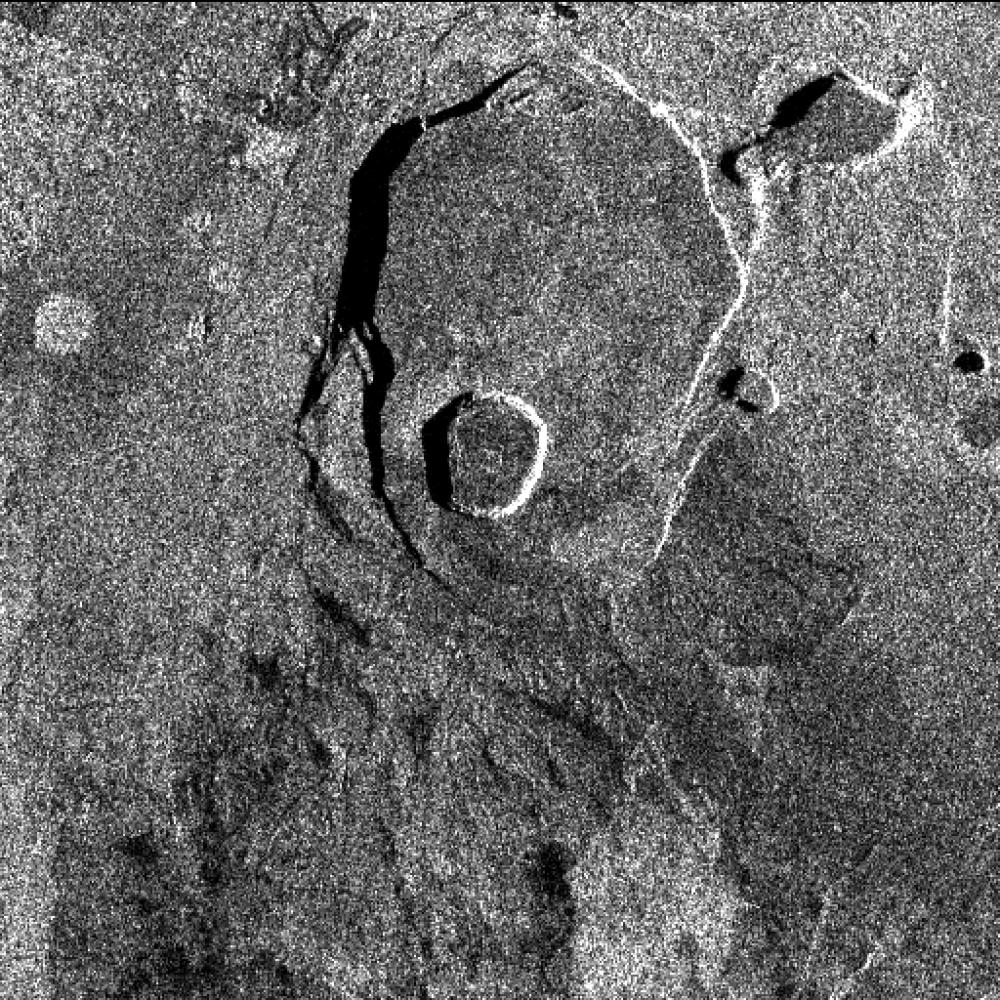 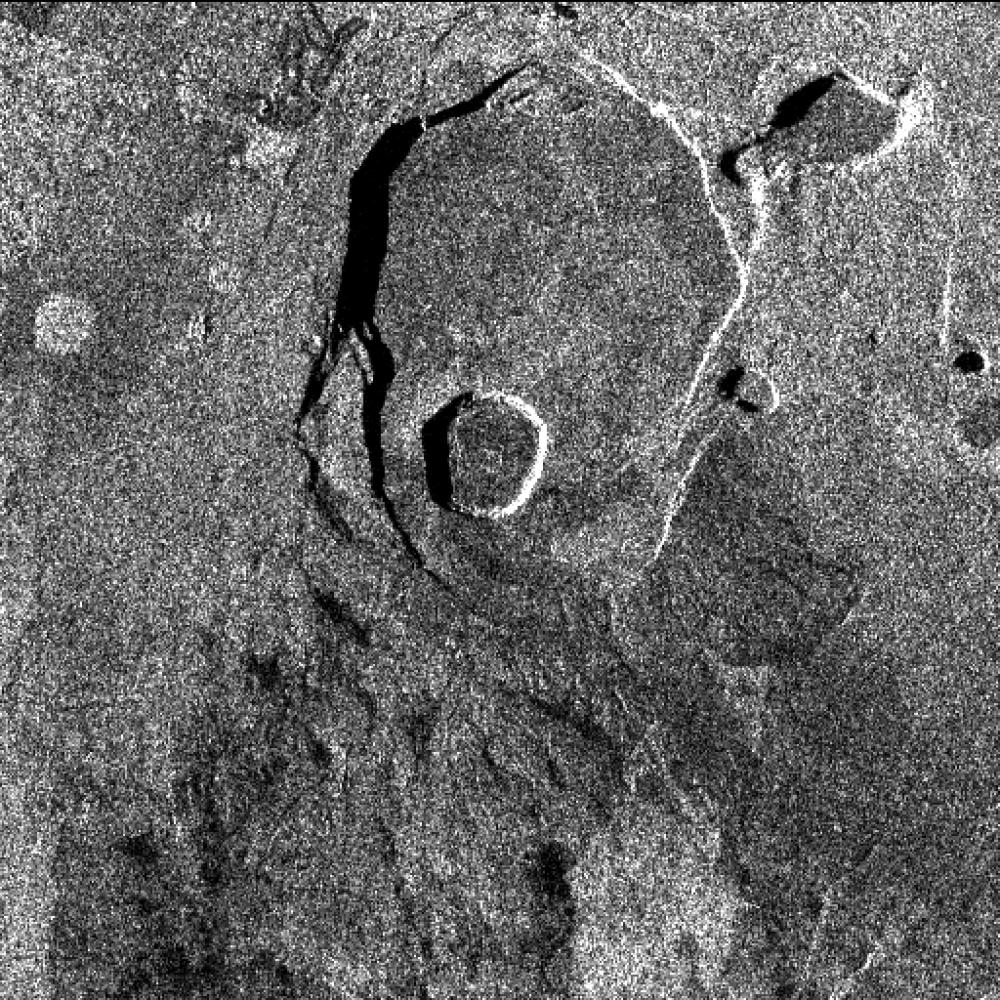 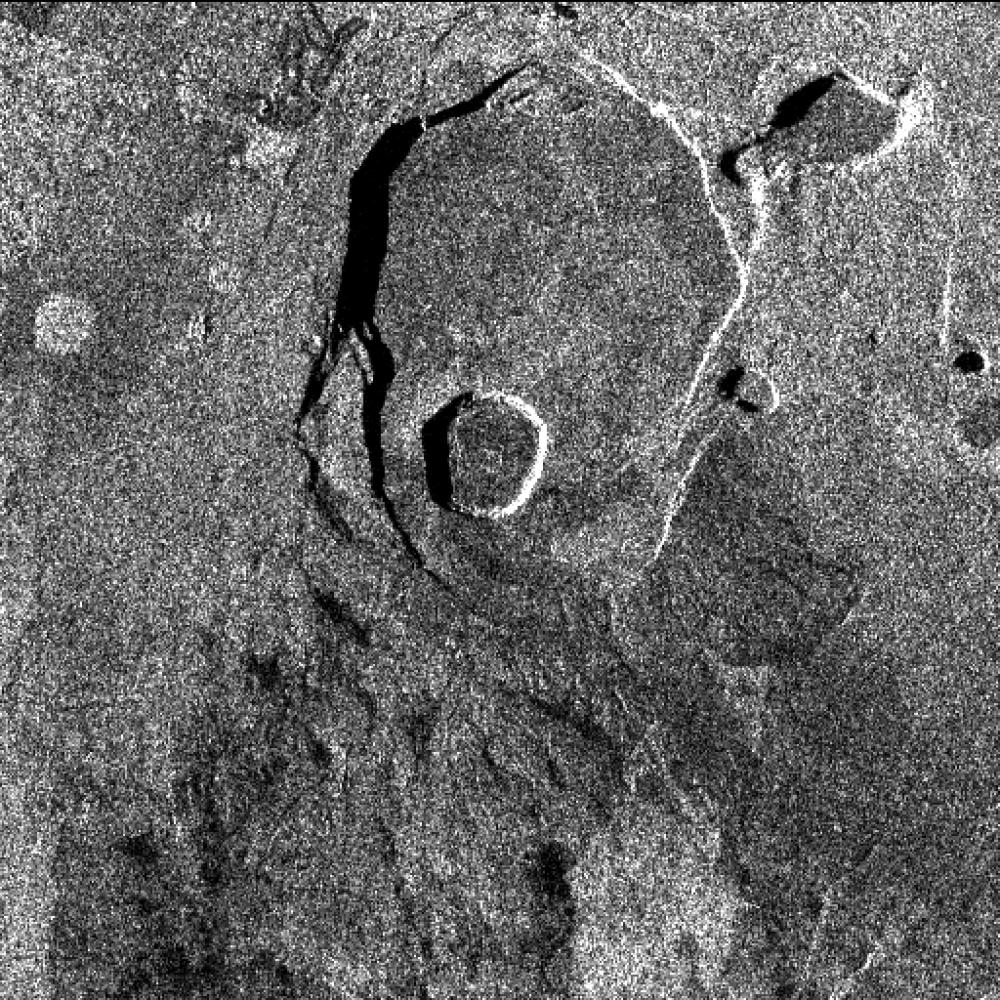 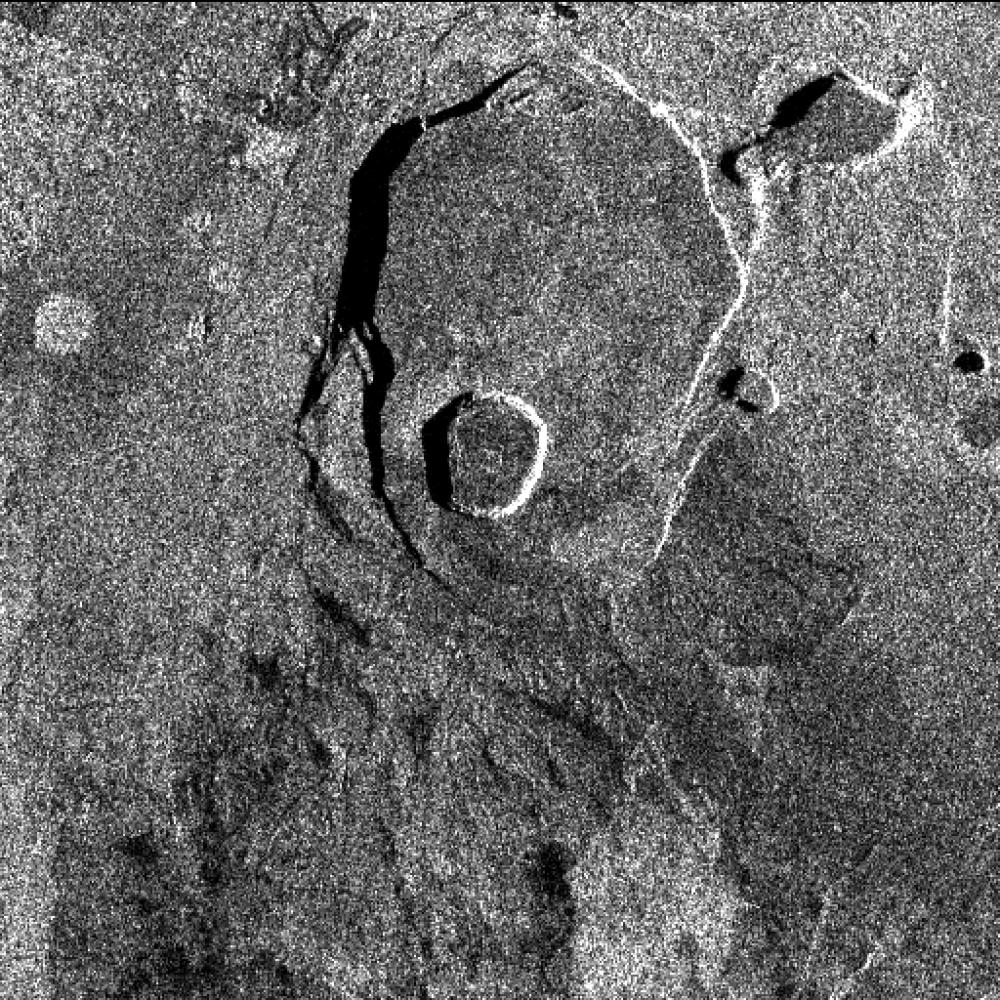 Stack of geocoded SLC images
(Zebker et al, 2018)
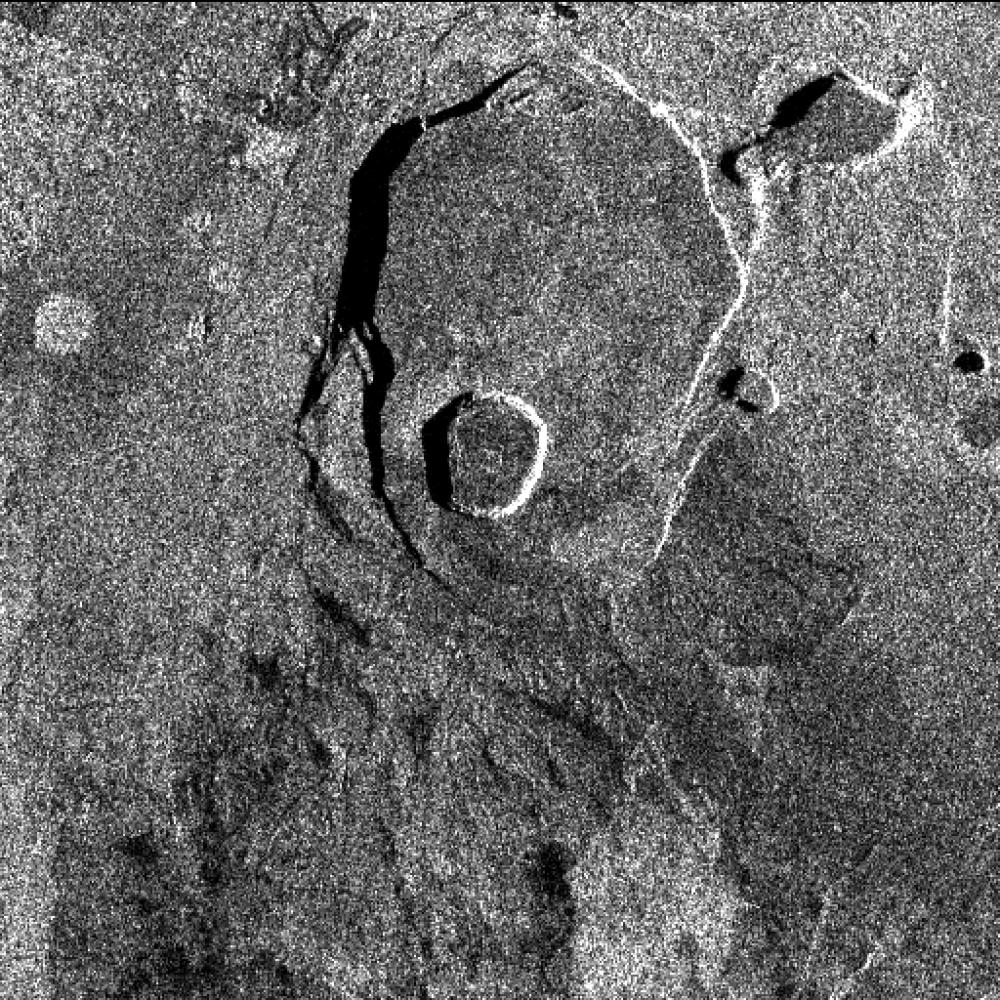 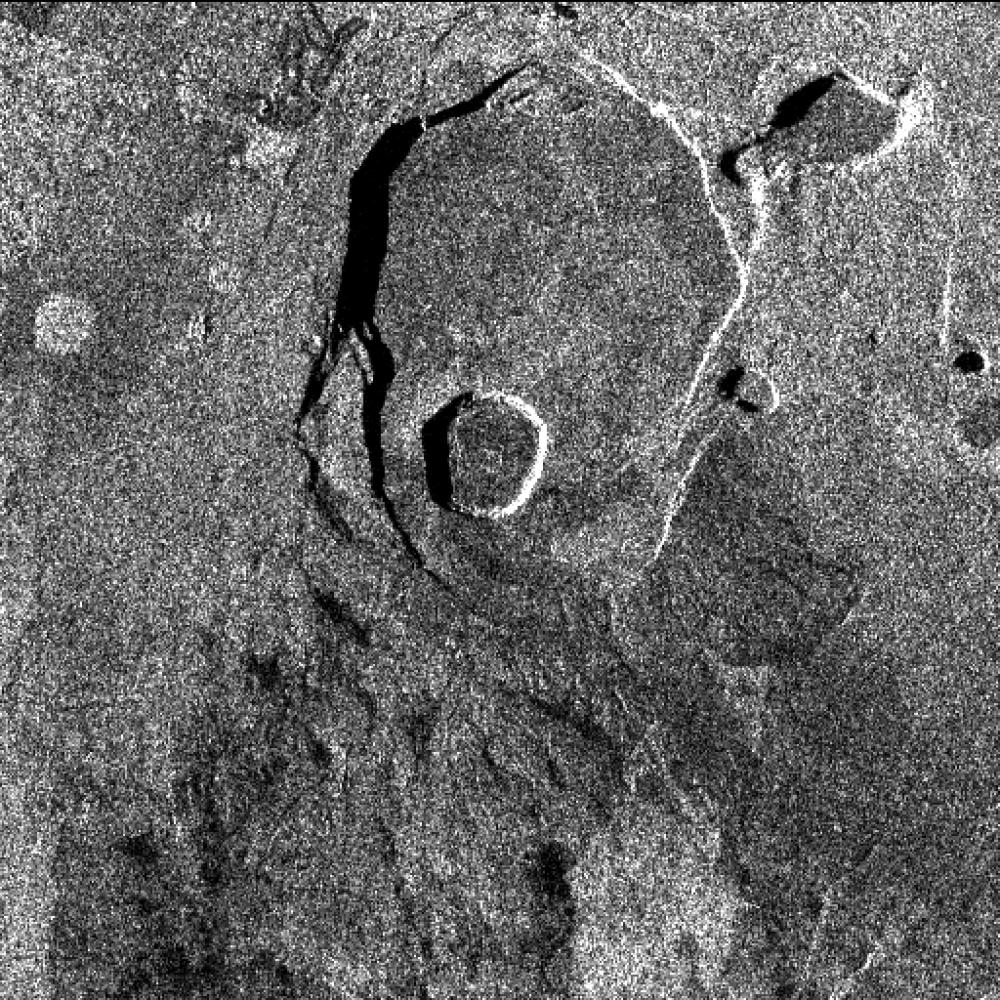 21
[Speaker Notes: Single Look Complex (SLC) is the standard Level-1 SAR image product. It comprises information about the amplitude and phase of the received radar energy, provided as a complex number. 

SLC are given in slant range geometry and require additional processing software and a fair amount of radar expert knowledge to be used.

The CARD4L GSLC product on the other hand, is an enhanced pre-processed version of the SLC, that describes the complex radar signal at each point on the ground surface with all average propagational phases removed, so that the amplitude and phase values represent properties of the ground surface, without influence by the radar instrument

CARD4L GSLC products are presented in a common geographical coordinate system – such as e.g. UTM - rather than in slant range radar coordinates, to facilitate use by non-radar-specialists

The CARD4L GSLC product specification is still under development and we expect it to be completed within the next few months.]
CARD4L SAR
Interferometric Radar (INSAR)
PFS development led by Geoscience Australia
A suite of three products generated by InSAR processing of two images captured of the same geographic area at different times:
Wrapped interferogram: Image of differential phase signals between two SLC images
Unwrapped interferogram: Image of differential phase signals where the wrapped fringes are summed (“unwrapped”) to give a continuous phase signal across the image 
Interferometric coherence: Image of phase coherence between the two images.
Aim to submit for endorsement at LSI-VC-12
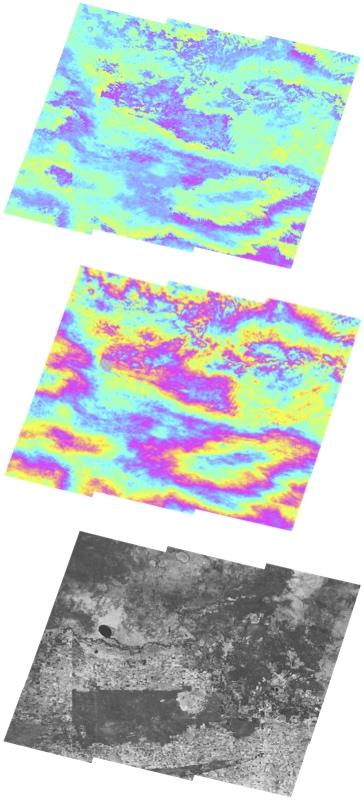 Sentinel 1 interferometric products (Geoscience Australia team)
22
[Speaker Notes: CARD4L INSAR product specifies a suite of three products generated by InSAR processing of two observations of the same geographic area at different times:

Wrapped interferogram is an image showing the differential phase signals between the two complex images. The signal is ‘wrapped’ in quantities of 2*πι radians, giving an image with ‘fringes’.

The Unwrapped interferogram is an image where the wrapped fringes have been added up to give a continuous phase signal across the image. There are different approaches to do this unwrapping and CARD4L does not prescribe which methods to use. 

Interferometric coherence is an image of phase coherence between two SLC images. 


The CARD4L INSAR product specification also is still under development, and expected to be completed in the second half of 2021]
CARD4L LiDAR
LiDAR Terrain and Canopy Top Height
Lidar measurements of vegetation canopy structure and height. GEDI and ICESat-2 launched in 2018 + MOLI targeted for 2024. Plan to develop CARD4L for LiDAR well received by mission teams.

New CARD4L subgroup on LiDAR launched in 2019
Group members representing 3 spaceborne LiDAR missions + science users
Target PFS: Terrain & Canopy Top Height
Progress in 2020 slow ...
Attempt to revive activity in 2021, depending on interest from LiDAR mission group and users.
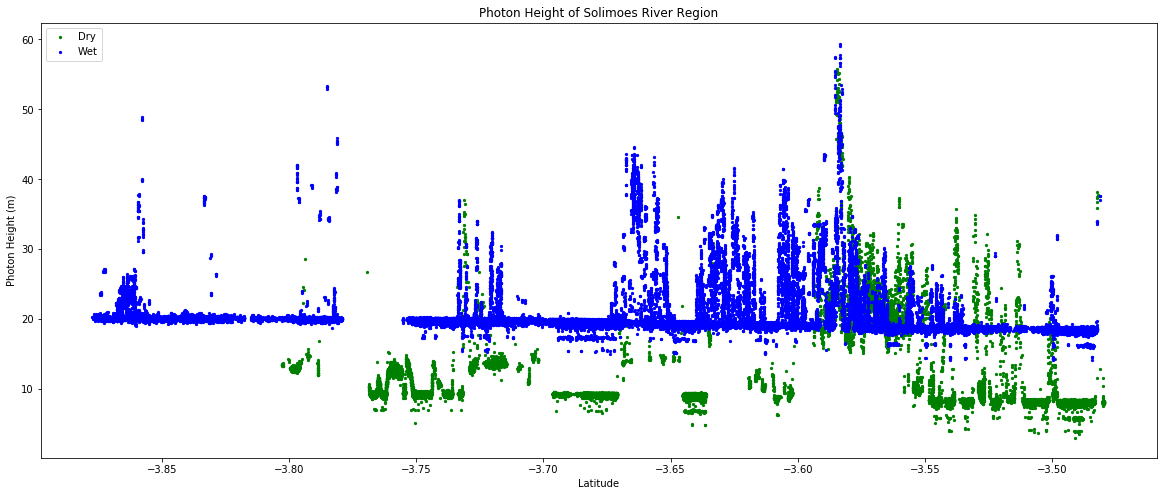 ICESat-2 photon height
(Amazon river transects at dry and wet season)
23
[Speaker Notes: CARD4L INSAR product specifies a suite of three products generated by InSAR processing of two observations of the same geographic area at different times:

Wrapped interferogram is an image showing the differential phase signals between the two complex images. The signal is ‘wrapped’ in quantities of 2*πι radians, giving an image with ‘fringes’.

The Unwrapped interferogram is an image where the wrapped fringes have been added up to give a continuous phase signal across the image. There are different approaches to do this unwrapping and CARD4L does not prescribe which methods to use. 

Interferometric coherence is an image of phase coherence between two SLC images. 


The CARD4L INSAR product specification also is still under development, and expected to be completed in the second half of 2021]
CARD4L SAR - Outreach
CARD4L SAR Outreach
CARD4L SAR Webinar (Feb 2021)
150 participants from 40+ countries
300+ views on CEOS YouTube Channel (www.youtube.com/watch?v=Pe-7WXle-EI)
WGCV SAR meeting (Oct 2020)
 Special CARD4L session
AGU 2020 Fall meeting (Town Hall Panel)
ARD2020 Symp (Nov 2020)

CARD4L SAR Uptake
 
CARD4L SAR Educational Resources
Guidance document to be developed, starting in mid 2021
”Easy to understand” descriptions for data providers and (non-expert) users on what the CARD4L SAR products and per-pixel metadata represent and how they can be used.
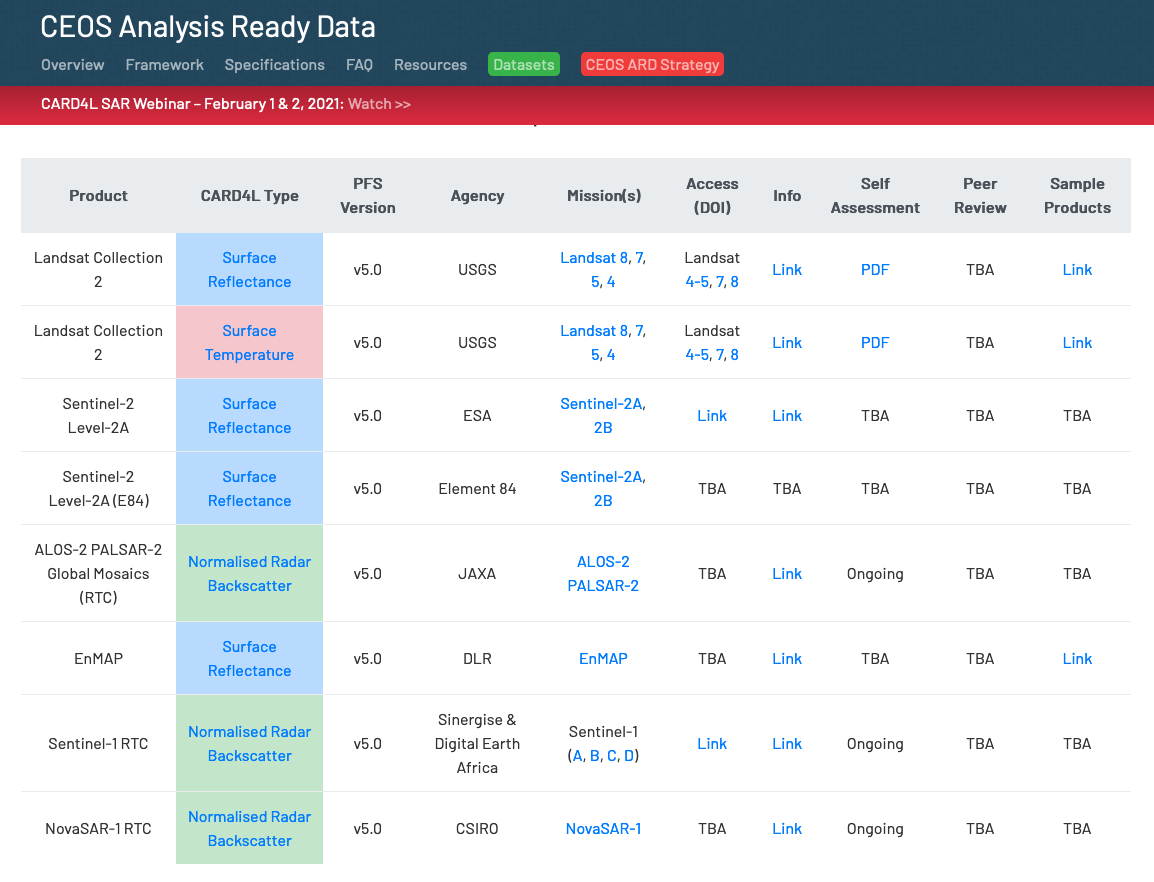 JAXA
DE-Africa
CSIRO
Nighttime Lights Surface Radiance PFS
Brian KilloughCEOS SEO, NASA
25
Summary of PFS Plans
Coordinated by Brian Killough (CEOS SEO, NASA) with detailed support from Miguel Roman (NASA, USRA) and Zhousen Wang (NASA GSFC).
Development began in Oct 2020 with endorsement planned for LSI-VC-11 (later 2021).
Working with a team of ~20 people (NASA, NOAA, CEOS) to develop the PFS.
Applies to data collected by nighttime light sensors operating in the VIS/NIR wavelengths. Resolutions are in the order of 10m to 1km. 
Uses the surface reflectance PFS as a baseline with several modifications and additions.
26
Summary of PFS Plans
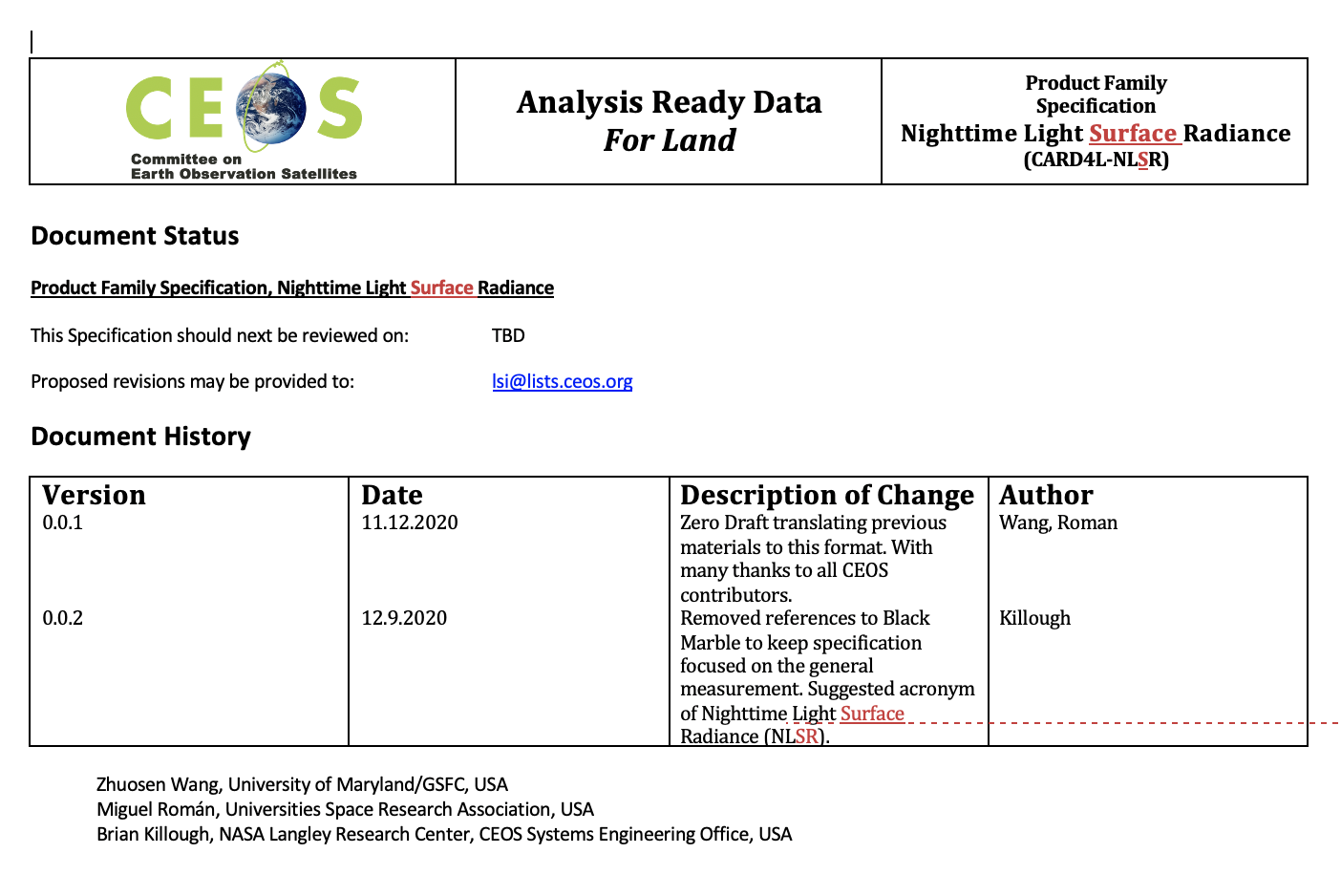 There have been a number of revisions by team members. The current version (0.4) is nearing completion.
~ 80% of the Nighttime Light Surface Radiance PFS requirements correspond to the Surface Reflectance PFS requirements. 
Per-Pixel Metadata - replaced solar with lunar (radiance and viewing angles) and , added brightness temperature and solar zenith angle. 
Atmospheric Corrections - removed aerosol, water vapor and ozone corrections. Added general atmospheric scattering, lunar radiance corrections and stray light corrections.
Several important paper references have also been added to the document.
27
Next Steps
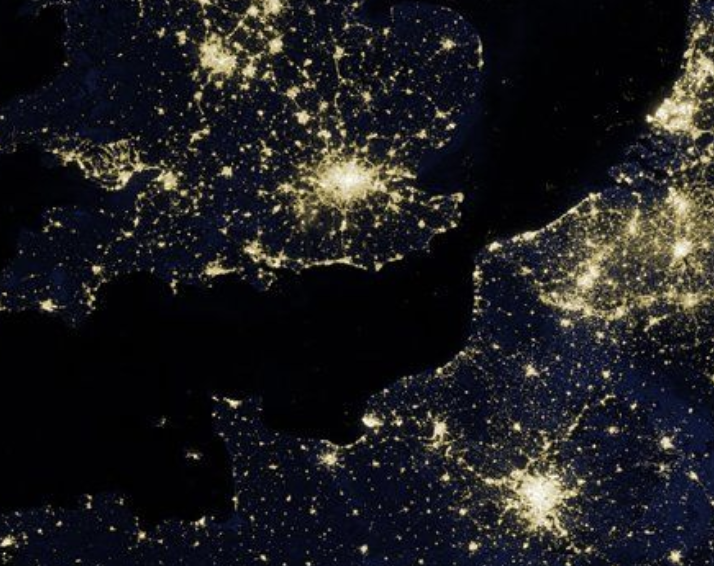 Seeking Nighttime Light Surface Radiance PFS version 1.0 review and endorsement at LSI-VC-11. 
Make version 1.0 available from the CARD4L website to solicit community feedback.
Identify a specific dataset example (e.g. NASA's Black Marble) to conduct a self-assessment against the PFS and later consider full CARD4L review and approval.
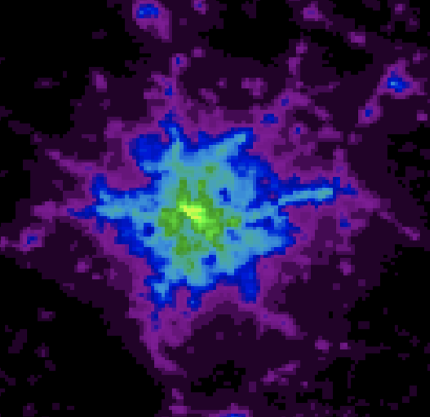 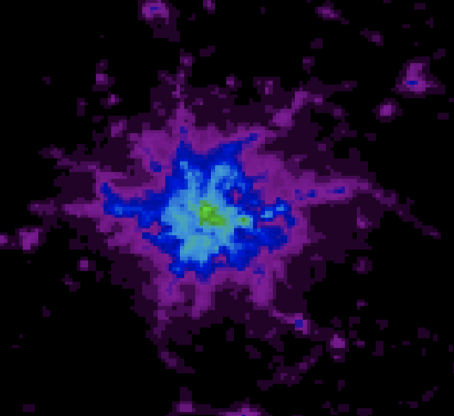 28
Agency Updates: CARD4L Assessment and Production
29
KARI
30
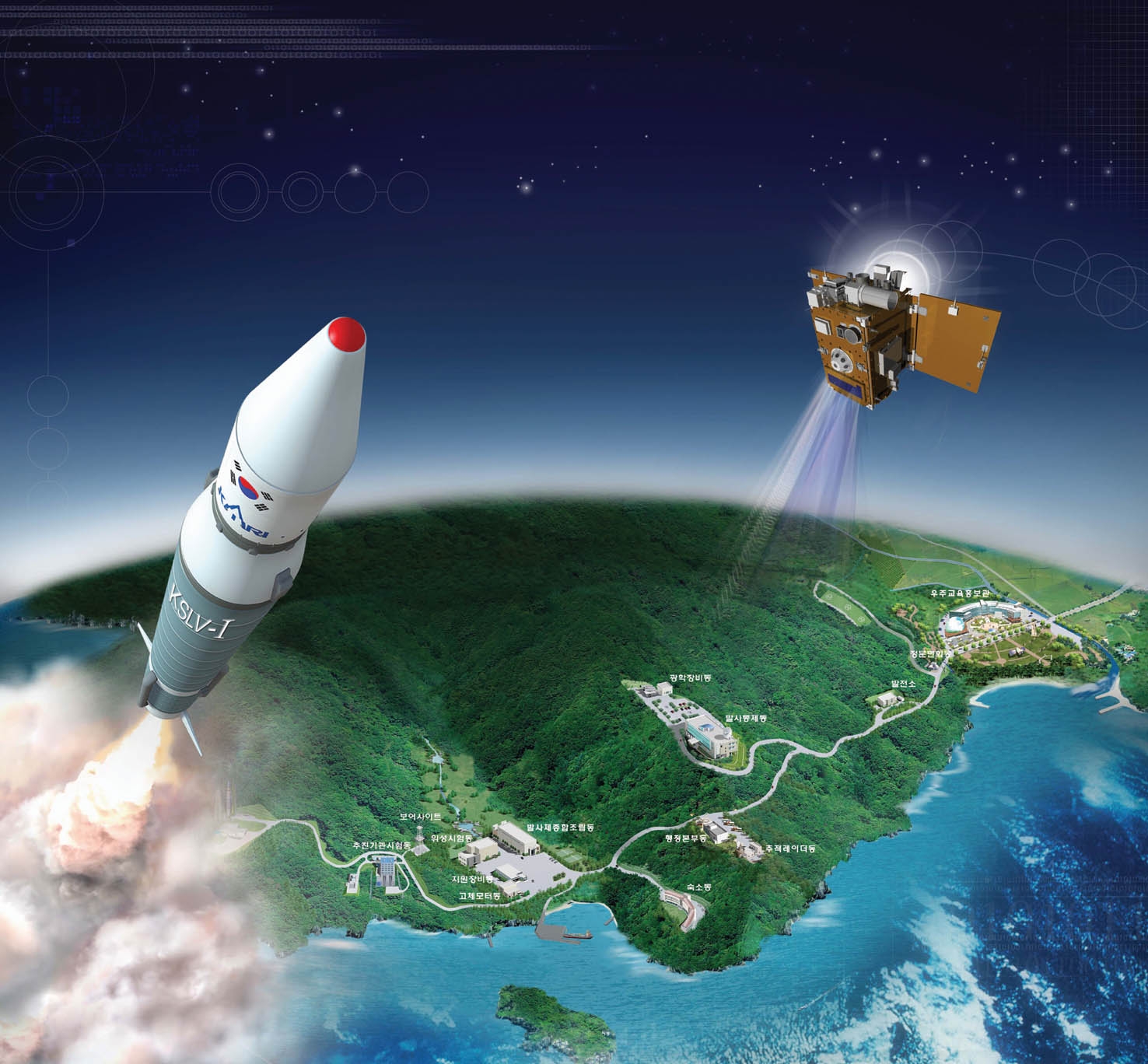 2021. 5. 12
Korea Aerospace Research Institute 
Image Data System Development Division
Study on CARD4L Compliance of KOMPSAT-3 & 3A Products
Experiments for achieving CARD4L
Current K3/K3A data does not meet CARD4L PFS even Threshold requirement.

Technical challenges to CARD4L specifications for current K3/K3A data
       
Per-pixel metadata
Pixel-level cloud/cloud shadow detections

Surface reflectance measurements
Atmospheric corrections

 Geometric Correction
Sub-pixel accuracy : less than 0.5 Pixel rRMSE 

We performed experiments to see if CARD4L on  K3/K3A is feasible
Experiments about three major technical components above
33
Flow Chart
Atmospheric Corrections
Cloud Detection
Cloud Detection [1]
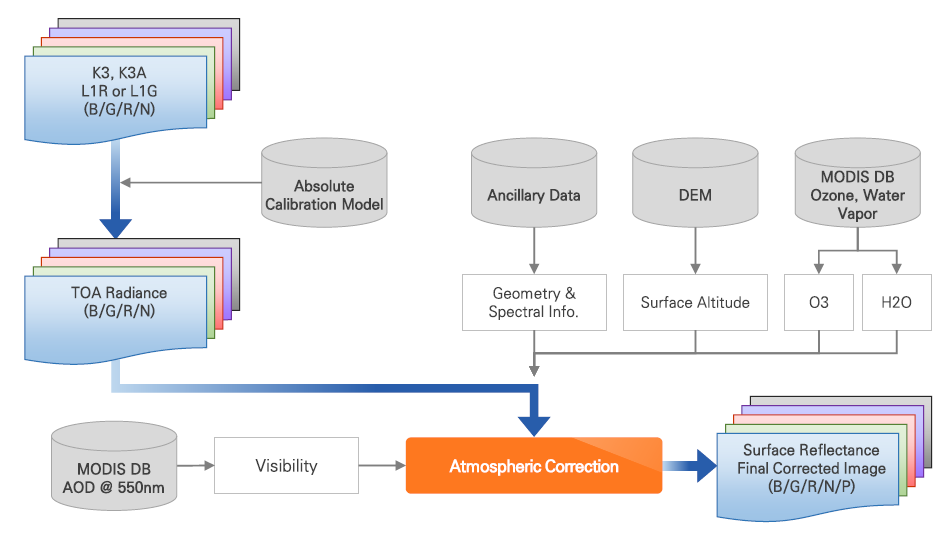 K3, K3A
L1R or L1G
(B/G/R/N)
Cloud Shadow 
Candidate area Detection [2]
Cloud shadow candidate altitude: 1~3km
Cloud Shadow Detection [3]
[1] Qing Zhang and Chunxiz Xizo, Cloud Detection of RGB Color Aerial Photographs by progressive Refinement Scheme, IEEE, November 2014
[2] Victor J.D. Tsai, A Comparative Study on Shadow Compensation of Color Aerial Images in Invariant Color Models, IEEE, June 2006
[3] Tianxing Wang and 3 others, Effect of Solar-Cloud-Satellite Geometry on Land Surface Shortwave Radiation Derived from Remotely Sensed Data, RemoteSens, July 2017
Atmospheric Correction
Per-Pixel Data
Surface Reflectance
Final Corrected Image
(B/G/R/N/P)
Atmospheric Corrections
Verifications
Reference: RadCalNet Data on Railroad Valley Playa (USA)
Provided by CEOS
Providing surface reflectance, AOT @ 550nm, Water vapor, Ozone, etc.
Data for cross-check: Surface reflectance using AERONET + OTB tool
Developed by Hansung Univ.
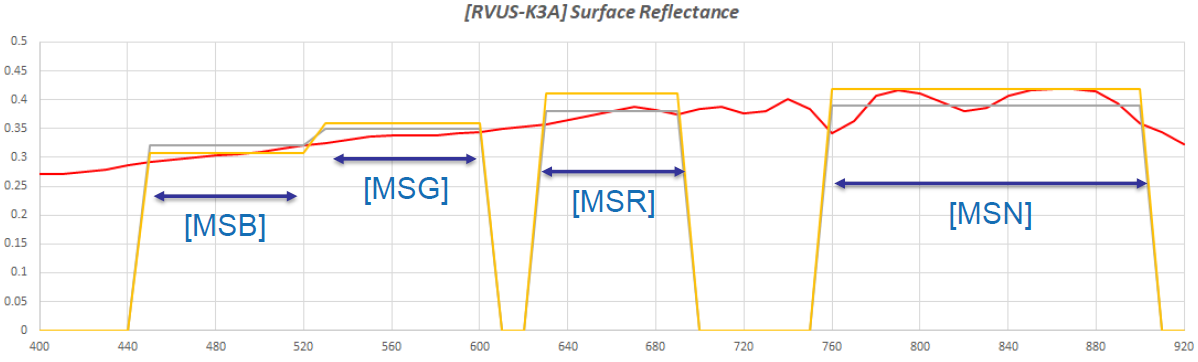 — : RadCalNet     — : Hansung     — : KARI
Cloud Detection
Results
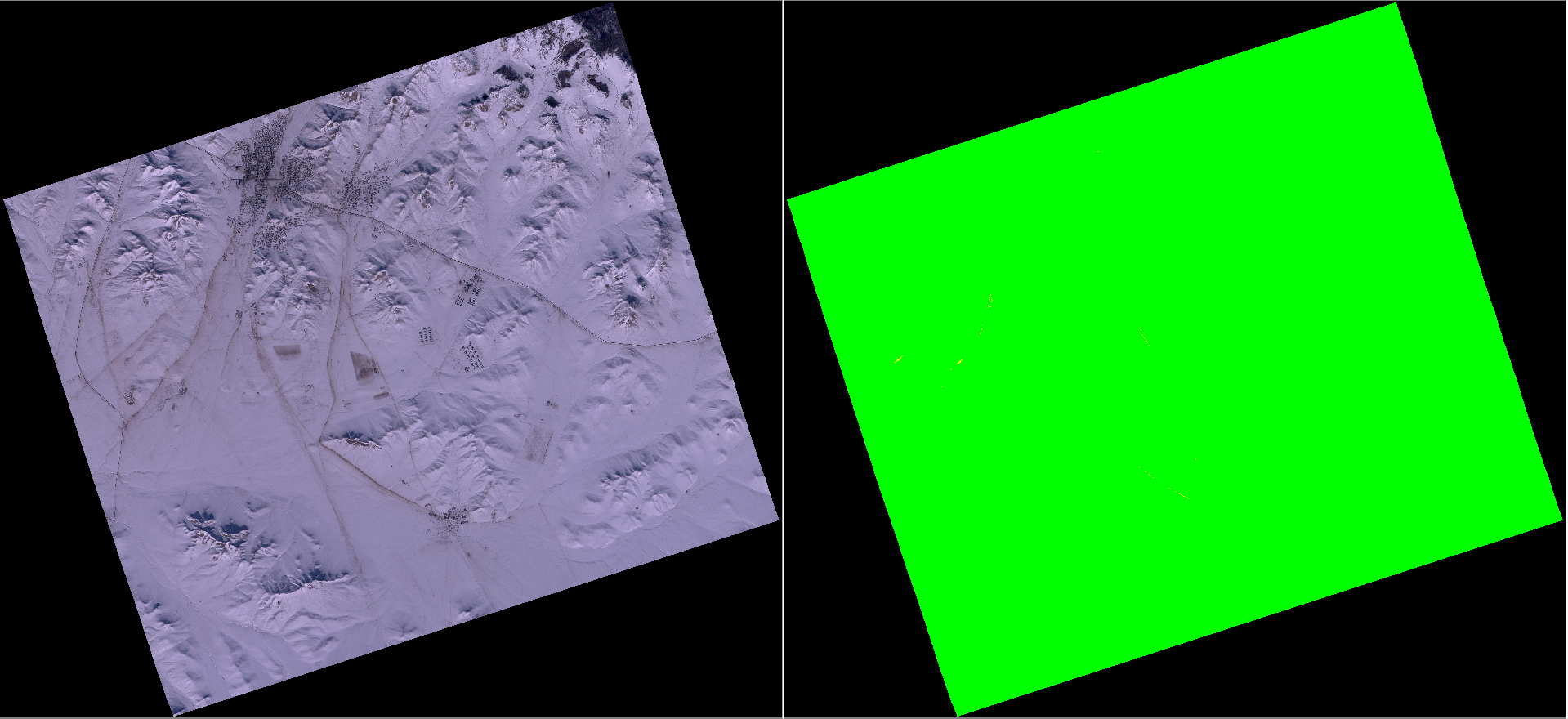 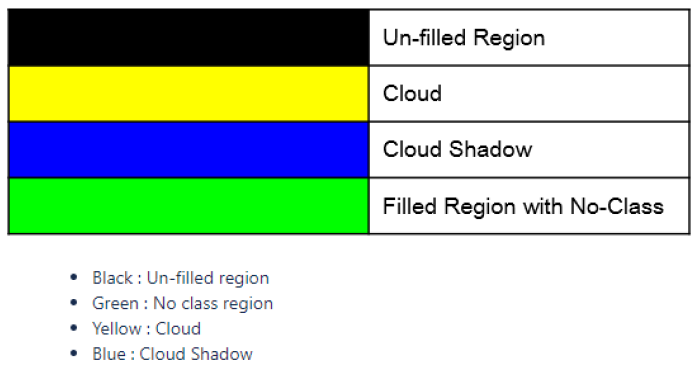 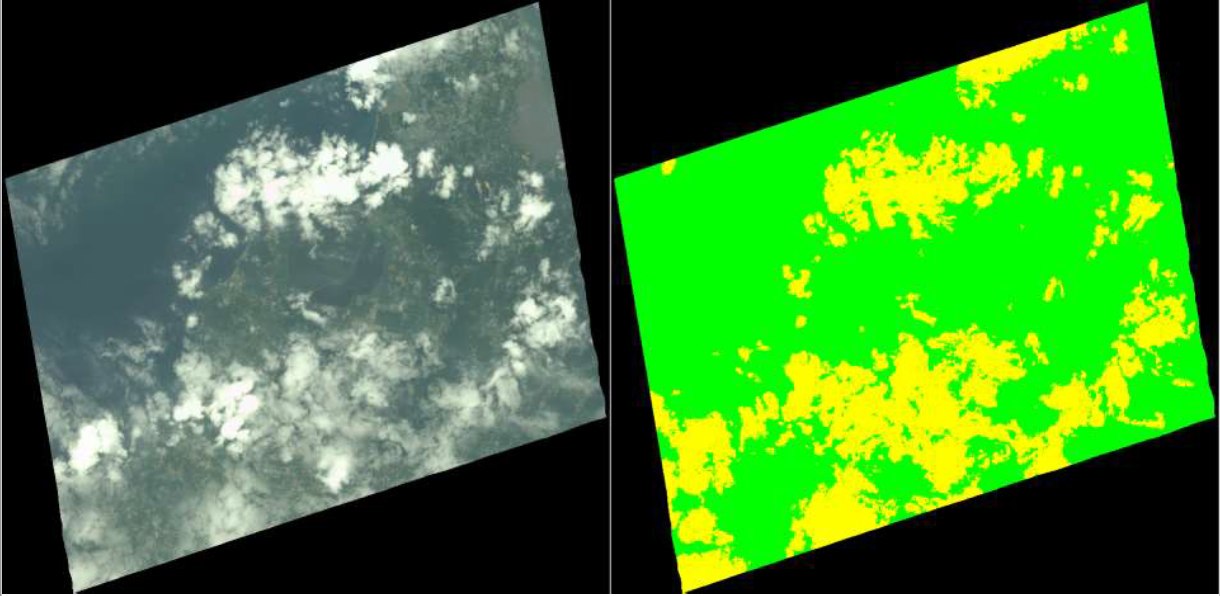 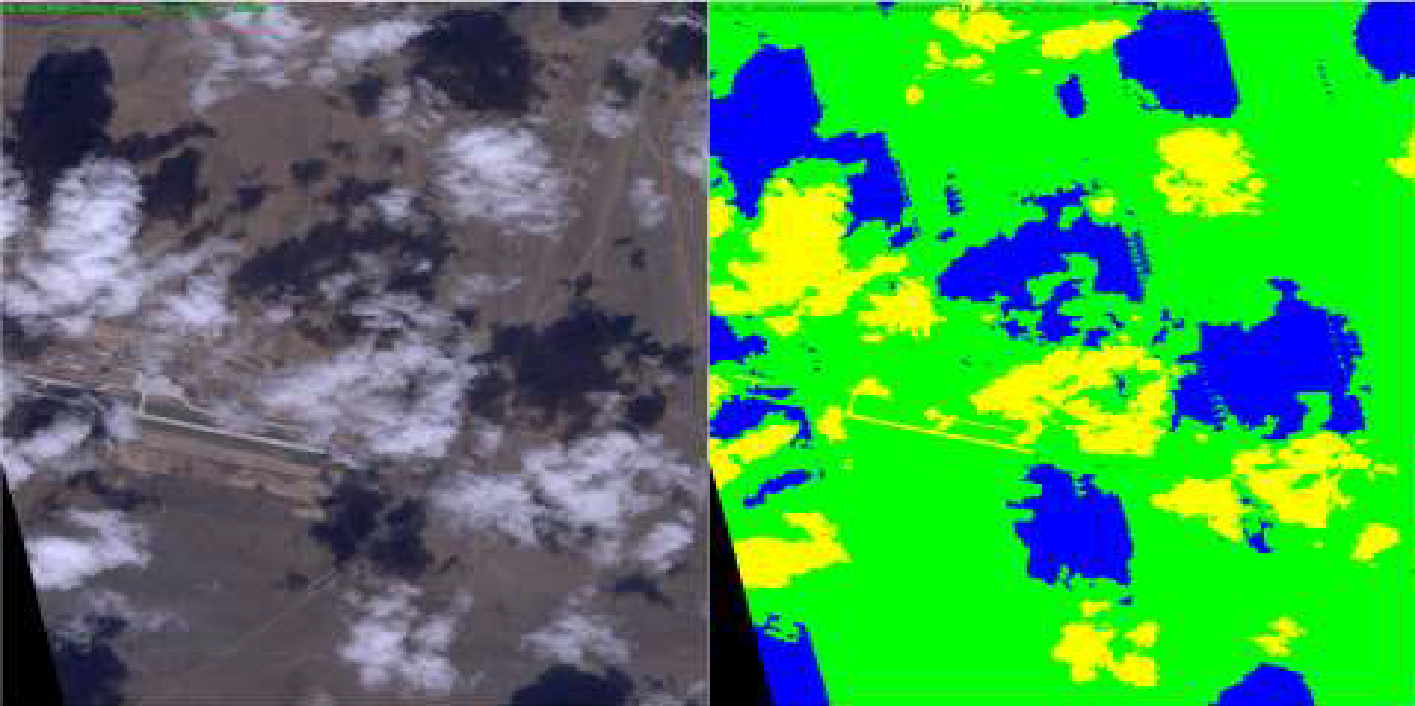 Geometric Accuracy Check  for ARD
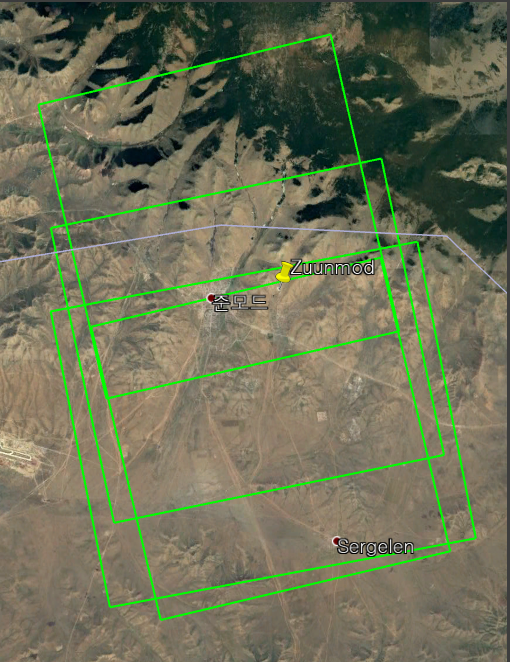 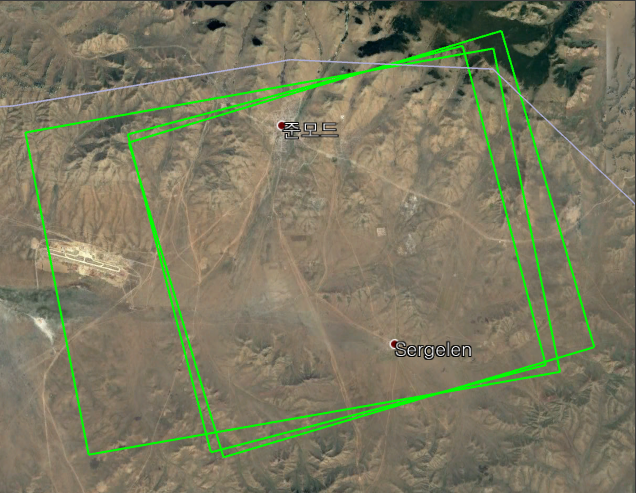 Zuunmod : K3 (3)              K3A (4)
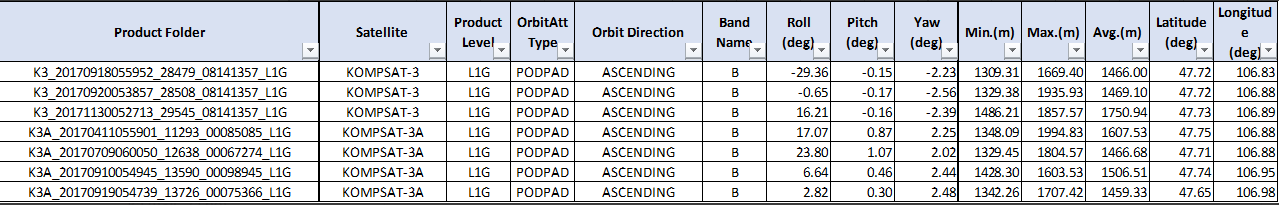 Geometric Accuracy Check process
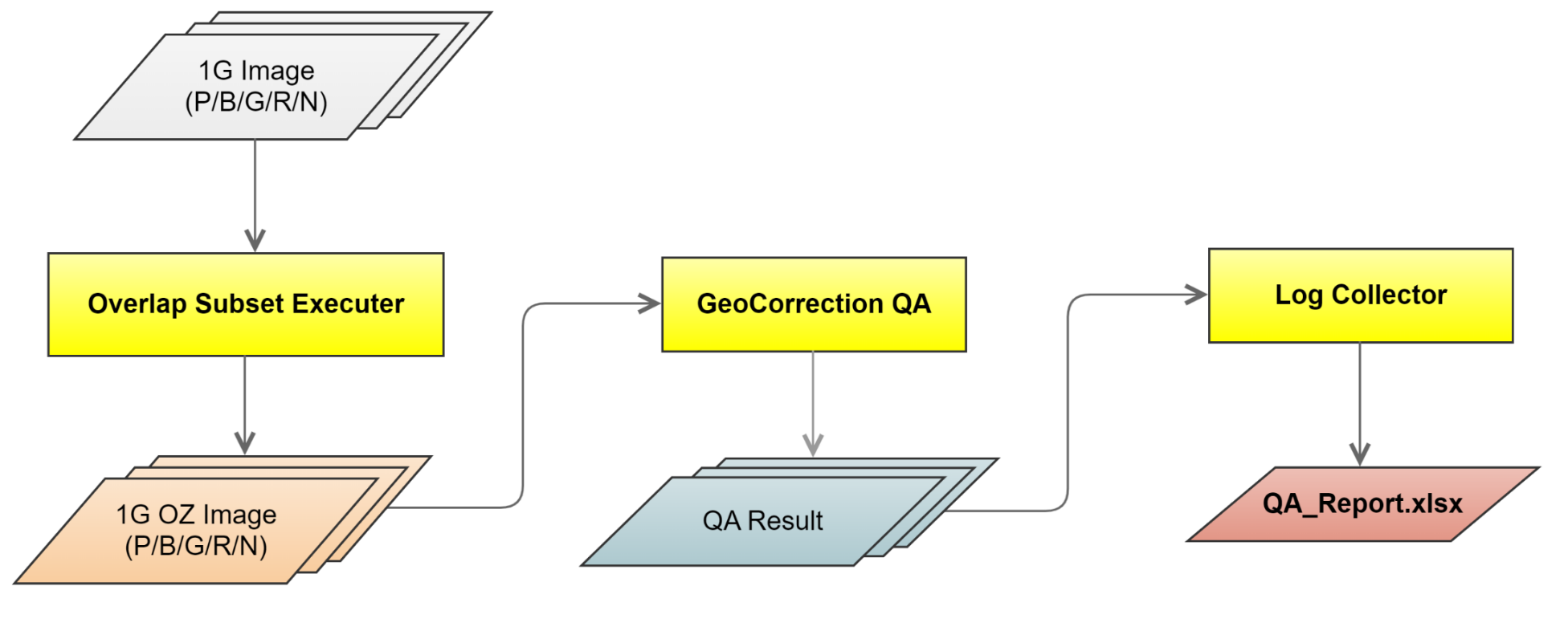 L1G Image : Original & APC (Auto Precision Correction)* Image)
Down-sampling : 1x, 2x, 3x, 4x, 8x 
GeoCorrection QA : Video comparison through video matching
*Auto Precision Correction (APC) :  Translation model (Offset model)   
  Perform 4-corner coordinate shift without performing L1G resampling
  Reference Map : Google Map
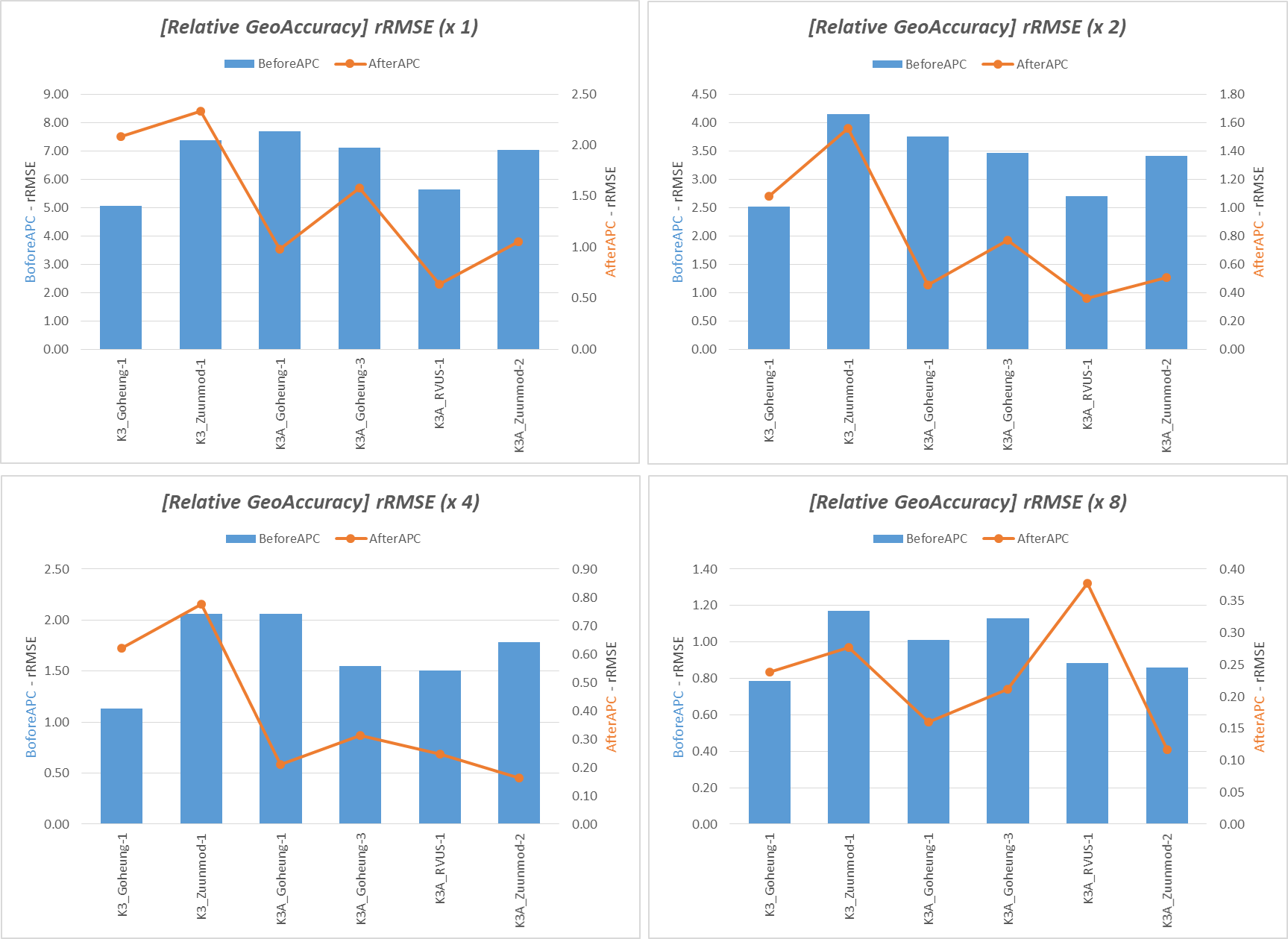 Conclusion
We assessed compliance of K-3/3A (KOMPSAT-3/3A) level 1 products with CARD4L-SR PFS. Since the K-3/3A is high-resolution satellite, many requirements are still challenging.

To investigate whether CARD4L on K3/K3A is feasible, we performed experimental tests on cloud/cloud shadow detection and atmospheric corrections and geometric correction requirements.

 We obtained promising results to comply CARD4L requirements for cloud/cloud shadow detection and atmospheric corrections.  However,  Geometric Correction requirement (Sub-pixel accuracy : less than 0.5 Pixel rRMSE) is almost impossible to meet for K3 / K3A original resolution. 
     - Down sampling image (about 5 m resolution) for K3 /K3A show the possibility to meet the CARD4L requirements.
JAXA
40
JAXA mission and 
CARD4L product development update


Takeo Tadono, JAXA EORC
Ake Rosenqvist, soloEO/JAXA
LSI-VC-10 #1 – May 12, 2021
ALOS-2 mission status
ALOS-2 payload performance nominal – No geometric, radiometric or polarimetric anomalies have been observed
ALOS-2 in extended mission phase since May 2019
Observation duty cycle reduced to 30% (from 50%) to conserve mission resources
Observations in Fine Beam Stripmap mode limited to one single global coverage per year (target)
Observations in 50 m ScanSAR mode proceed without reduction. Regional observations every 3 cycles (42-day repeat, 9 obs/year).       Focus on pan-tropics and crustal deformation areas.
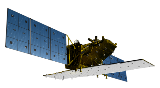 ALOS-4 mission development status
ALOS-4 PALSAR-3 to provide continuation and enhanced performance of ALOS-2 PALSAR-2. Key improvements include wider swath and observation capacity in both dual- and full polarimetric modes. 
Currently in Phase D – Proto-Flight Model (PFM) manufacturing and tests
Launch shifted – now foreseen within JFY 2022 (2022/04-2023/03)
Operations to commence 6 months after launch (3 mo check-out, 3 mo Cal/Val)
Global observation strategy under development
Joint operations with ALOS-2 planned until ALOS-2 EOL
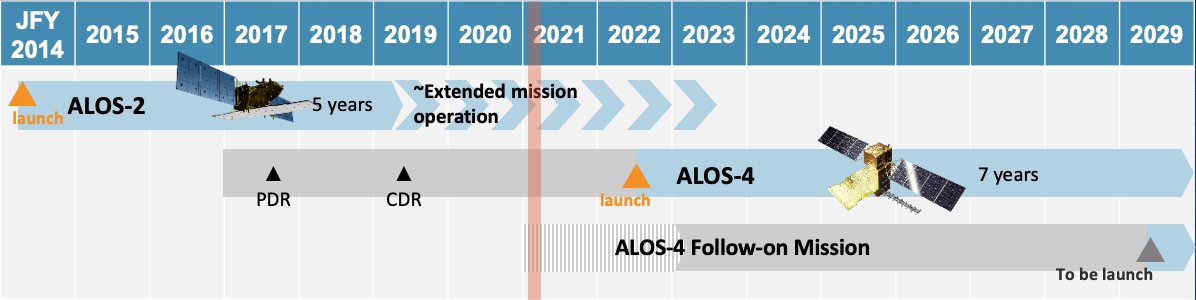 Joint A-2/A-4 operations
ALOS-4 mission development status
ALOS-4 PALSAR-3 to provide continuation and enhanced performance of ALOS-2 PALSAR-2. Key improvements include wider swath and observation capacity in both dual- and full polarimetric modes. 
Currently in Phase D – Proto-Flight Model (PFM) manufacturing and tests
Launch planned within JFY 2022 (2022/04-2023/03)
Operations to commence 6 months after launch (3 mo check-out, 3 mo Cal/Val)
Joint operations with ALOS-2 foreseen
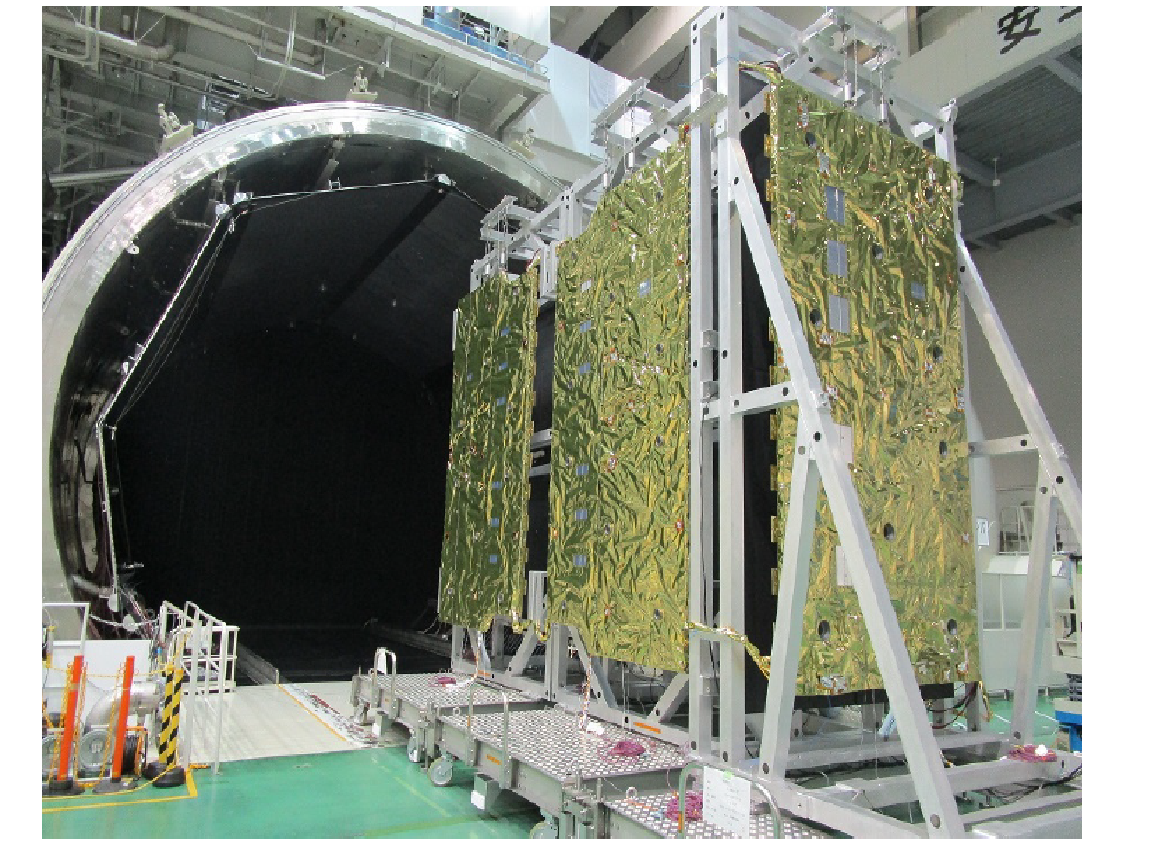 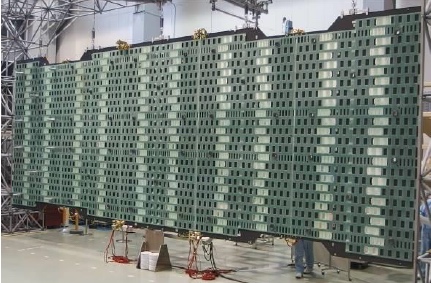 PALSAR-3 antenna PFS tests
ALOS-4 mission development status
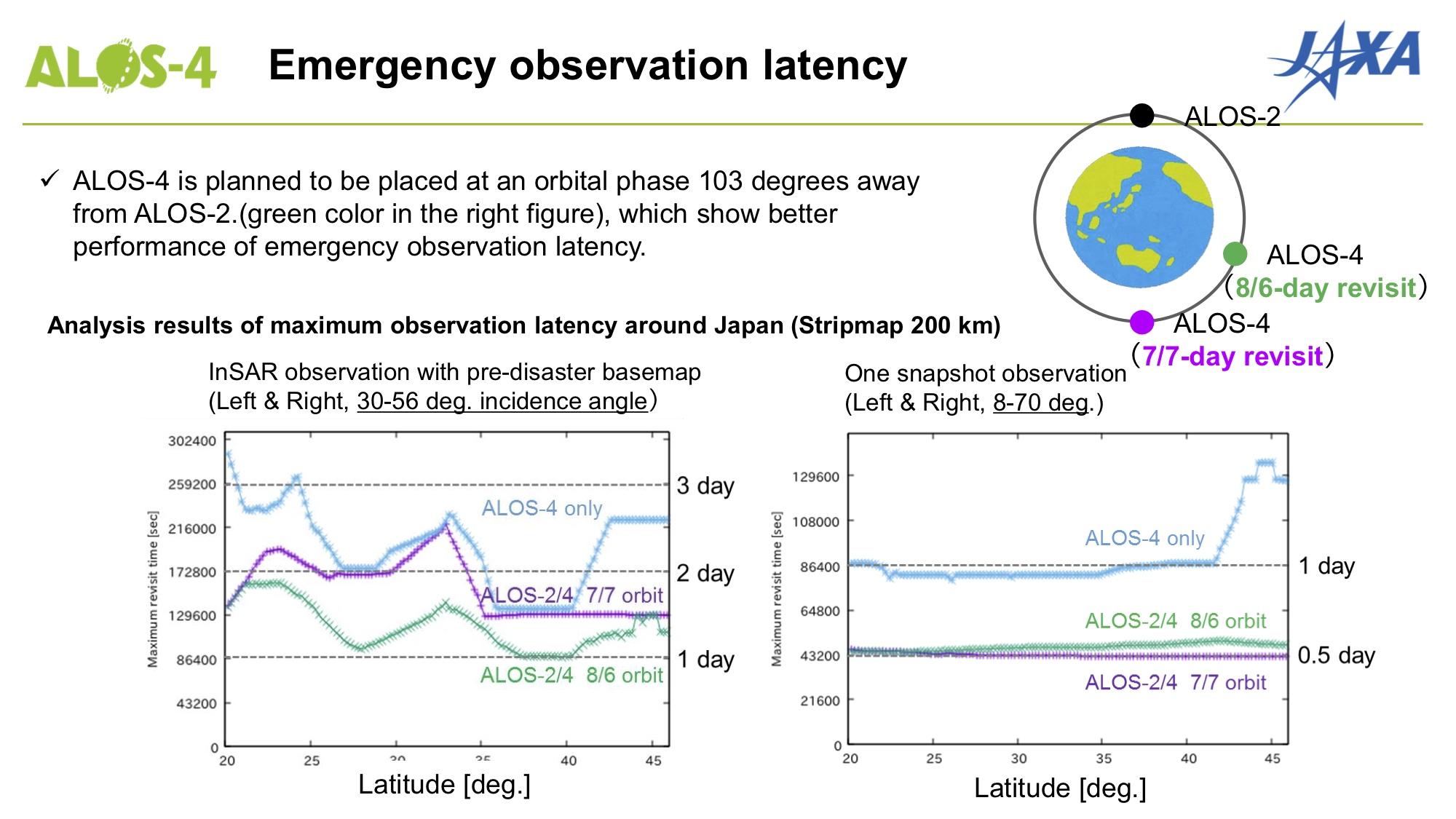 CARD4L product development update
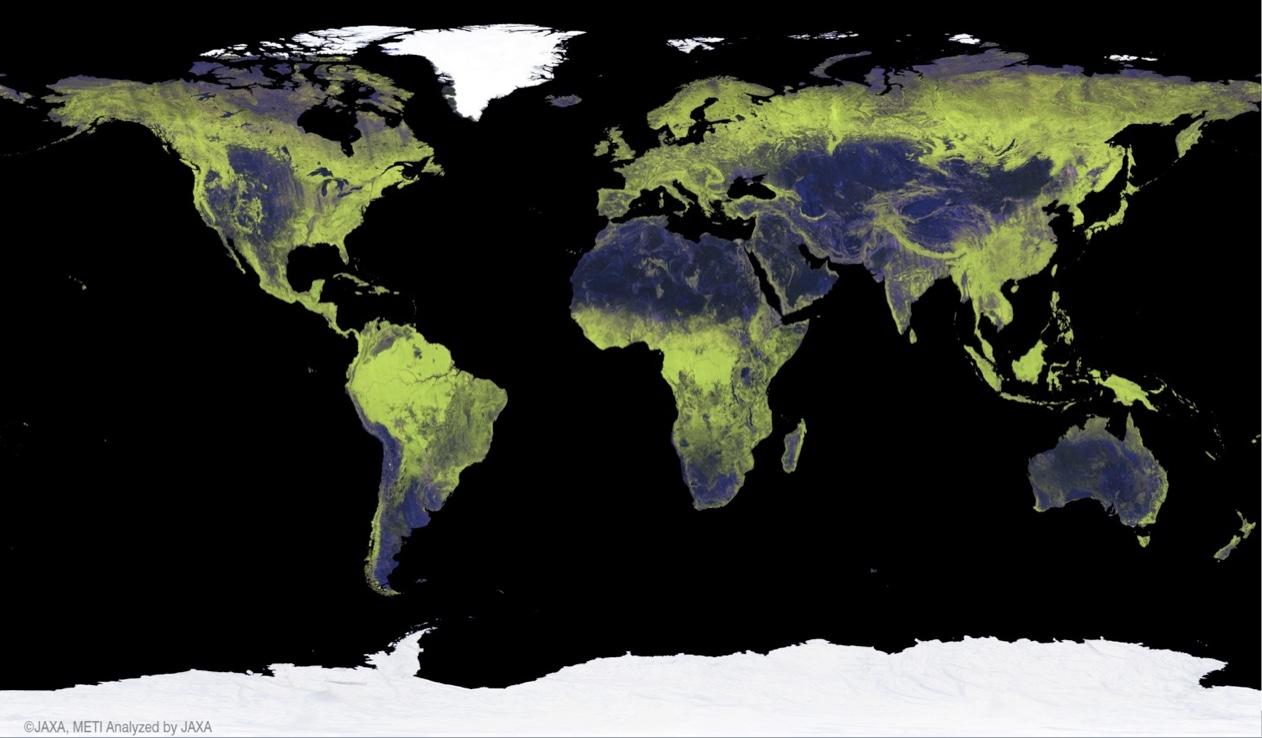 LSI-VC-10 #1 – May 12, 2021
JAXA Annual Global 25 m Mosaics
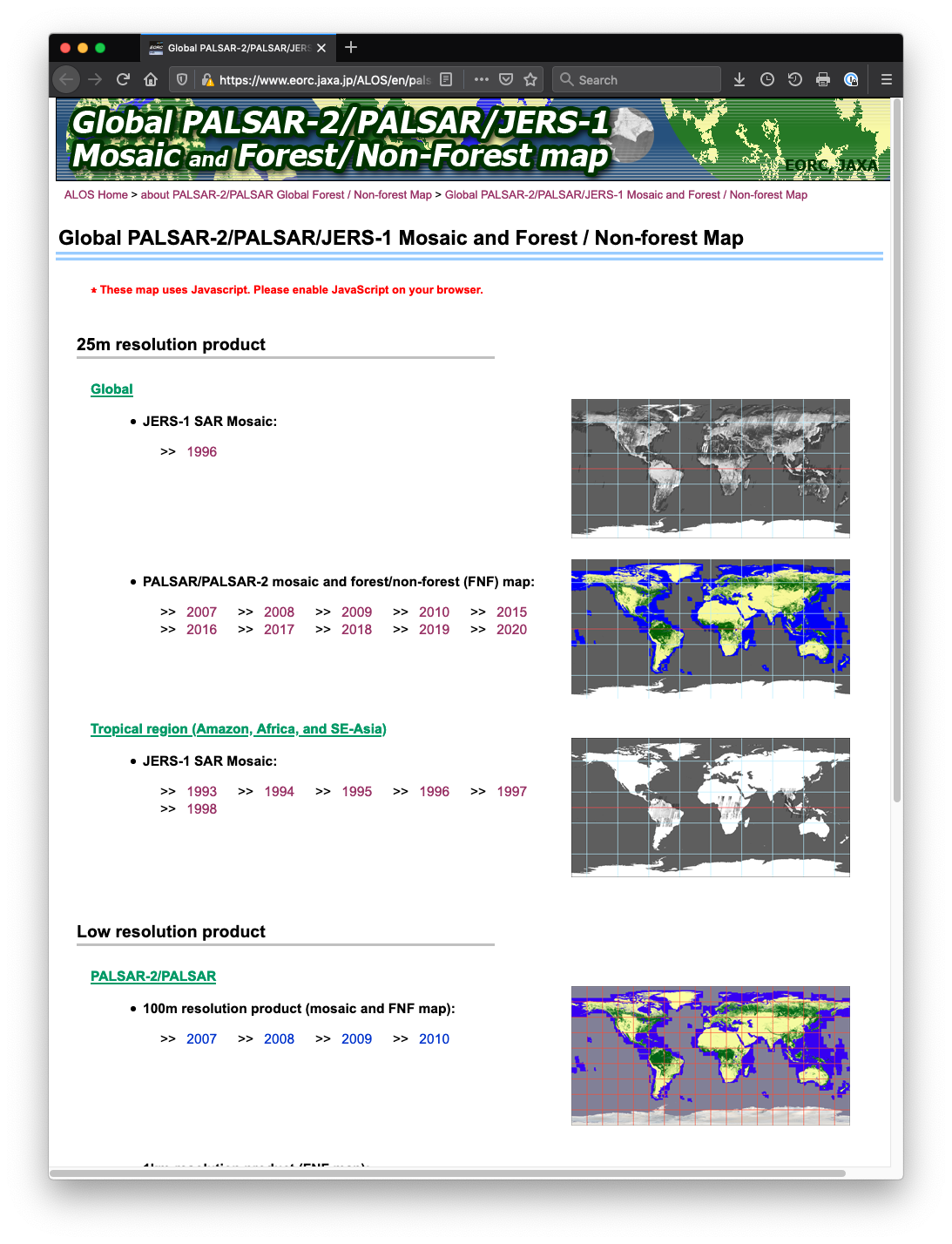 Processing/Re-processing schedule

 Completed: 2019 & 2020 PALSAR-2
 2021 Q2-Q3: 2015, 2016, 2017, 2018 PALSAR-2
 Q3-Q4: 2007, 2008, 2009, 2010 PALSAR-1
 TBC: 1993-1998 JERS-1 
 Q4: PALSAR-2 Quad-pol mosaic (NEW)

New mosaic features:
 Improved geometric accuracy
 Single-year data only (i.e. no gap-filling  from other years in case of missing data)
 GeoTiff format
 and... CARD4L NRB compliant!!
New!
Mosaics – CARD4L self-assessment
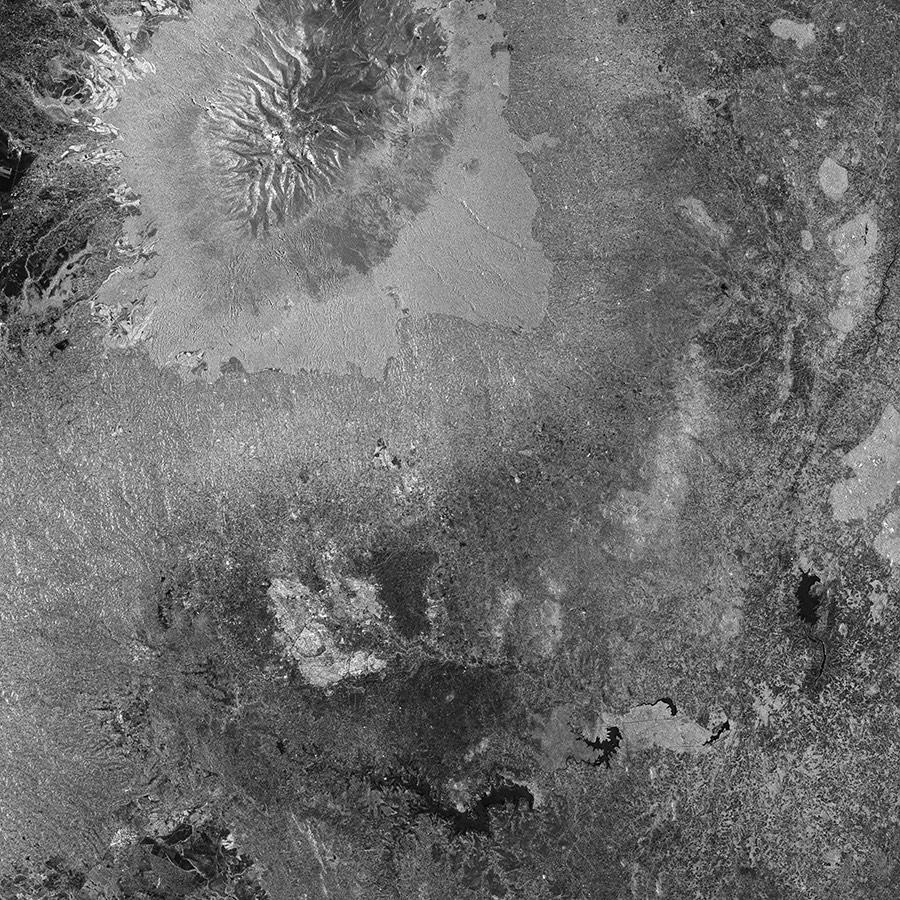 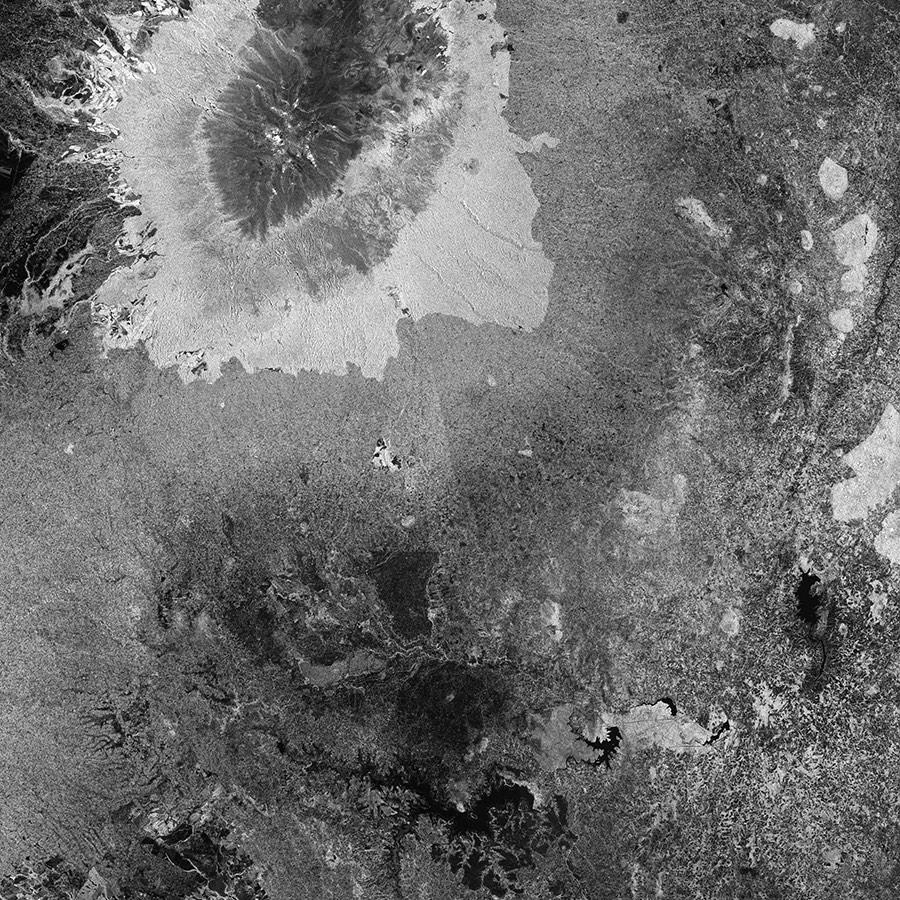 Global PALSAR Mosaics:
“Analysis-Ready”
 – but not CARD4L (yet)
Measurement data:
HH & HV gamma-0 (γ0) backscatter
Geometric & Radiometric Terrain Correction
Per-pixel metadata:
Local incidence angle image
Observation date image
Mask image (valid data; no-data;  lay-over; radar shadow; water)
General metadata:
CARD4L formatted XML
Format
GeoTiff
HH γ0 backscatter                      HV γ0 backscatter
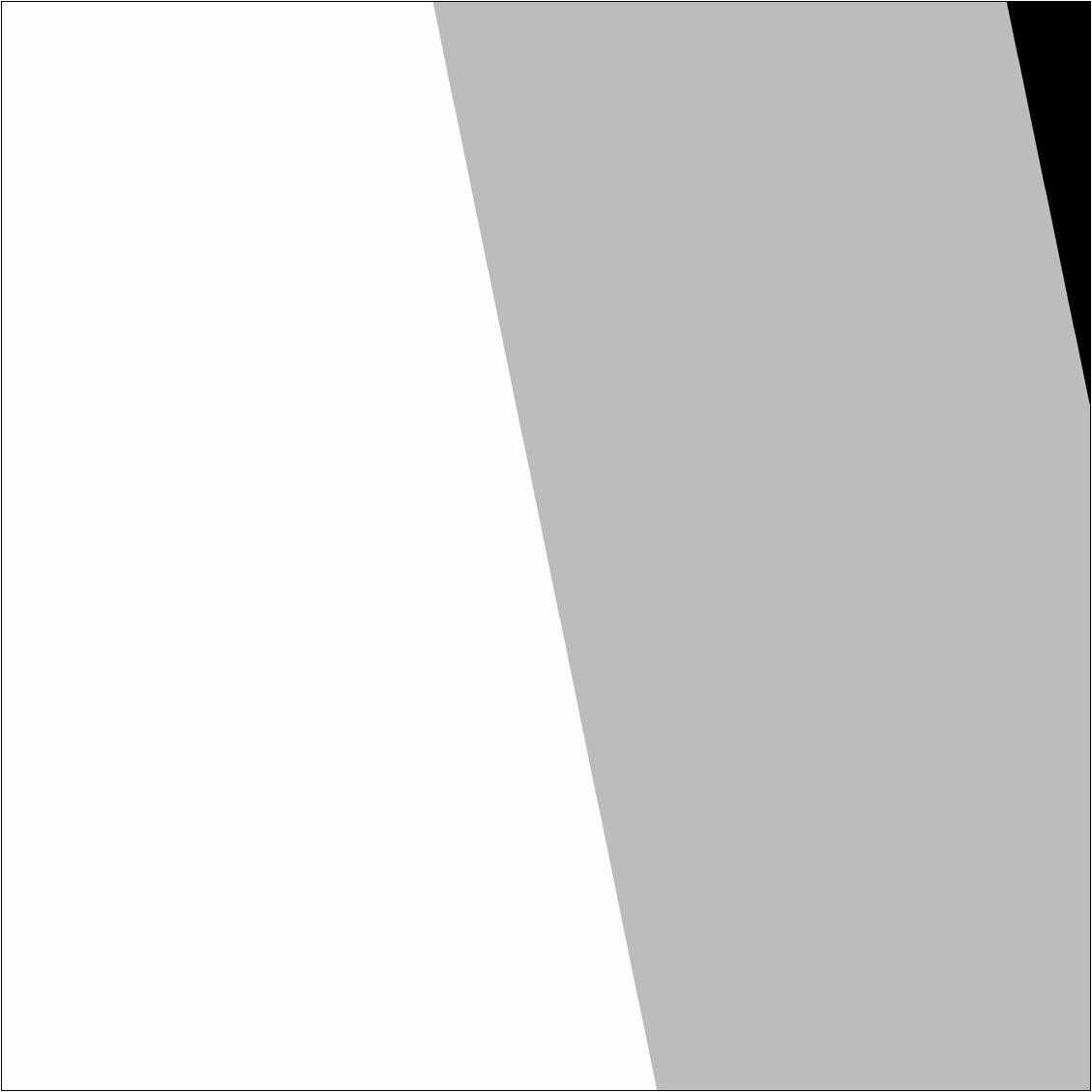 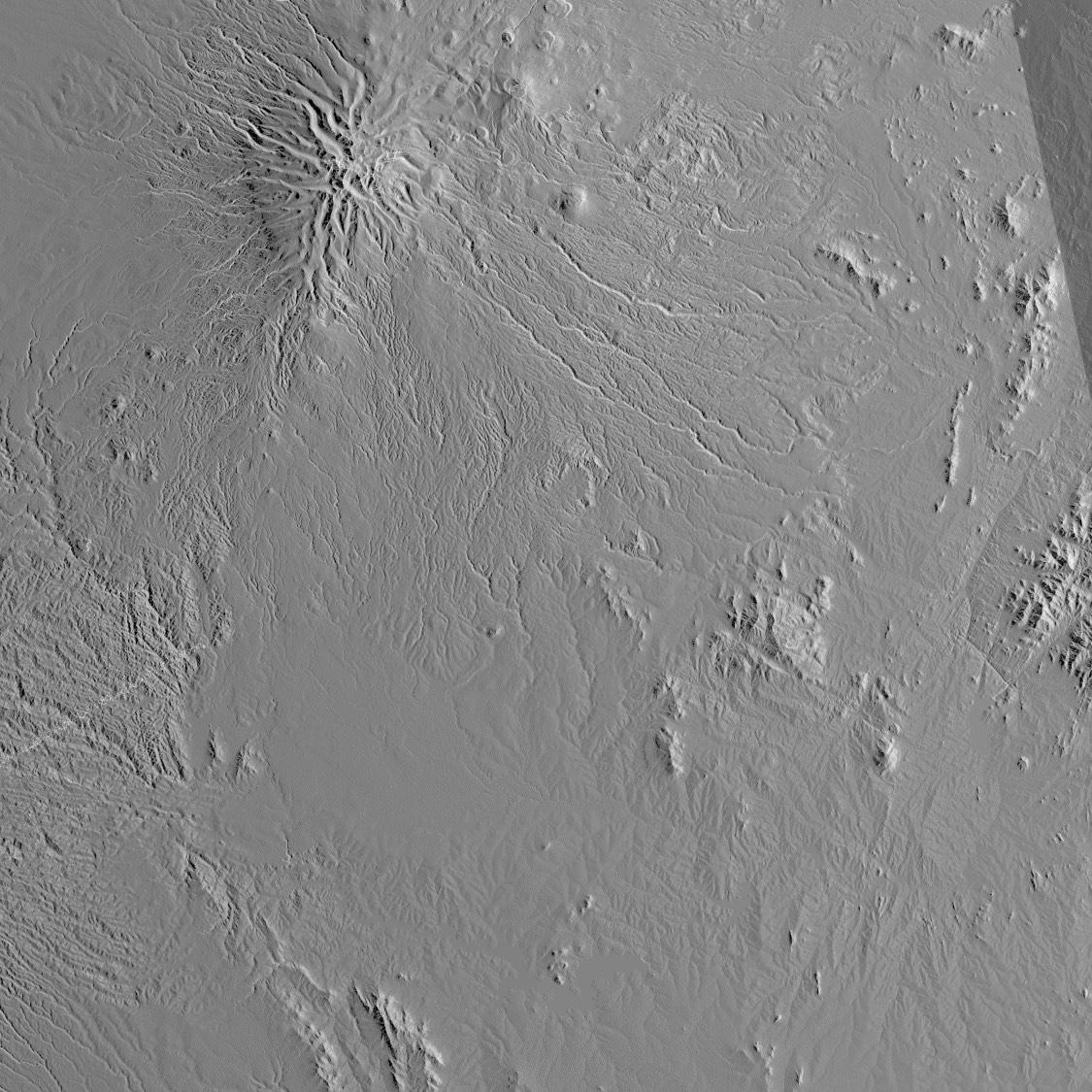 Local incidence angle                      Observation date
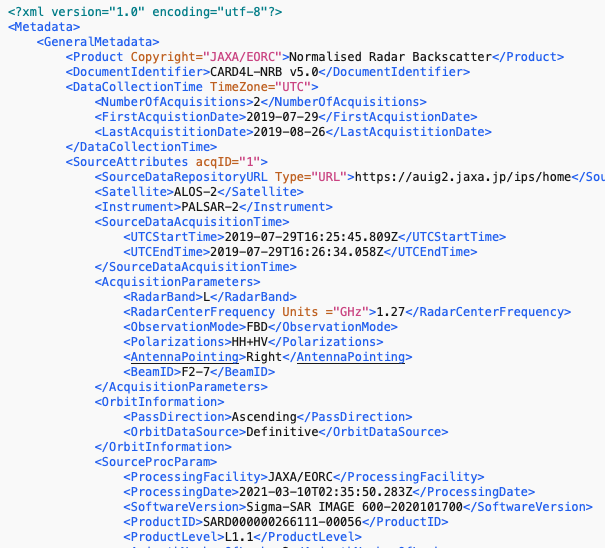 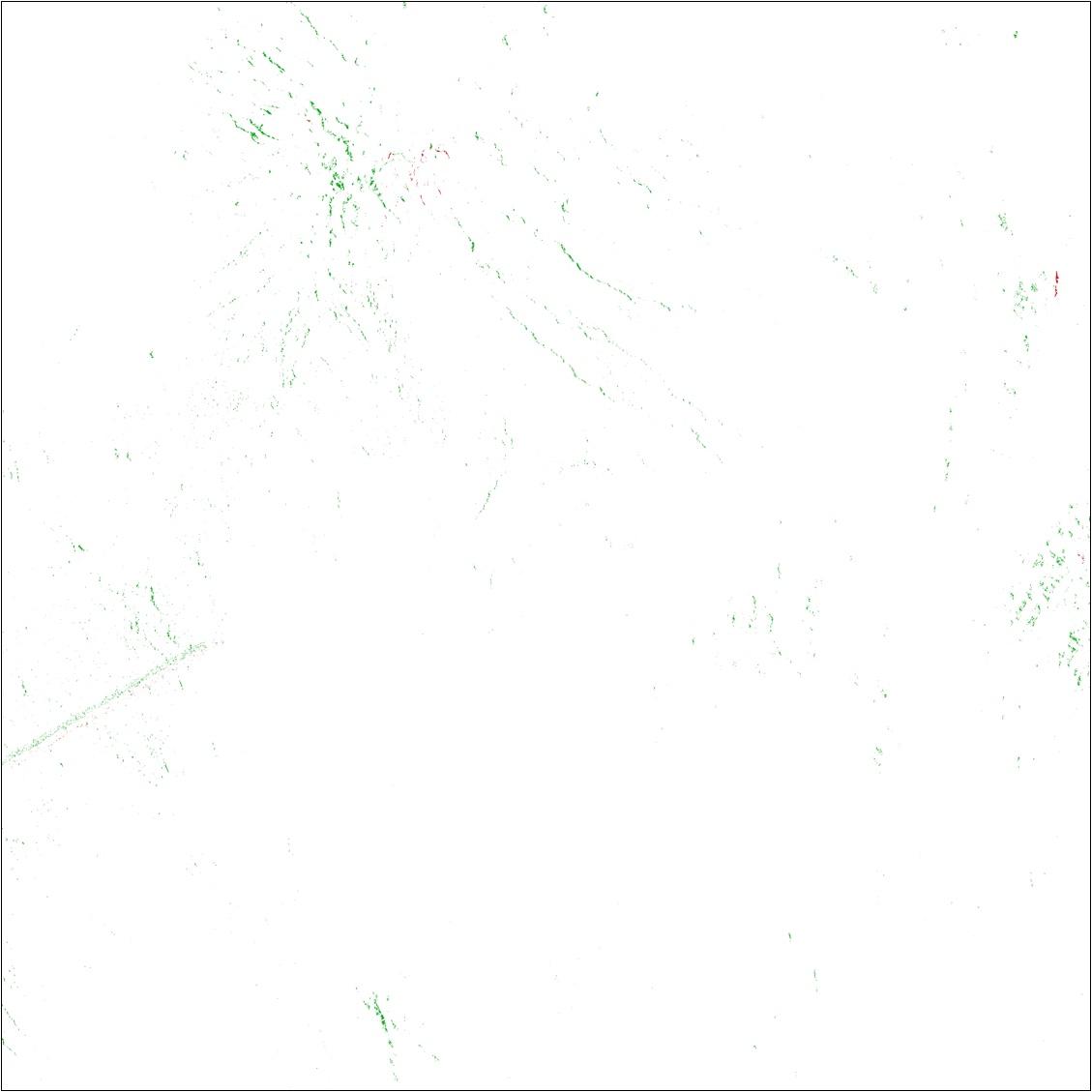 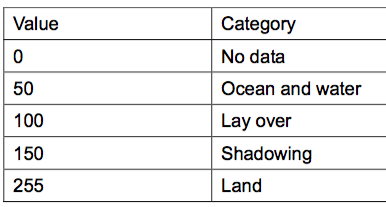 Mask image                         CARD4L XML header
[Speaker Notes: The mosaic products can be referred to as “analysis-ready”, however they do not YET fully comply with the CARD4L NRB standards.

The mosaics are provided in 1x1 degree tiles, in geographic lat/long coordinates, and comprise the following data layers:
Measurement data:
The HH & HV polarisation images are given as gamma-nought backscatter
They have been subject to full Geometric & Radiometric Terrain Correction
There are 3 Per-pixel metadata images included:
Local incidence angle image
Observation date image, which indicates on a per-pixel basis, the corresponding observation date
And a Mask image, with information about valid data; no-data; radar shadow and lay-over; and water surfaces)
The General metadata is the key point of non-compliance with the CARD4L standards, as it presently only consists of a simple ENVI header.

The file format is generic raw, with the backscatter data provided as 16 bit Unsigned Integer]
Mosaics – CARD4L self-assessment
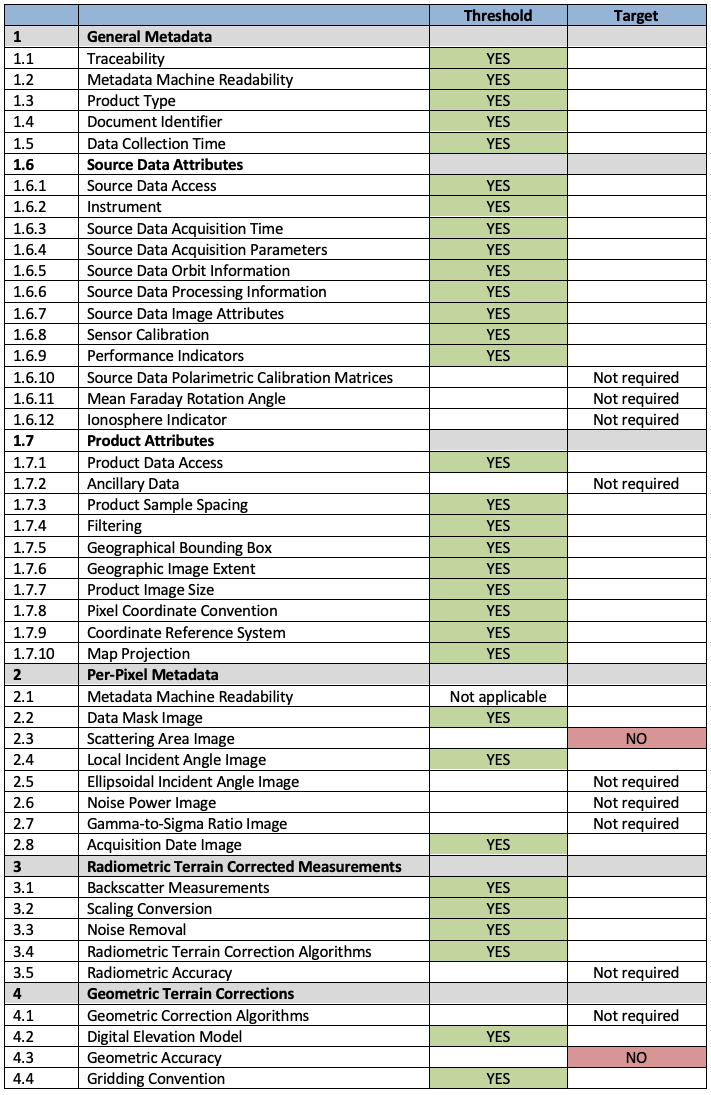 CARD4L NRB v5.0 :
Self-assessment completed
Target compliance with v5.0 except two items:
Scattering Area (per-pixel metadata)
Geometric Accuracy 
Awaiting update to NRB. Outstanding issues foreseen to be resolved.
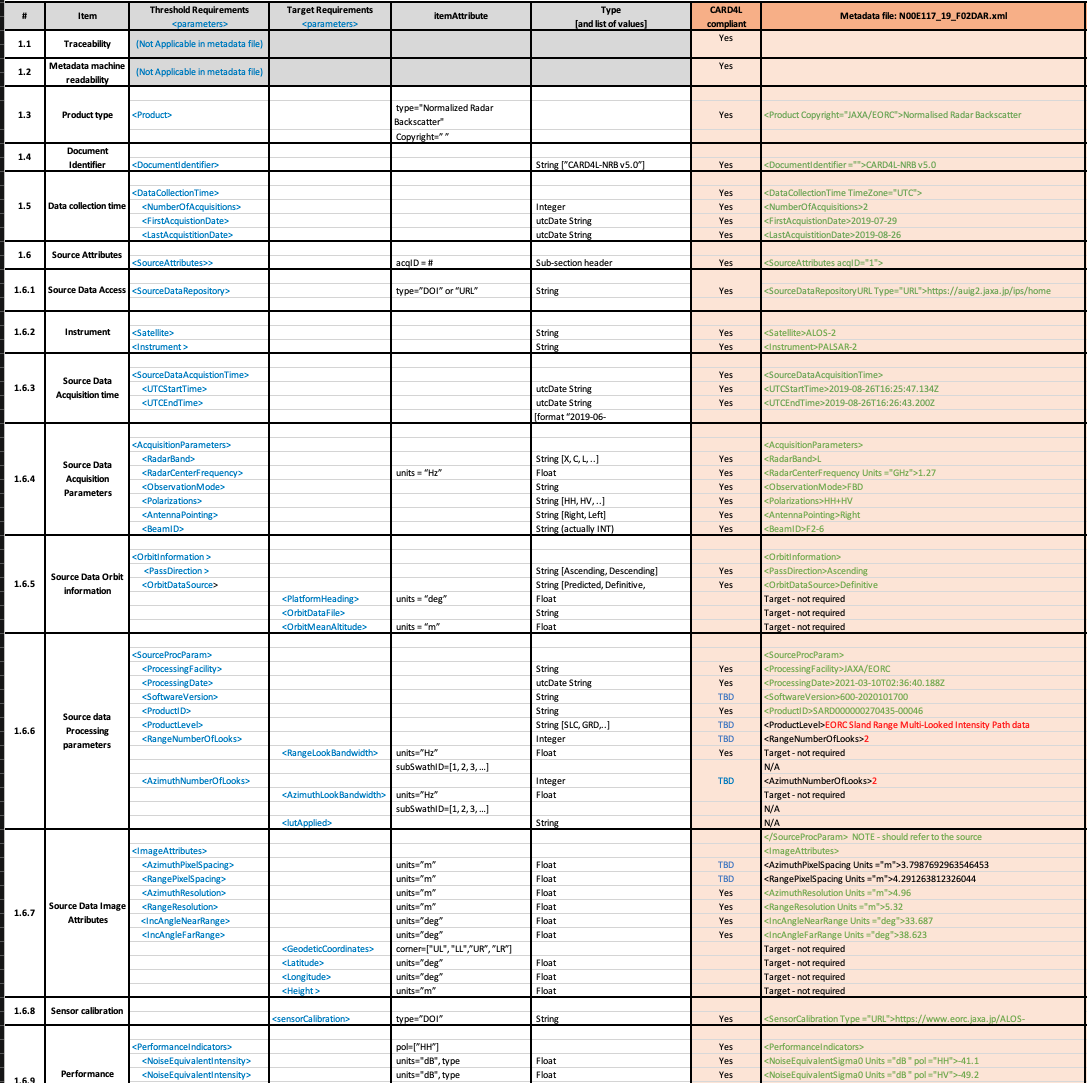 [Speaker Notes: JAXA EORC is currently undertaking a major reprocessing effort of all global mosaic data, and that presented a perfect opportunity to assure that the new products  are fully CARD4L compliant

The re-processed mosaics will feature
improved geometric accuracy
They will be composed of data from the year in question only, in order to maintain the temporal integrity of the mosaics. This is important for instance when using the data for change analysis 
The mosaics will be provided in GeoTiff format to accommodate direct ingestion in standard GIS software such as QGIS or ARC-GIS

Processing/Re-processing schedule

The 2019 & 2020 PALSAR-2 are being processed as we speak, with public release in late March or April
The 2015 through 18 PALSAR-2 mosaics are scheduled for the 2nd and 3rd quarter of this year
All PALSAR-1 mosaics are to be re-processed in the second half of this year
And in collaboration with the ESA CCI Biomass project, reprocessing of all historical JERS-1 data is also planned 
At the end of the year, a new mosaic product consisting of all fully polarimetricl data acquired with ALOS-2 is planned. This is very exciting and we hope this product will stimulate new SAR polarimetry applications. This also presents a potential opportunity to assure compliance with the CARD4L Polarimetric Radar (POL) specifications.

CARD4L self-assessment of the mosaic products is ongoing, including the development of complete general metadata information.
the aim  is to achieve at least threshold compliance with the CARD4L Normalised Radar Backscatter (NRB) specifications
The target is to submit the assessment for review by CEOS WG CalVal in mid 2021]
Standard products – CARD4L NRB target
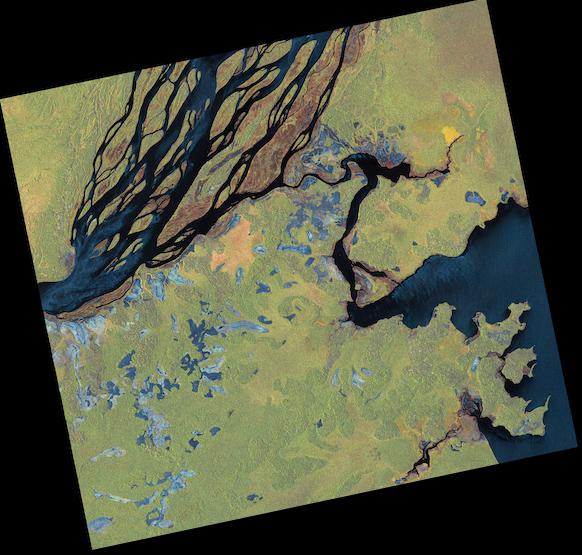 Scene-based standard products:
Reprocessing of ALOS and ALOS-2 archives by JAXA Super Computer (JSS2/JSS3) ongoing
Data Processing
Global
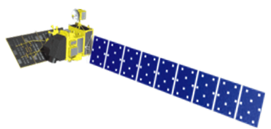 Data Distribution (Public open)
Distribution  (Public open)
Processing
Japan(L2.2)
Global (L2.2)
Processing
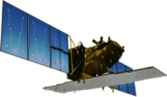 Japan (L1.1, L2.1)
* Production of ALOS-2 ScanSAR L2.2 (RTC) to start before the end of 2021. Software tool for conversion to CARD4L NRB product level to be provided
Thank you
LSI-VC-10 #1 – May 12, 2021
ESA
52
ESA Update on ARD
Ferran Gascon,  Copernicus Sentinel-2 Mission Manager 
and CEOS LSI-VC ESA representative
CEOS LSI-VC#10
12 May 2021
VH-RODA 2021 Workshop
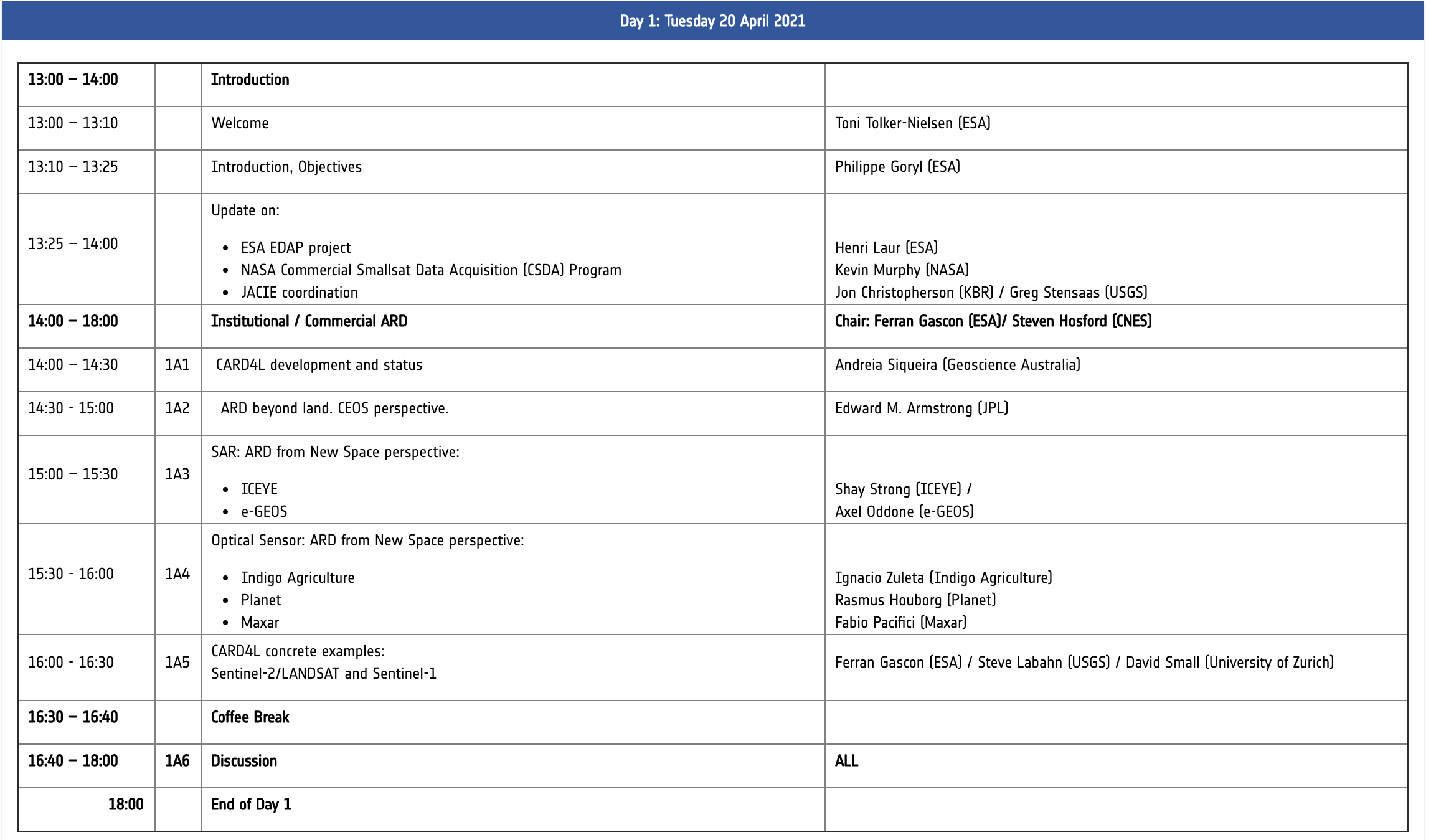 VH-RODA / Session on Institutional & Commercial ARD
Definition of Analysis Ready Data (ARD)
Institutional sector well advanced with:
CARD4L specifications defined for 5 product families, 
additional CARD4L specifications in the pipeline, 
CEOS-endorsed terminology and
interest in developing CEOS ARD specifications for non-land applications.
Commercial sector brought additional concepts/thoughts like:
ARS (Analysis Ready Services), going beyond the notion of product that limits the range of downstream applications, or 
the need to move towards product Levels 4 and 5.
Commercial space involvement 
General consensus that sensor agnostic, standardised and easy-to-use products are interesting for non-expert users.
Commercial sector is showing some support to CEOS-lead CARD4L initiative (2 commercial products under certification: Sinergise Sentinel-1 and Element 84 Sentinel-2).
Need to reinforce CEOS-led initiatives to promote ARD in general and CARD4L in particular (e.g. in venues like ARD workshop, JACIE, VH-RODA) to foster adoption of CARD4L by the commercial sector.
Need to reinforce the promotion of the benefits brought by existing and future CARD4L products in the general effort towards facilitating missions inter-operability + advantage of being first movers.
S2 Analysis Ready Data (ARD) – Level-2A
Process initiated to certify Sentinel-2 Level-2A products.
Sentinel-2 products expected to be compliant CARD4L requirements soon, after full activation of geometric refinement and inclusion of a DOI (Digital Object Identifier) in the metadata.
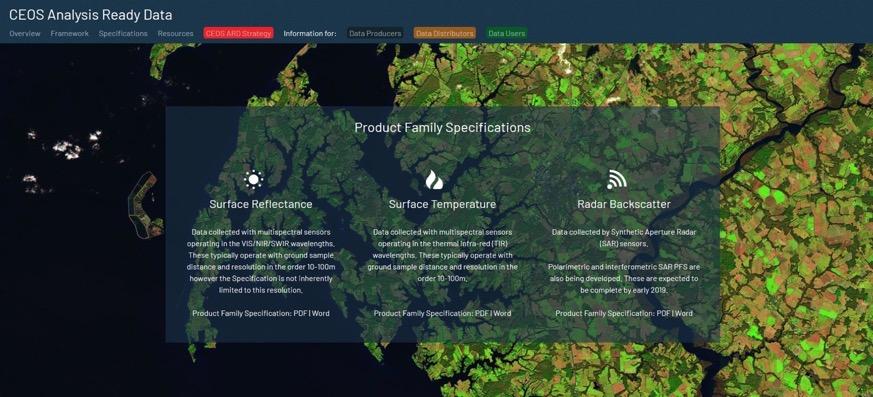 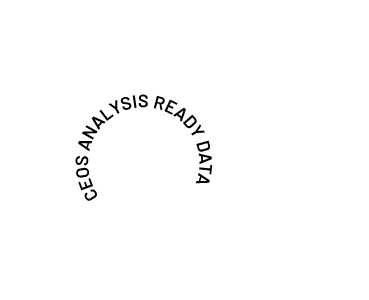 Sentinel-2 Towards CARD4L compliance
Improvement of geometric performances since 30 March 2021:
Absolute geolocation accuracy from 11m improved to 8 m (CE95).
Multi-temporal co-registration accuracy from 12m improved to 5 m (CE95).
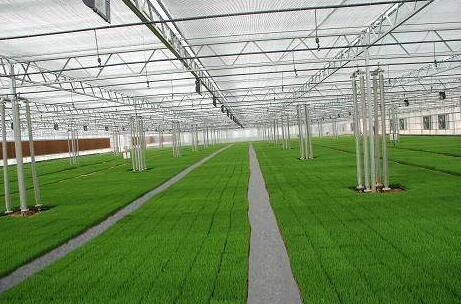 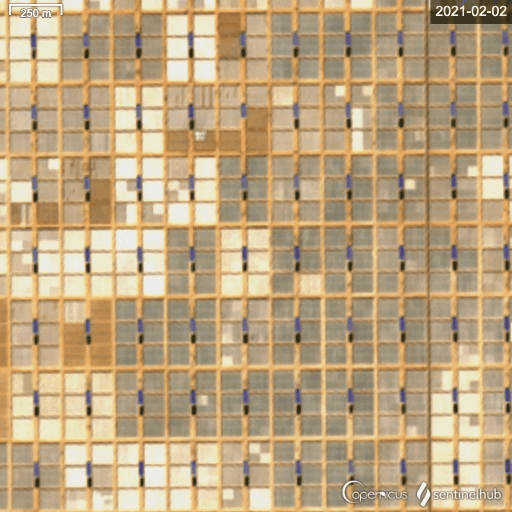 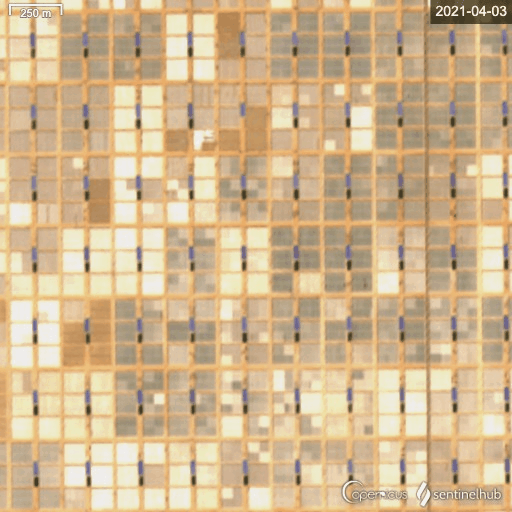 Greenhouses in Egypt's former desert
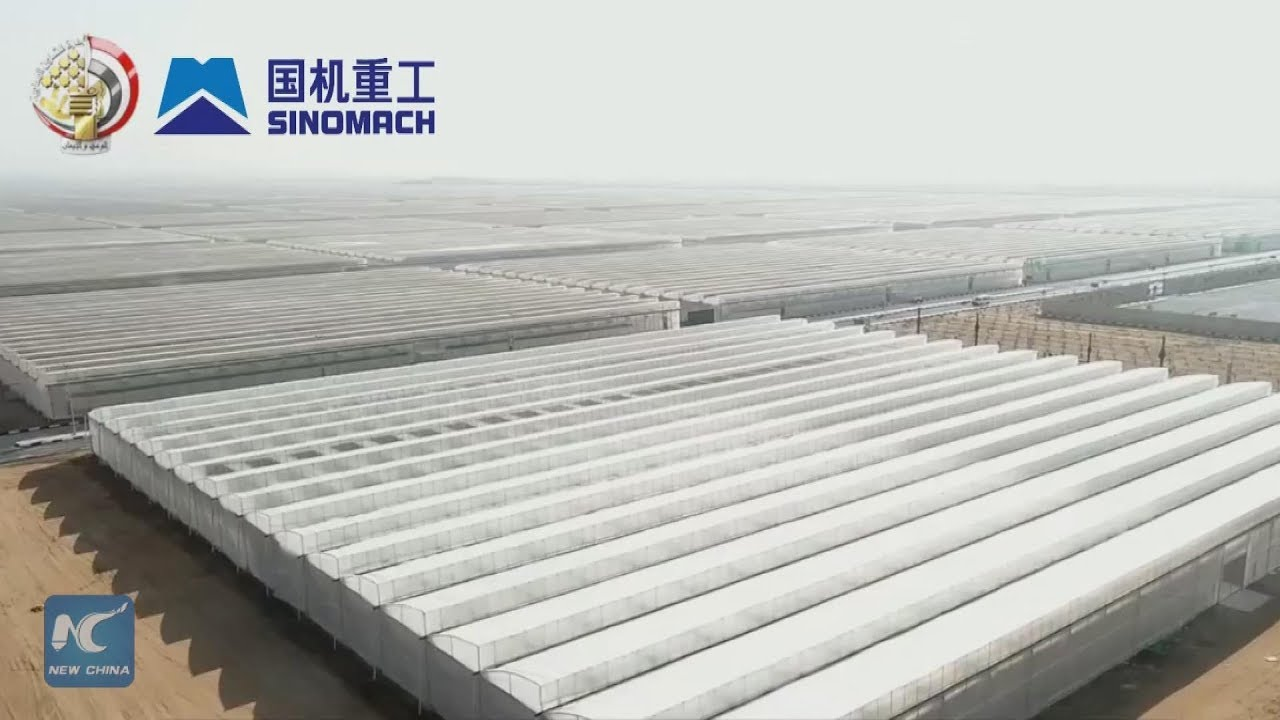 Not Refined Geometry
Refined Geometry
Copyright: New China TV
Copyright: contains modified Copernicus Sentinel data (2020), processed with Sentinel Hub EO Browser
Towards Sentinel-2 Collection 1
Collection 1 will be generated reprocessing full S2 archive for both Level-1C (TOA reflectance) and Level-2A (surface reflectance and cloud mask) products.
Reprocessing campaign foreseen to start during Q4 2021.
Collection 1 available to users by second half 2022.
Collection 1 will feature several improvements on both Level-1C and Level-2A products.
Collection 1 targets CARD4L compliance for Level-2A products (currently only DOI inclusion is missing).
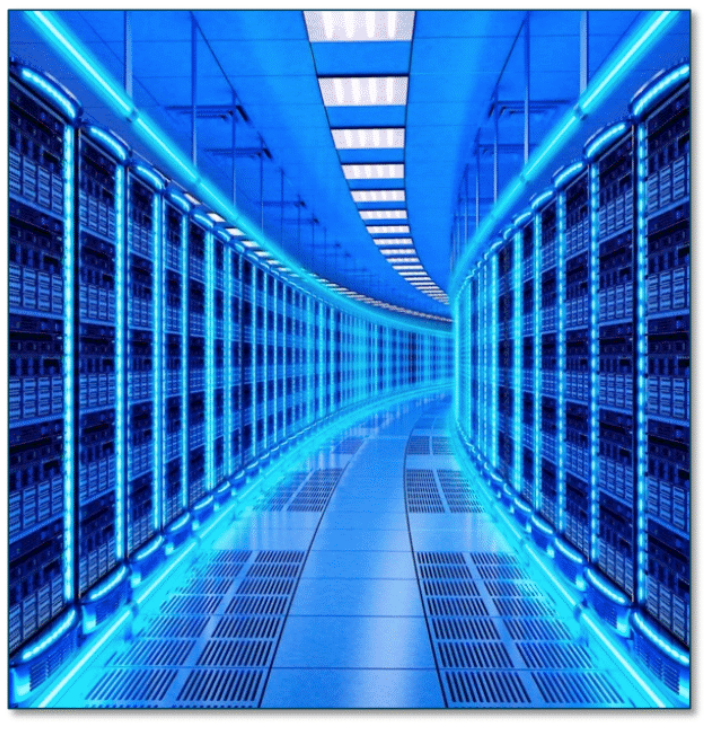 S2 - Landsat Interoperability
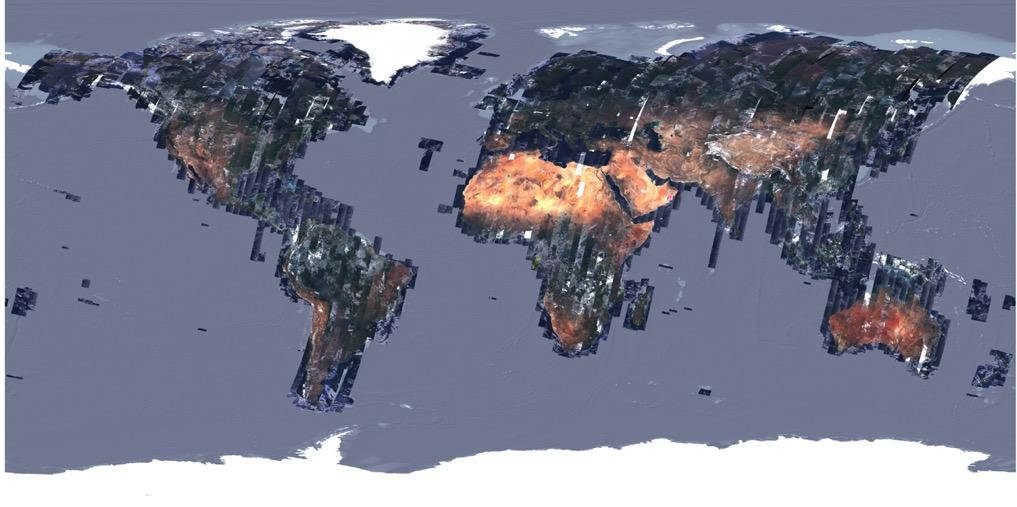 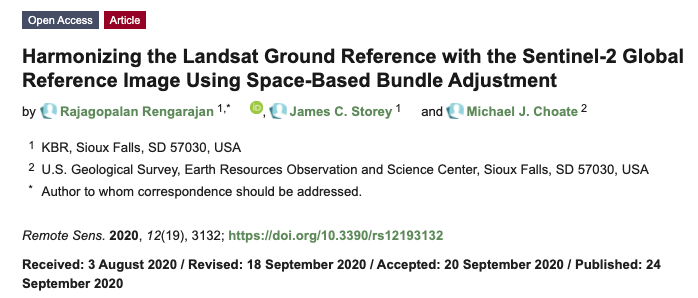 Geometry :
S2 GRI (Global Reference Image)
Copernicus DEM (Digital Elevation Model)
DEMIX (DEMs Intercomparison eXercise)
DGGS (Discrete Global Grid System)

Top-Of-Atmosphere Radiometry :
Sensor inter-comparison using an integrating sphere
S2 “inspired” by Landsat-8 bands
Absolute radiometry inter-comparison

Surface Reflectance and Cloud Mask:
ACIX (Atmospheric Correction Intercomparison eXercise)
CMIX (Cloud Mask Intercomparison eXercise)
CARD4L [ http://ceos.org/ard ]

Harmonised and Fused Products
Sen2Like
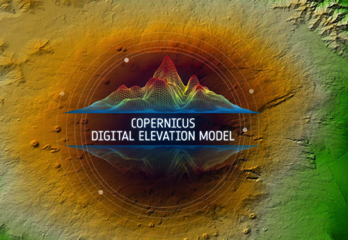 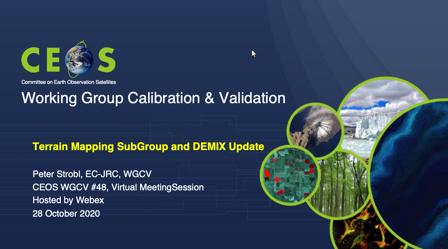 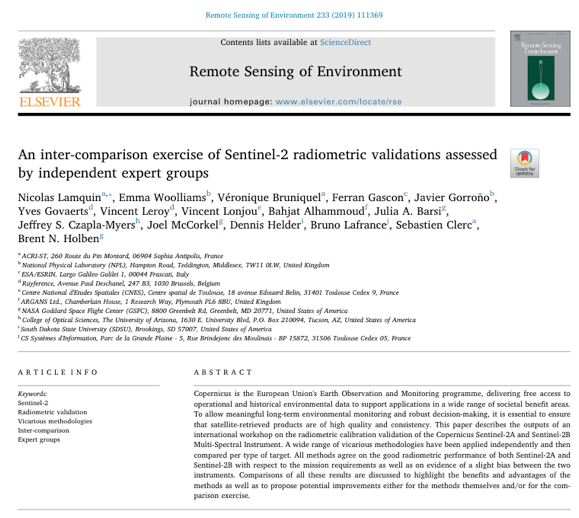 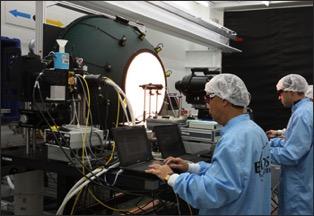 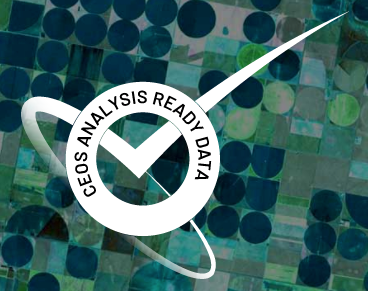 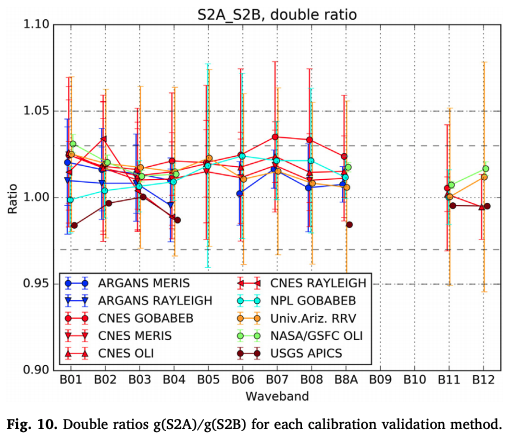 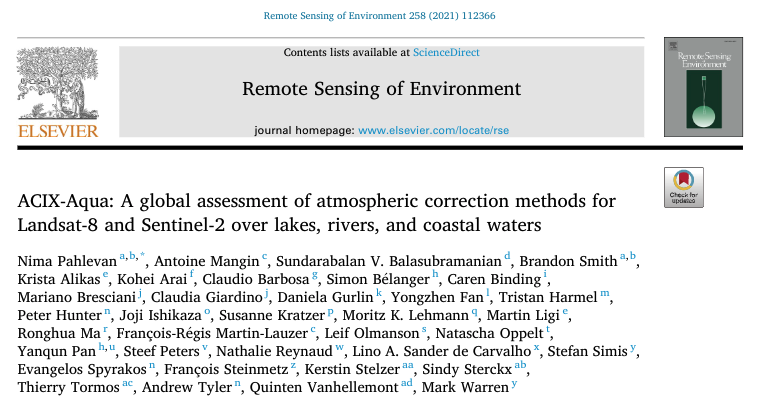 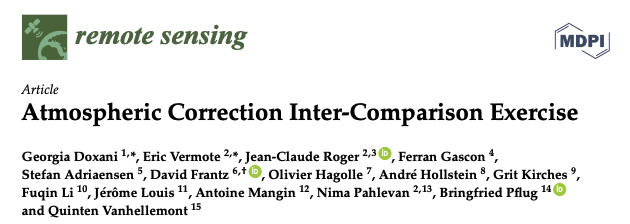 VC-19-05: Open-source library for surface reflectance product generation
Sen2Llike software available in open-source at: https://github.com/senbox-org/sen2like
Sen2Like pilot productions provided to several teams (Copernicus Services, Szantoi et al., Labahn et al., Roy et al., Schaaf et al.).
Pilot productions also available to LSI-VC members.
Sen2Like being compared with NASA HLS.
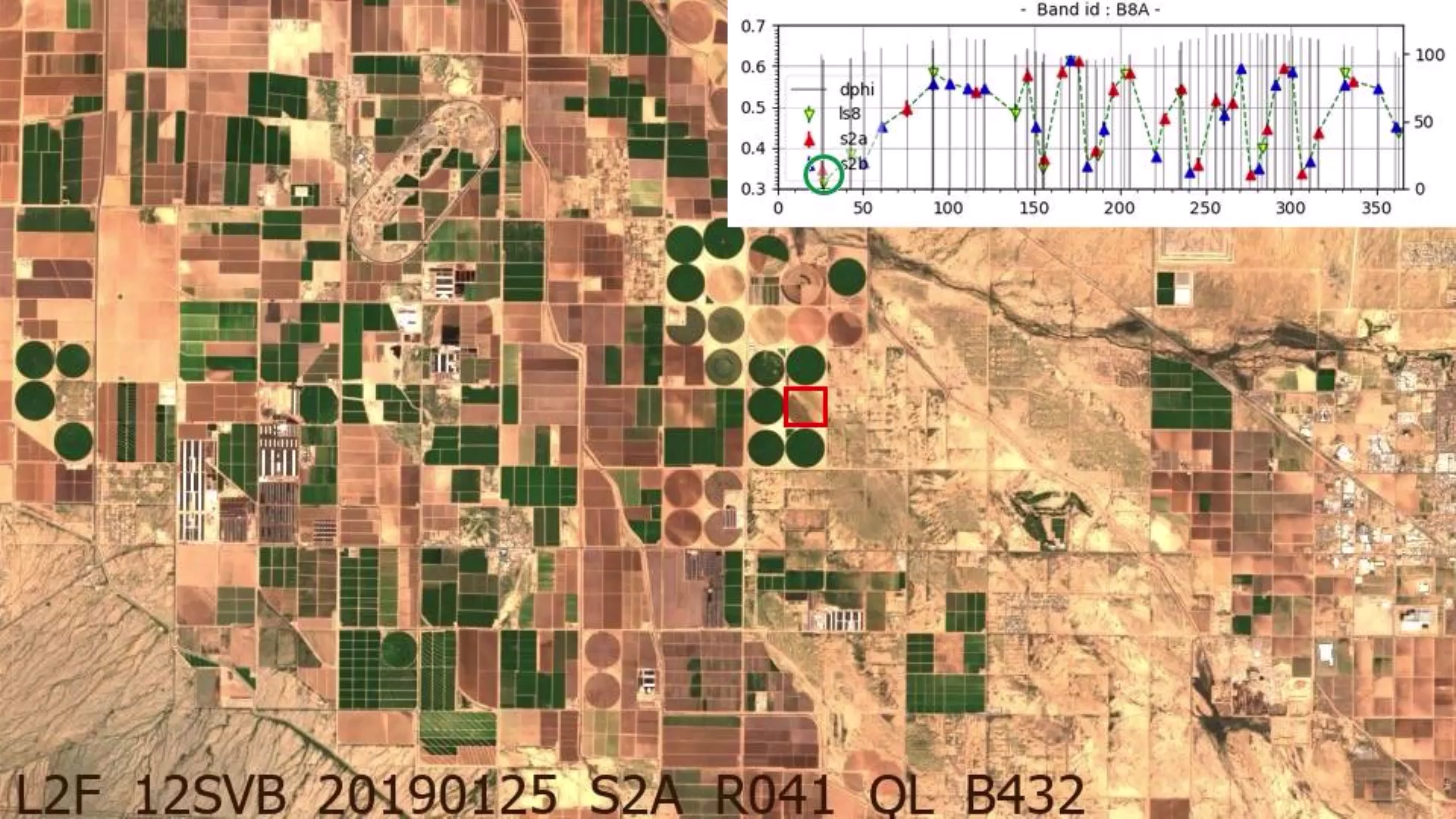 Sen2Cor will become also available also in open-source on GitHub during Q3 2021.
Sen2Cor new release in open-source will support both Sentinel-2 and Landsat.
Landsat + Sentinel-2 in Google Earth Timelapse
Google statement:
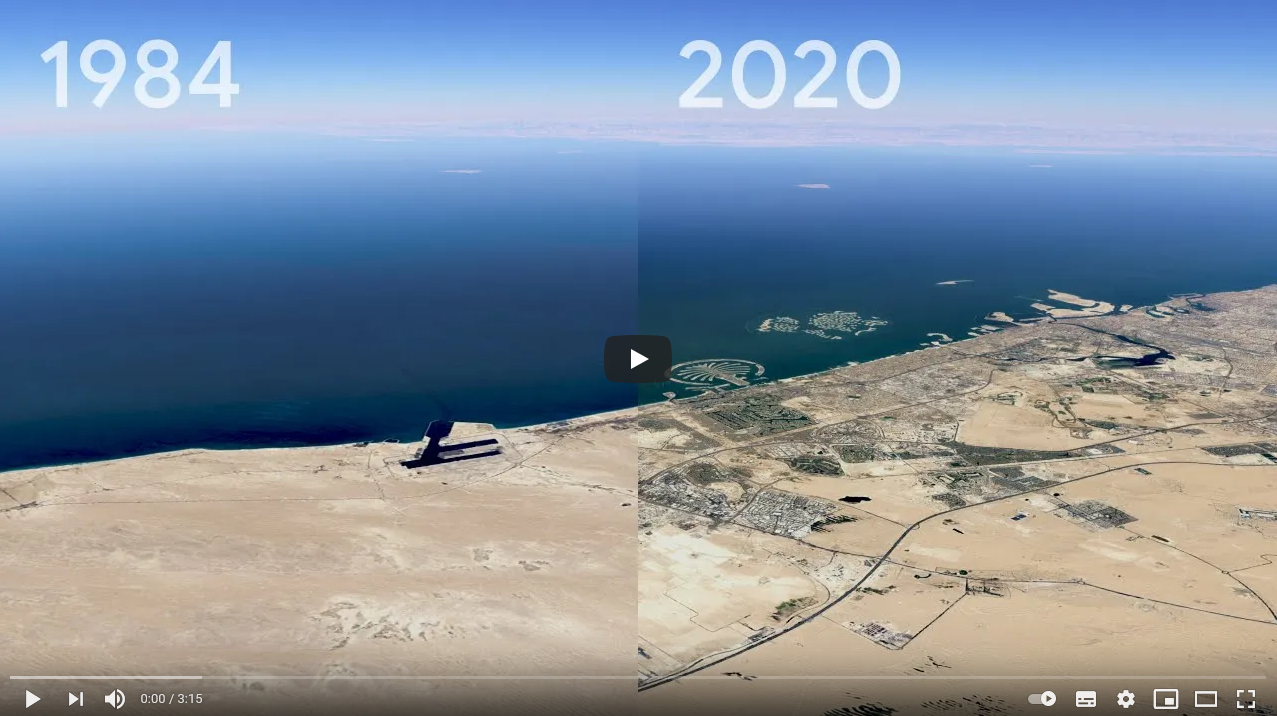 “As far as we know, Timelapse in Google Earth is the largest video on the planet, of our planet. And creating it required out-of-this-world collaboration. This work was possible because of the U.S. government and European Union’s commitments to open and accessible data. Not to mention their herculean efforts to launch rockets, rovers, satellites and astronauts into space in the spirit of knowledge and exploration. Timelapse in Google Earth simply wouldn’t have been possible without NASA and USGS Landsat program, the world’s first (and longest-running) civilian Earth observation program, and the European Union’s Copernicus program with its Sentinel satellites.”
https://blog.google/products/earth/timelapse-in-google-earth/
[Speaker Notes: One of the most comprehensive pictures of our changing planet is now available to the public.
24 million satellite images from Sentinel-2 and Landsat from the past 37 years have been embedded into a new layer of Google Earth.]
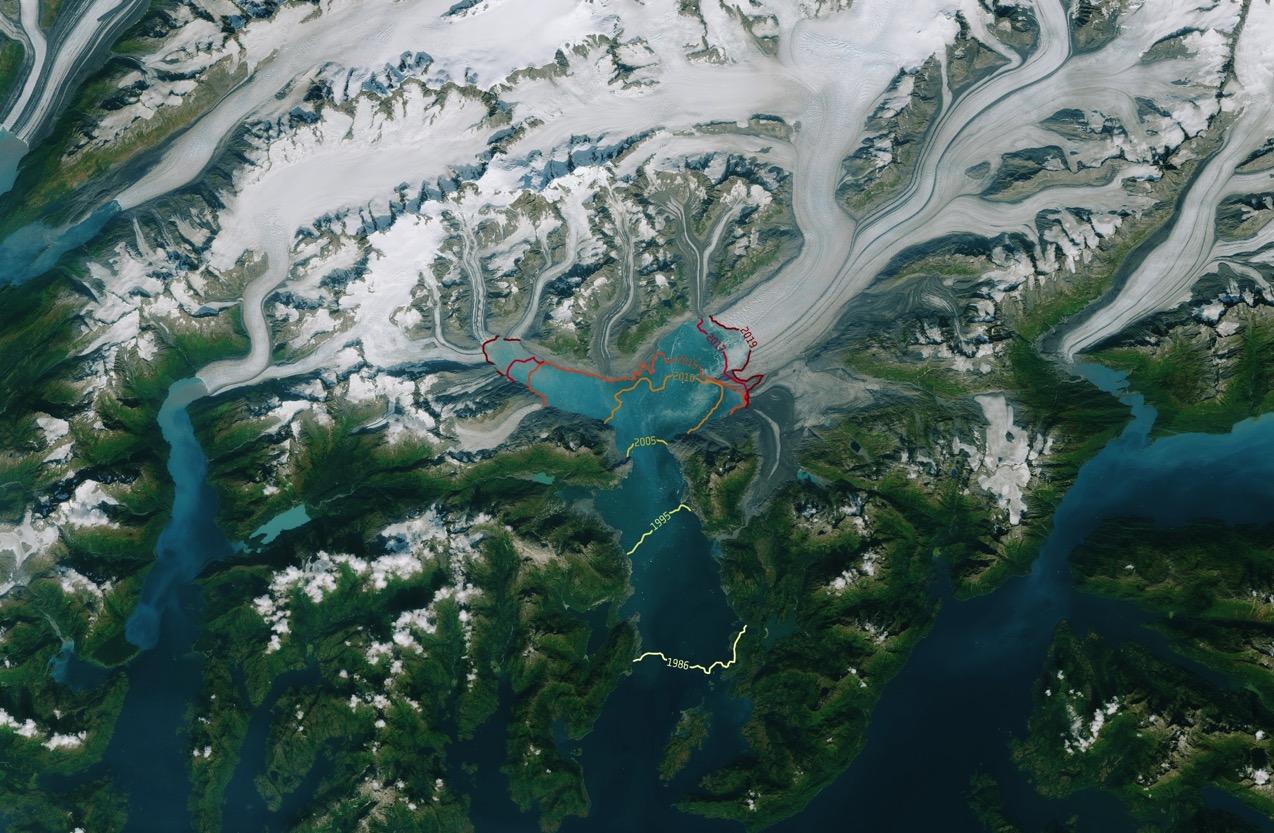 Thank you
Columbia Glacier (Alaska)
[Speaker Notes: Columbia Glacier in Alaska
Sentinel-2 image acquired in August 2019. On top of the image we have annotated historical glacier calving front lines from 1986 using data from Landsat and Sentinel-2.
 Main result : The glacier has been retreating of about 20 km in 33 years (1986-2019)]
ISRO
63
CARD4L and Product family specification(PFS): Assessment and Production: RS2/2A Products-NRSC/ISROLSI-VC-10 : 12 May 2021
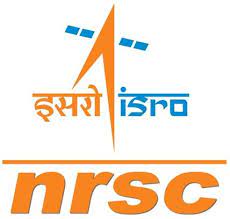 T. Radhika, NRSC, ISRO
Objective
Design an approach to generate Analysis Ready Data (ARD) set using IRS sensors data.
Currently we propose to generate ARD sets from Resourcesat-2 series (RS2/RS2A)
ARD (Surface Reflectance Family) product includes temporal sets in compliance with CARD4L product family specs..
Top of Atmosphere (TA) reflectance (reflectance calculated “at sensor,” not atmospherically corrected)
Surface Reflectance (SR) (atmospherically corrected)
Pixel Quality Assessment (QA) (common and sensor specific quality bands included)
General meta data
Quality meta data
From relevant/similar  sensors
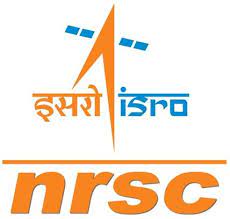 Resourcesat-2/ 2A:
The Resourcesat-2(RS-2) satellite was launched by the Indian Space Research Organization (ISRO) on April-2011, followed by Resourcesat-2A(RS-2A) on Dec-2016, to ensure systematic and repetitive coverage of the earth’s surface to provide data for integrated land and water resource management.
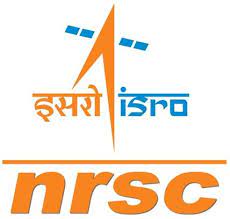 Status of RS2/2A Data products :CARD4L framework

Expertise in realizing Ortho- Surface reflectance(SR) products
Thorough Validation carried out with Insitu measurements - varied reflectance features , ISRO-CAL sites and with OLI
RS-2/2A SR product is in good agreement with OLI with  R2 > 95 % for R2A and R2  ~ 90 % for R2
Geometric Accuracy : better than a pixel (CE90)
QA band with cloud and cloud shadow
Variation of SR values is more on Aquatic features
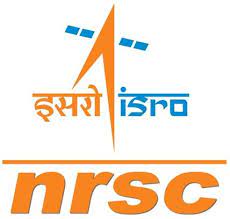 PFS assessment
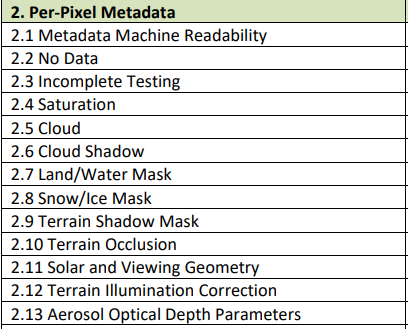 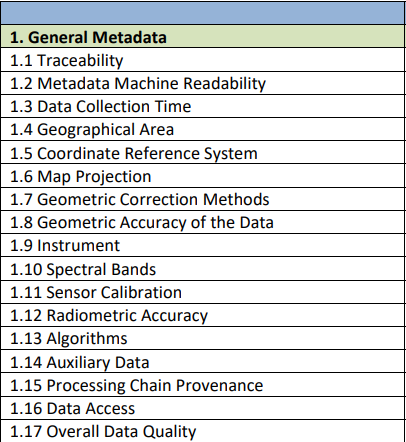 Threshold : 5/7,  Target 5/11
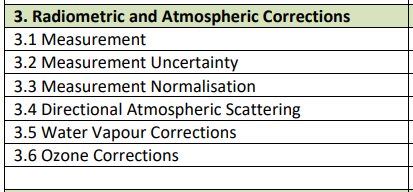 Threshold : 9/10,  Target 7/17
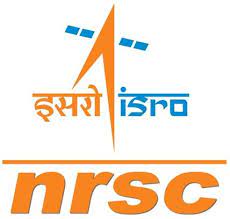 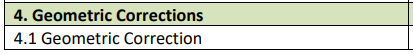 Threshold : 4/4,  Target 4/6
Threshold : 0/1,  Target 0/1
Way Forward ..
AOD  data pre-Processing
Deriving Per pixel uncertainty in terms of geometry and radiometry 
Land/water, Snow/Ice  and Terrain shadow mask
Measurement Normalization 
Subpixel accuracy over all types of terrains
Collaboration to overcome Challenges 
Process  exchange on Atmospheric  data handling : High variations in neighbouring AOD values
Process exchange for Non- availability of AOD  data over Himalayan region and  AOD  from LS8 . 
Exchange of  RS2/2A SR products  and  Reports .
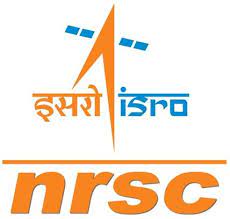 Thank you..
Analysis Ready Satellite Data at NASA
Christopher Lynnes
70
DLR: EnMAP 
ARD / CARD4L Metadata
Martin Bachmann et al., DLR
for the EnMAP Ground Segment
71
Wrap-up
LSI-VC Leads
72